Statistics – O. R. 881Object Oriented Data Analysis
Steve Marron

Dept. of Statistics and Operations Research
University of North Carolina
Current Sections in Textbook
Today:
Sections 5.3, 6.1

Next Class:
Sections 6.3, 17.1
Participant Presentations
Online Participants:
Please Send 
An Email.  
Including Auditors
Please Sign Up:
 Name
 Email  (Onyen is fine, or …)
 Are You ENRolled?
 Dept. & Advisor (Lab?)
 Tentative Title    (“????” Is OK)
 When:
Next Week, Early, Oct., Nov., Late
Last Class: Data Visualization
Last Class: Marg. Dist. Plots
Ideas:  
    For Each Variable  (i.e. Trait)
    Study 1-d Distributions
    Simultaneous Views:
    Jitter Plots
    Smooth Histograms (Kernel Density Est’s)
Last Class: Marg. Dist. Plots
Text, Sec. 5.1
Last Class: Marg. Dist. Plots
Representative Subset of Variables:
  Sort Variables on a Data Summary
  E.g Mean, S.D., Skewness, Median, …  
  Usually Take Nearly Equally Spaced Grid
  Sometimes Specify Variables
  E.g. All Largest (or Smallest) Summaries
Last Class: Marg. Dist. Plots
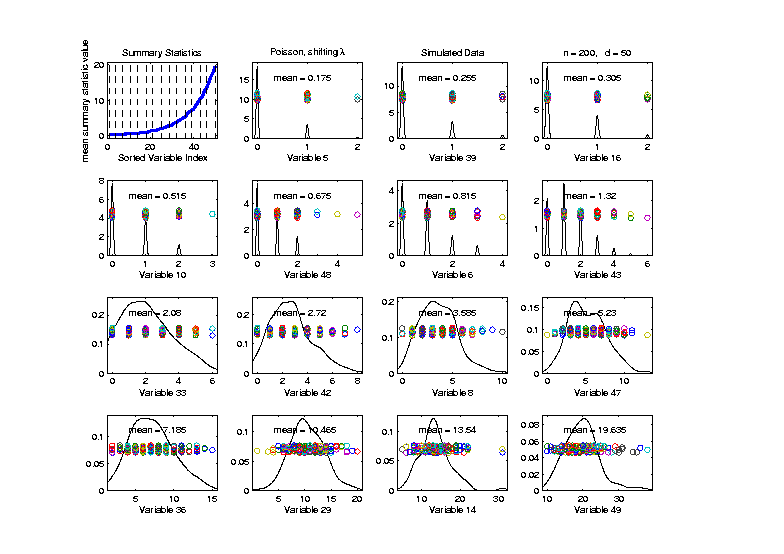 Summary 
Plot with
Equal
Spacing
Last Class: Marg. Dist. Plot
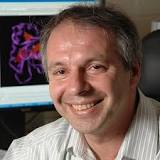 (Thanks to Alex Tropsha Lab)
Last Class: Marg. Dist. Plot
Drug Discovery – Sort on Means


Note: Many 
With No
Variation???
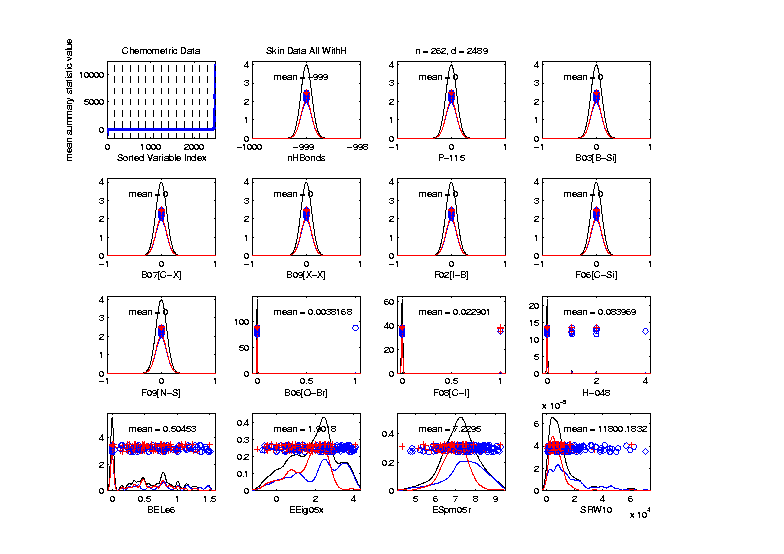 Last Class: Marg. Dist. Plot
Drug Discovery  - Sort On Number Unique


Shows 
Many 
Binary

Few Truly
Continuous
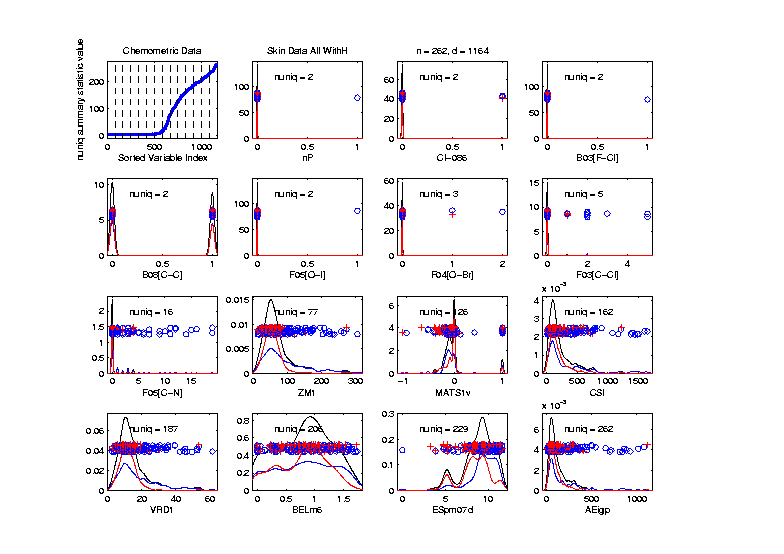 Last Class: Marg. Dist. Plot
Common Practice:
Delete “Mostly 0” Variables (little information)

More Careful Look, Borysov et al (2016)
 These Can Contain Useful Info
(Especially When So Many)
Not Clear What This Means!
Last Class: Drug Discovery Data
DiProPerm test of Blue vs. Red
Non-Binary – Standardized

Z = 17.3
Stronger

Reflects
More Info
In Data
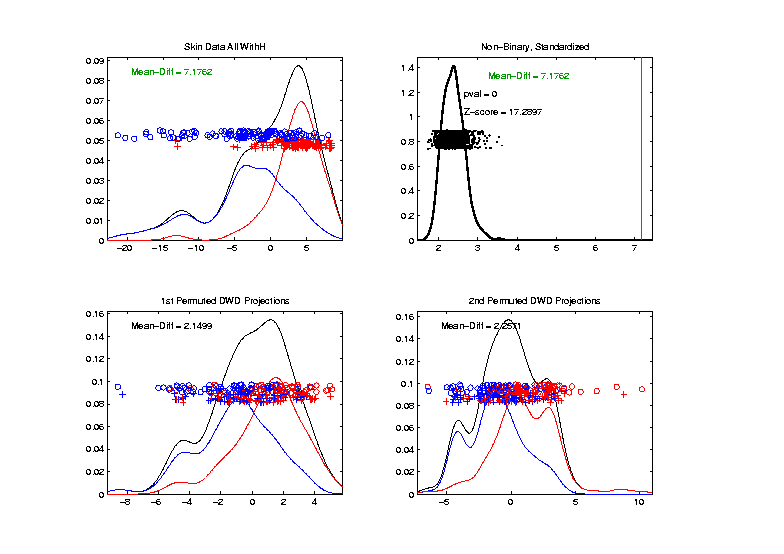 Last Class: Drug Discovery Data
DiProPerm test of Blue vs. Red
Non-Binary – Shifted Log Transforms


Z = 17.9
Slightly
Stronger
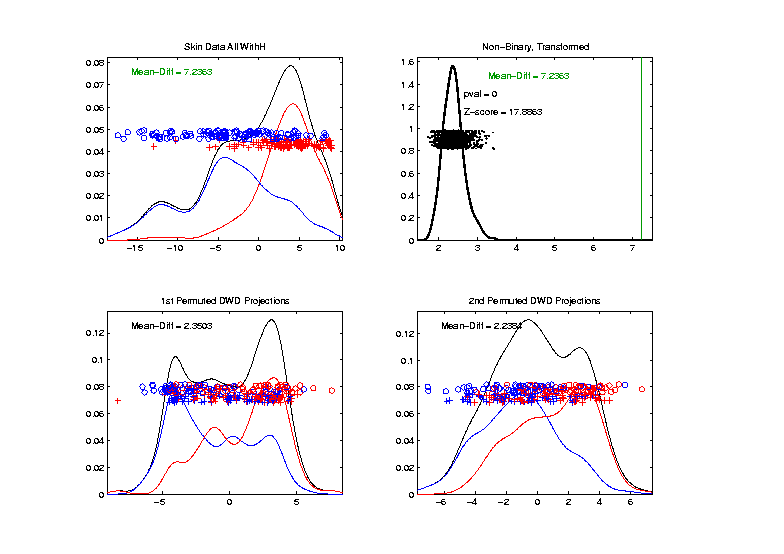 Introduced
Very Soon
Last Class: Limitation of PCA
Instead of Usual
Covariance Matrix
Last Class: Correlation PCA
Why use correlation matrix?

Makes features “unit free”
e.g.  Height, Weight, Age, $, …
Are “directions in point cloud” meaningful or useful?
Will unimportant directions dominate?
Last Class: Correlation PCA
Toy Example Contrasting Cov. vs. Corr.
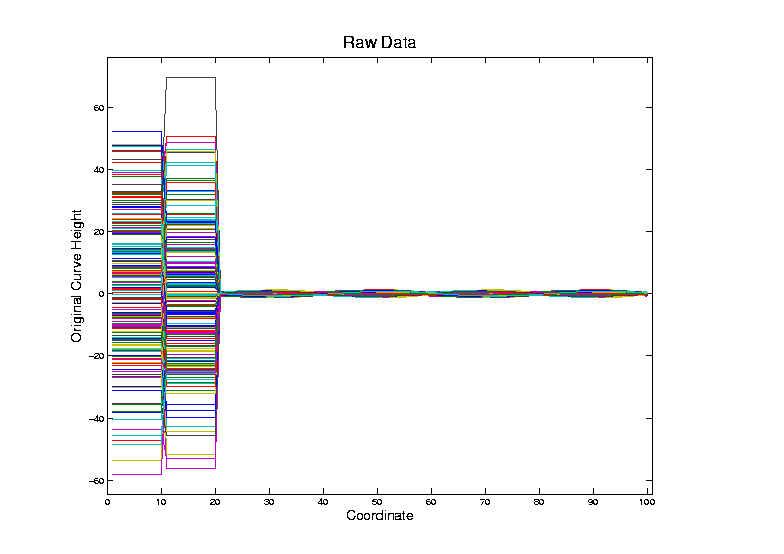 Last Class: Correlation PCA
Toy Example Contrasting Cov. vs. Corr.

Big Var’n
Part
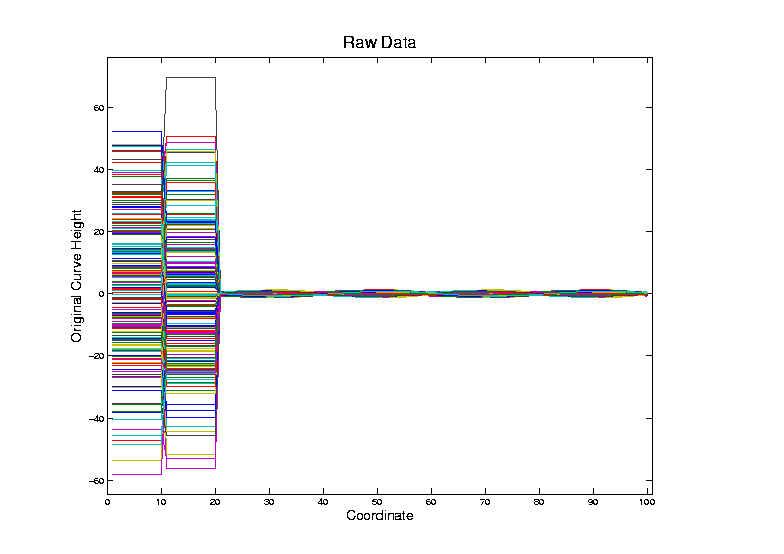 Last Class: Correlation PCA
Toy Example Contrasting Cov. vs. Corr.

Big Var’n
Part

Small
Var’n
Part
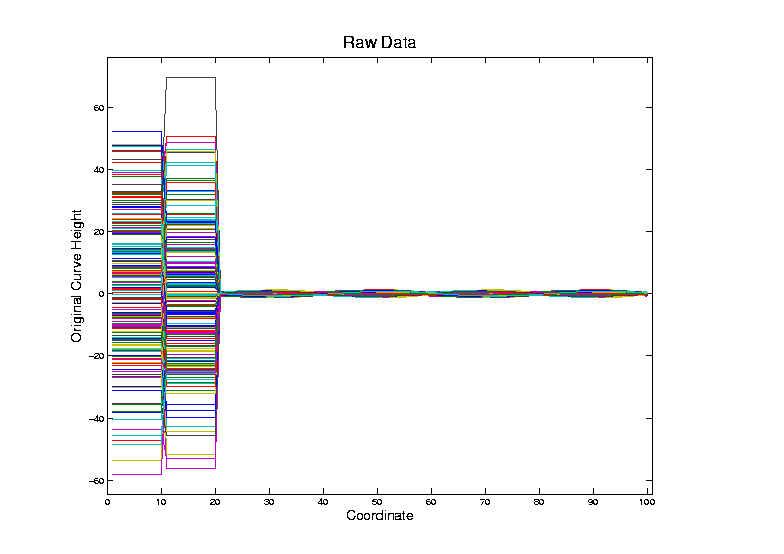 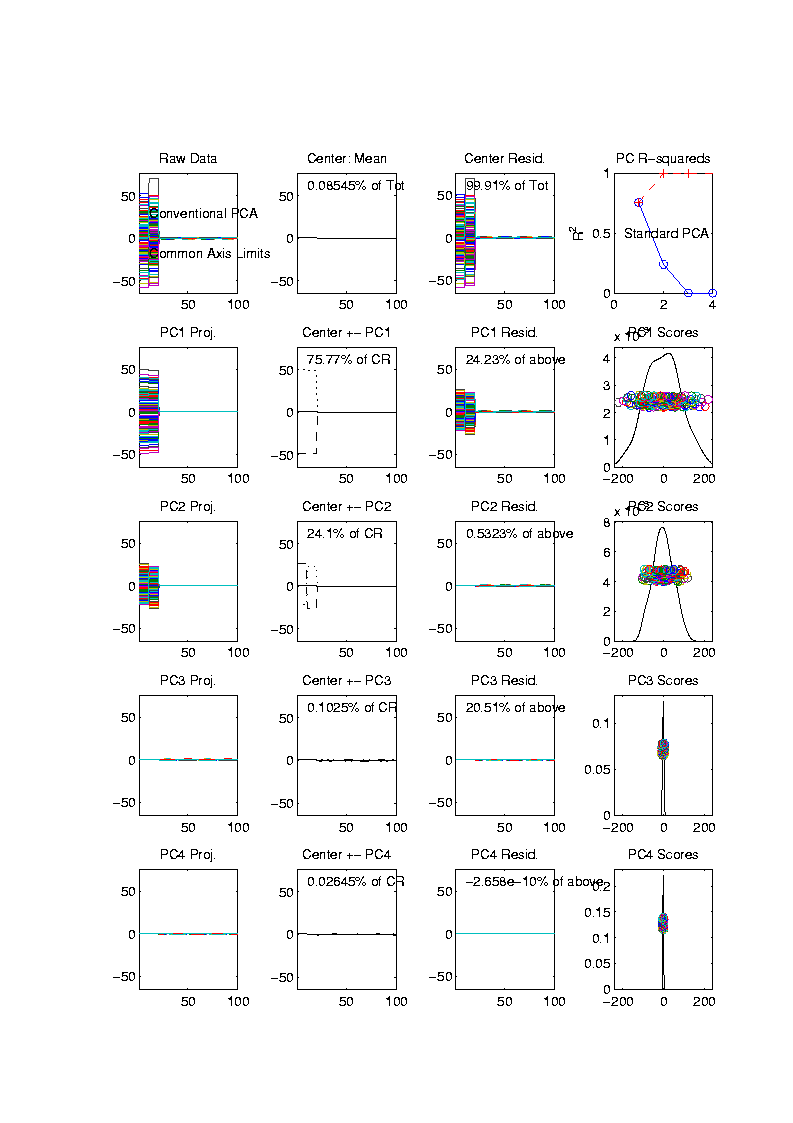 Last Class: Correlation PCA
Toy Example Contrasting Cov. vs. Corr.
1st Comp:
    Nearly Flat
2nd Comp:
     Contrast
3rd & 4th:
    Very Small
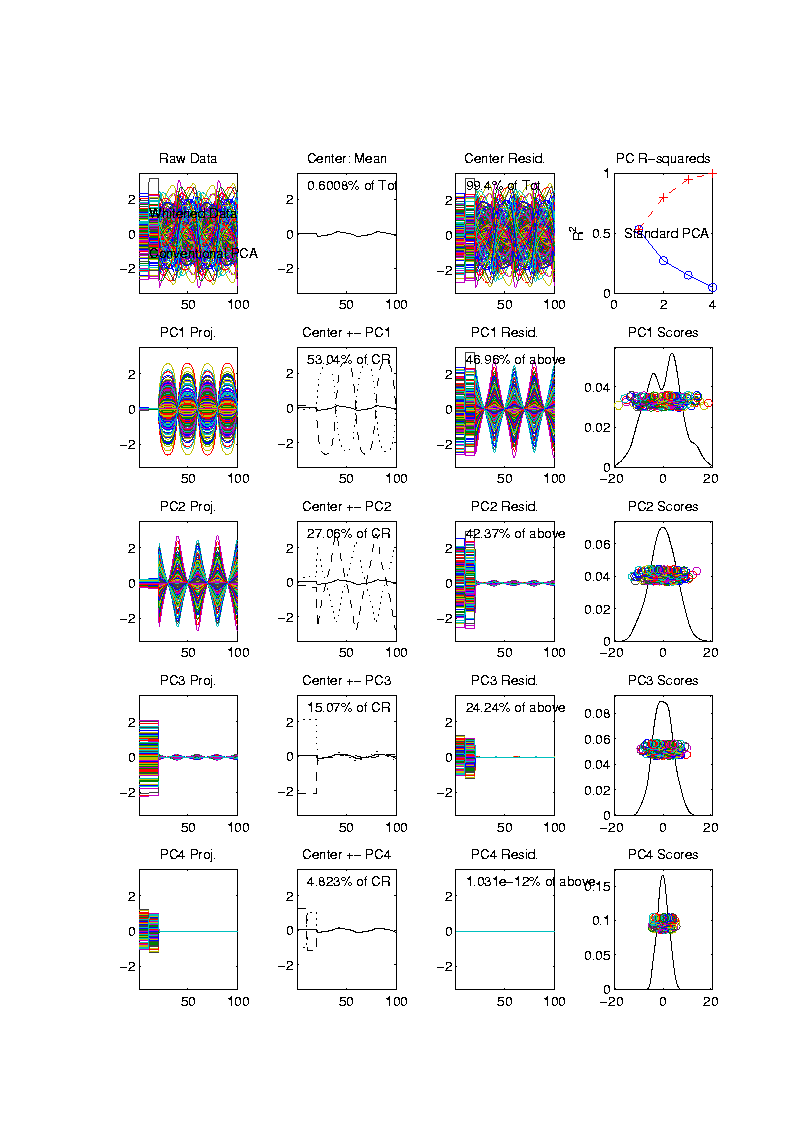 Last Class: Correlation PCA
Toy Example Contrasting Cov. vs. Corr.
Correlation
“Whitened”
Version

All Much 
Different
Which Is
“Right” ???
Last Class: Correlation PCA
Personal Thoughts on Correlation PCA:
Can be very useful 
(especially with noncommensurate units)
Not always, can hide important structure
Transformations
Text: Sec. 5.3
Useful Method for Data Analysis
  Apply to Marginal Distributions
(i.e. to Individual Variables)
  Idea:  Put Data on Right Scale
  Common Example:
Data Orders of Magnitude Different
Log10   Puts Data on More Analyzable Scale
Recall Log for
Mortality and
RNAseq Data
Transformations
Transformations
Homework 3
Due:  Feb. 8, 
11:00AM
Transformations
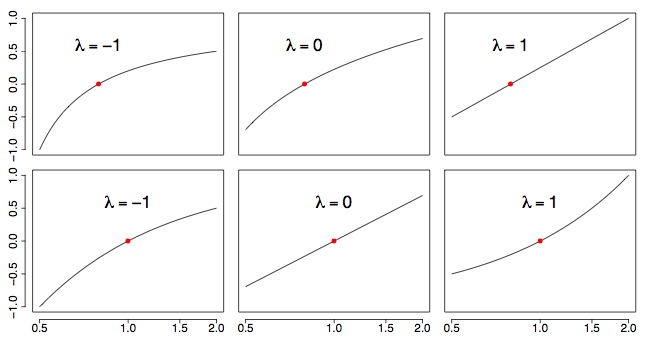 Transformations
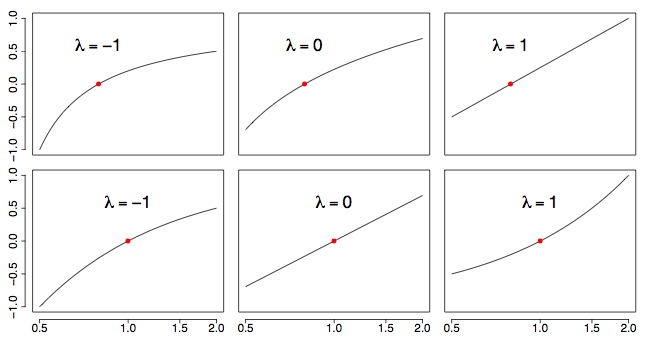 Transformations
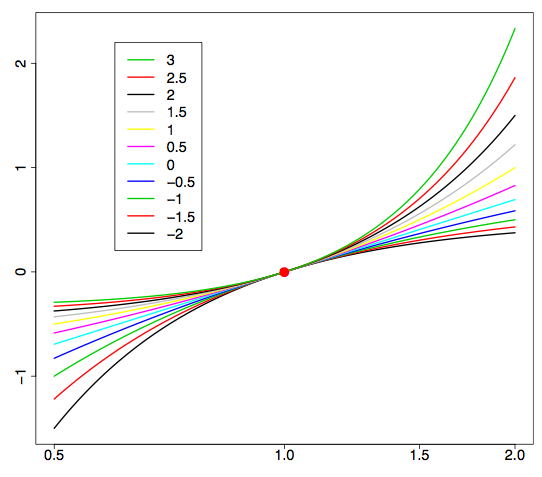 Lots of Flexibility
to Address Either
Positive or Negative
Skewness
Transformations
Transformations
Example:    Melanoma Data Analysis

Miedema, et al (2012)
Introduction
Background
Clinical diagnosis
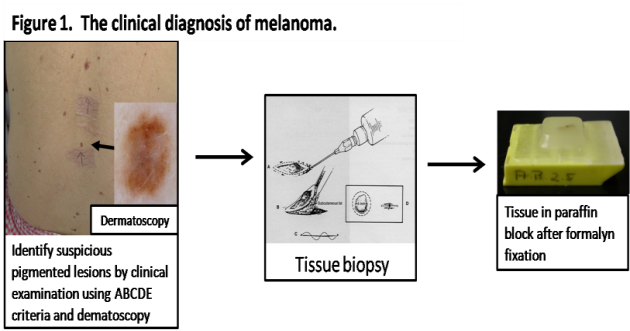 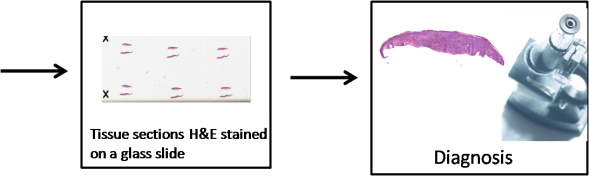 Background
Goal
Image Analysis of Histology Slides
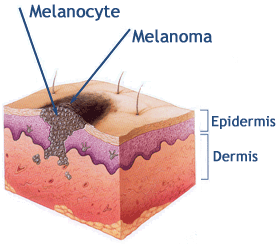 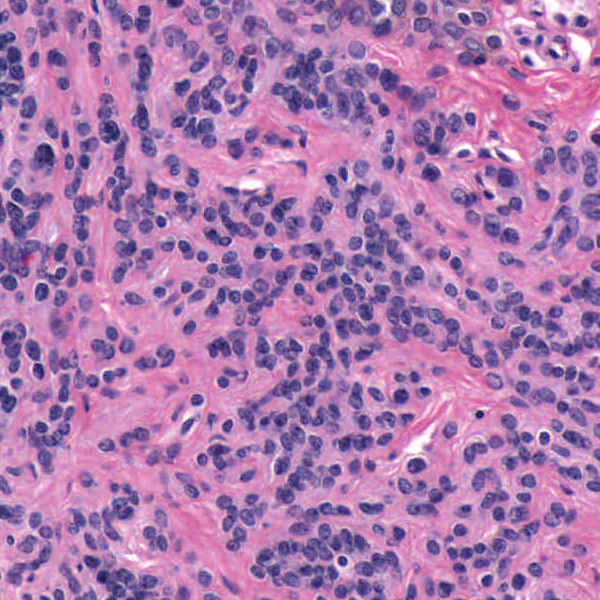 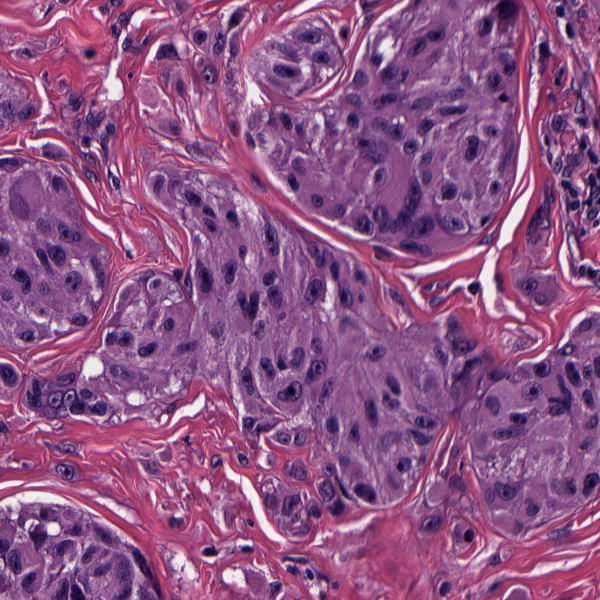 Image: www.melanoma.ca
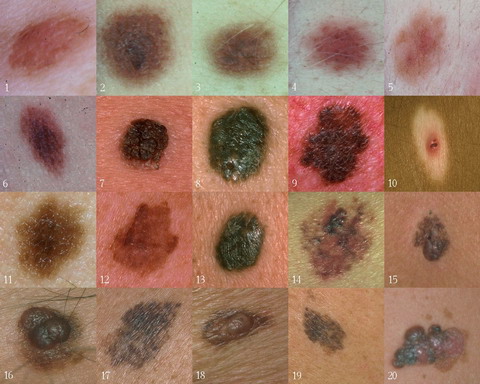 Benign
Melanoma
1 in 75 North Americans will develop a 
malignant melanoma in their lifetime.
Initial goal: 	Automatically segment nuclei.
Challenge: 	Dense packing of nuclei.
Ultimately:	Cancer grading and patient survival.
Image: melanoma.blogsome.com
Segmentation
Cell Nuclei from Histology
Cutting Cell Clusters
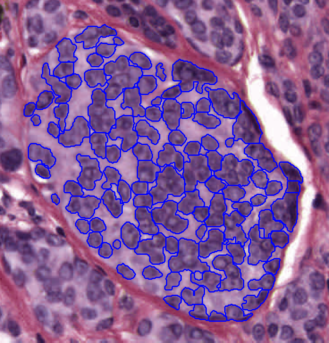 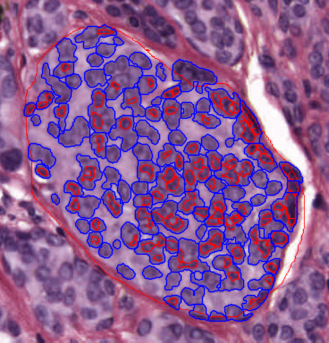 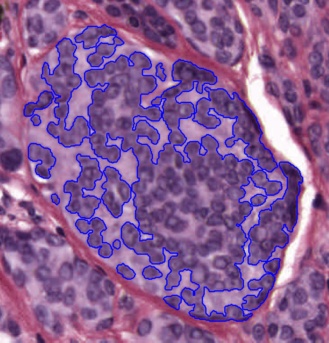 Without subdivision
With subdivision
Our segmentation
Commercial seg.
Not perfect, but improved over standard algorithm (rq. validation).
Feature Extraction
Features from Cell Nuclei
Feature Extraction
Extract various features based on color and morphology

Example “high-level” concepts:

 Stain intensity

 Nuclear area

 Density of nuclei

 Regularity of nuclear shape
Called “Hand Crafted Features”
Currently Obsolete:  Replaced by Deep Learning Features
But Transformation Point (of this) Still Applies
Feature Extraction
Features from Cell Nuclei
Original Image
Conventional Nevus
Superficial Spreading Melanoma
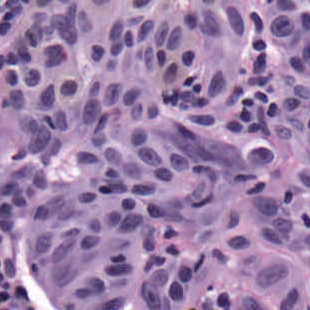 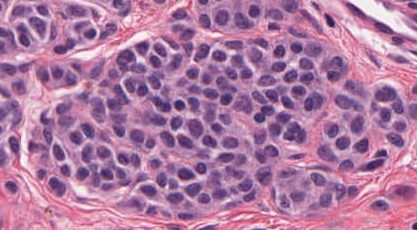 Feature Extraction
Features from Cell Nuclei
Restained Image
1.  Color Normalization,
    Addresses Different Staining & Fading
Conventional Nevus
Superficial Spreading Melanoma
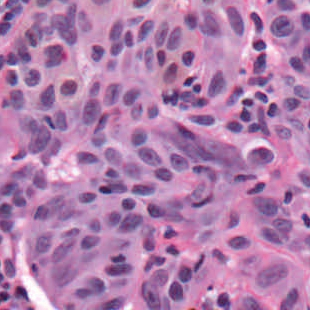 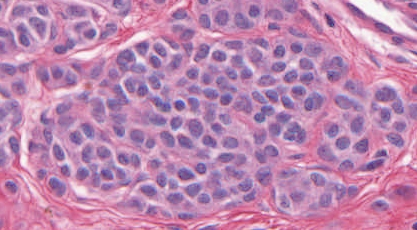 Feature Extraction
Features from Cell Nuclei
Masked Region
2.  Focus on “Region of Interest”
Conventional Nevus
Conventional Nevus
Superficial Spreading Melanoma
Superficial Spreading Melanoma
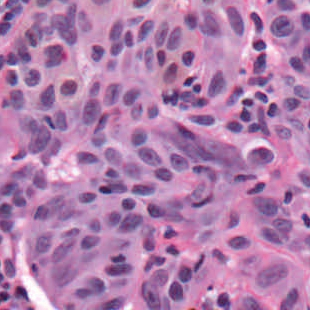 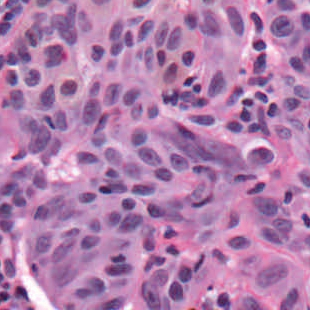 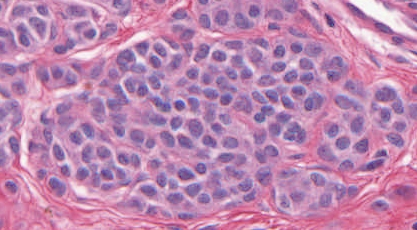 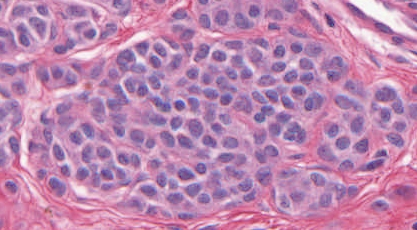 Masks generated by pathologist
Feature Extraction
Features from Cell Nuclei
Segmented Nuclei
3.  Nuclei “Segmentation”
       Find “Boundaries”
Conventional Nevus
Superficial Spreading Melanoma
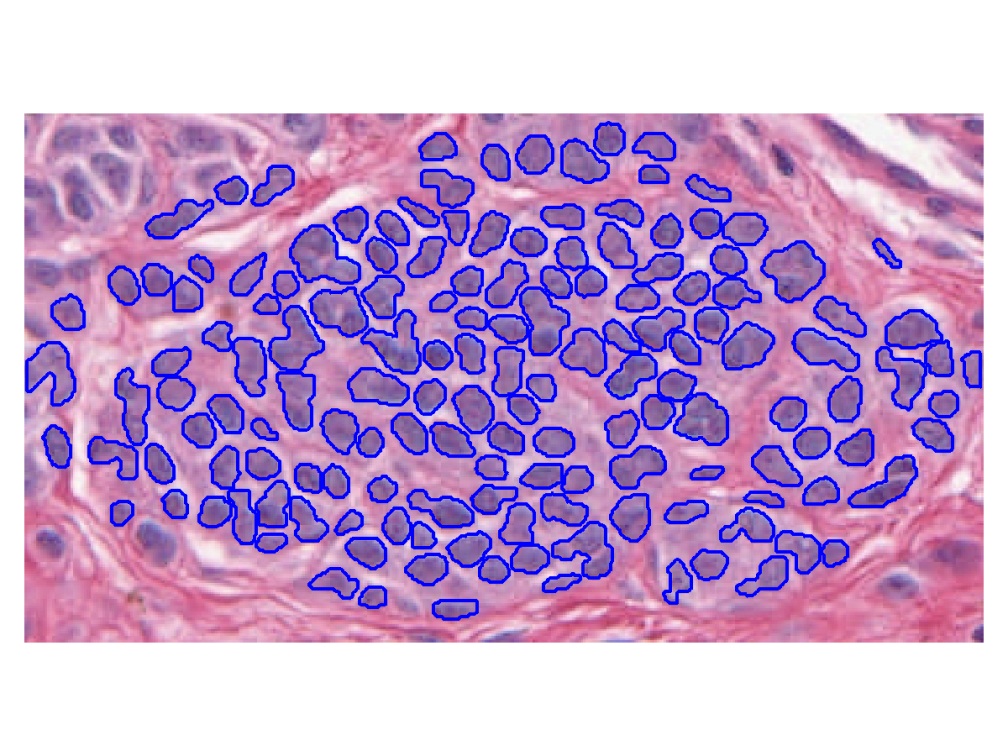 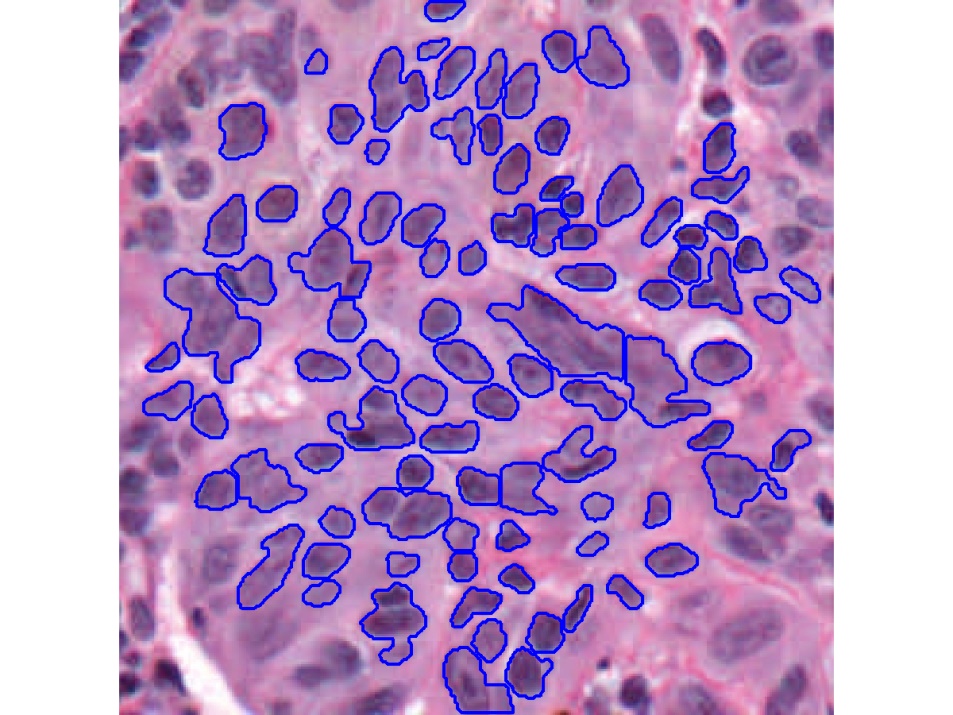 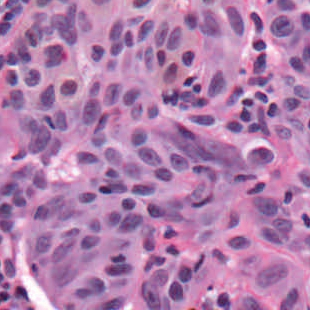 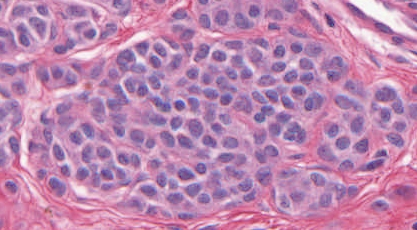 Feature Extraction
Features from Cell Nuclei
Labeled Nuclei
4.  Highlight Nuclei
Conventional Nevus
Superficial Spreading Melanoma
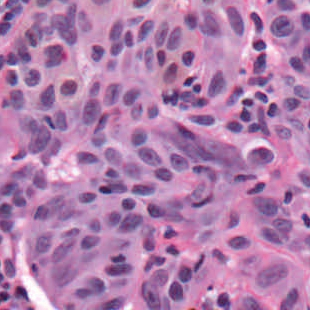 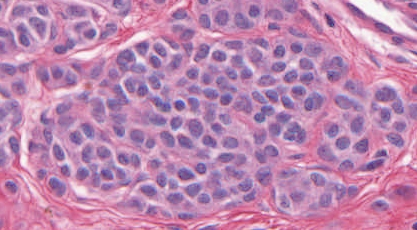 Feature Extraction
Features from Cell Nuclei
Nuclear Regions
5.  Expand to Generate Cell Regions
Conventional Nevus
Superficial Spreading Melanoma
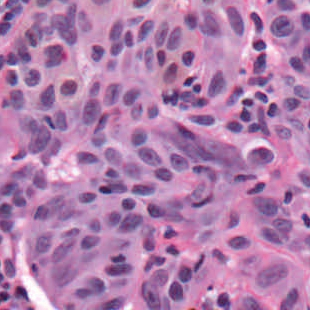 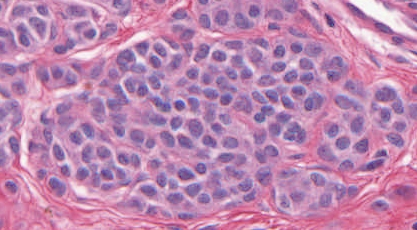 Generated by growing nuclei out from boundary

Used for various color and density features:  
	Region Stain 2, Region Area Ratio, etc.
Feature Extraction
Features from Cell Nuclei
Delaunay Triangulation
6.  Delauney Triangulation Quantifies Relations
Conventional Nevus
Superficial Spreading Melanoma
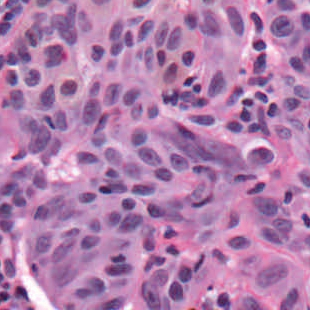 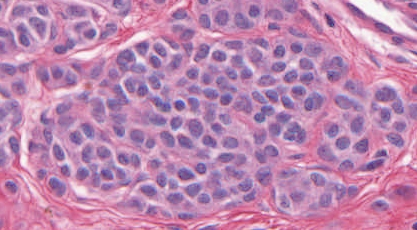 Triangulation of nuclear centers

Used for various density features:  
	Mean Delaunay, Max. Delaunay, etc.
Transformations
Statistical Challenge:
 Some Features Spread Over Several Orders of Magnitude
Few Big Values Can Dominate Analysis
Transformations
Few Large Values Can Dominate Analysis
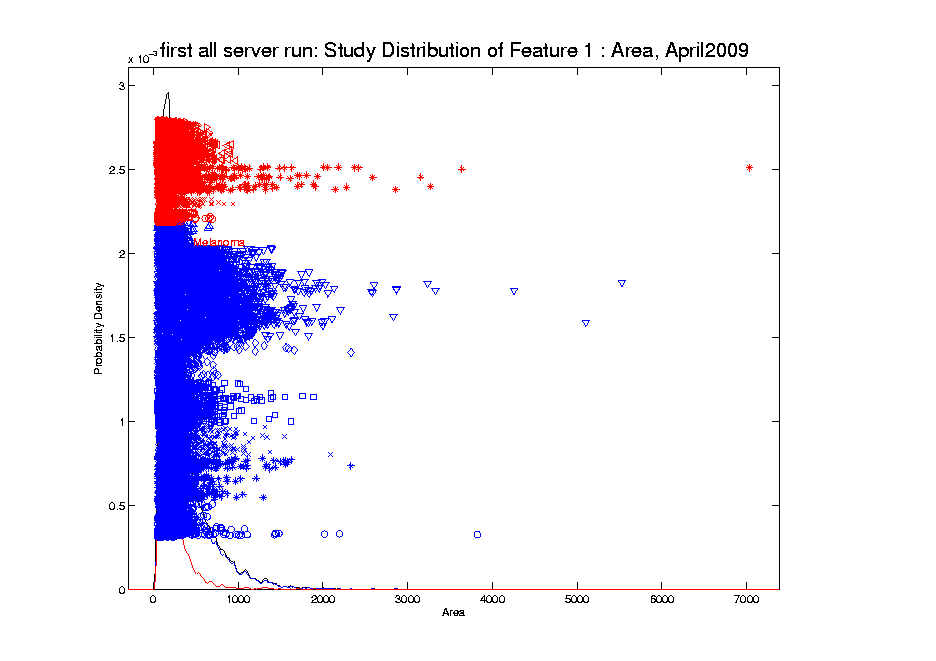 Transformations
Log Scale Gives All More Appropriate Weight

Note: 
Orders
Of
Magnitude

Log10  most
Interpretable
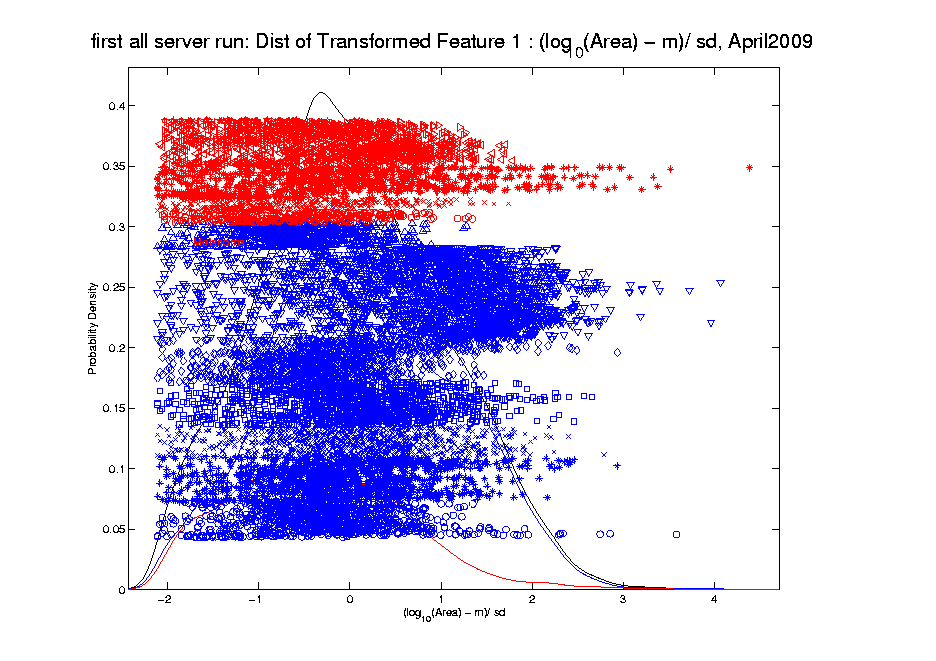 Transformations
Transformations
Another Feature with Large Values


Problem
For This
Feature:

0  Values
(no log)
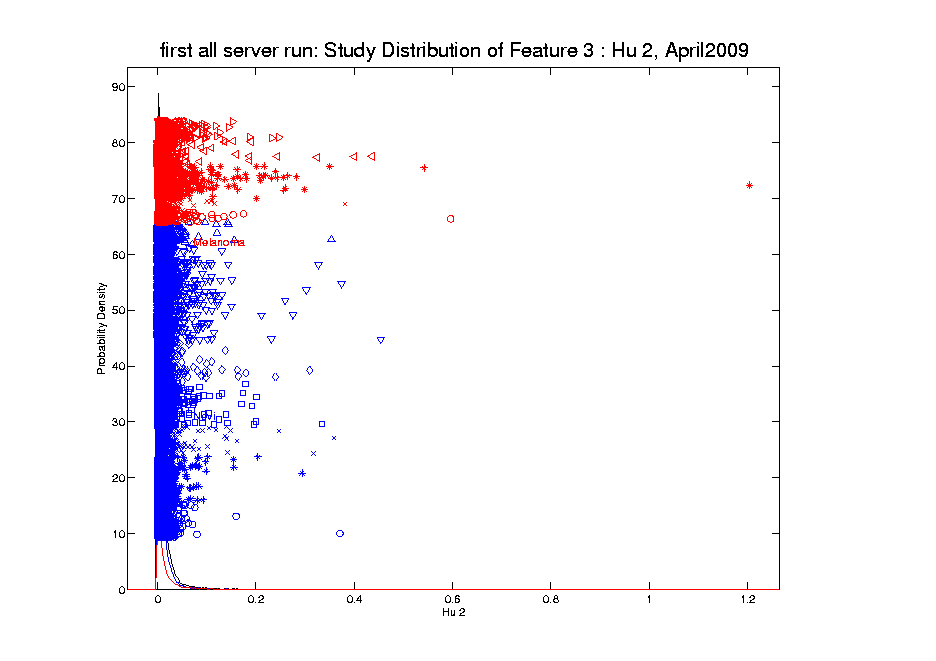 Transformations
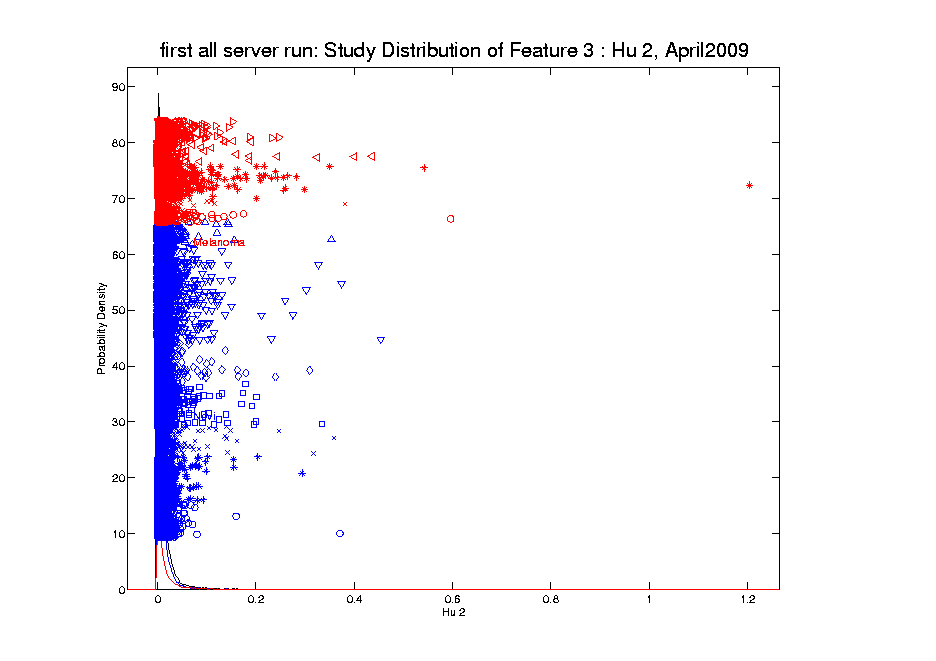 Transformations
Much Nicer Distribution
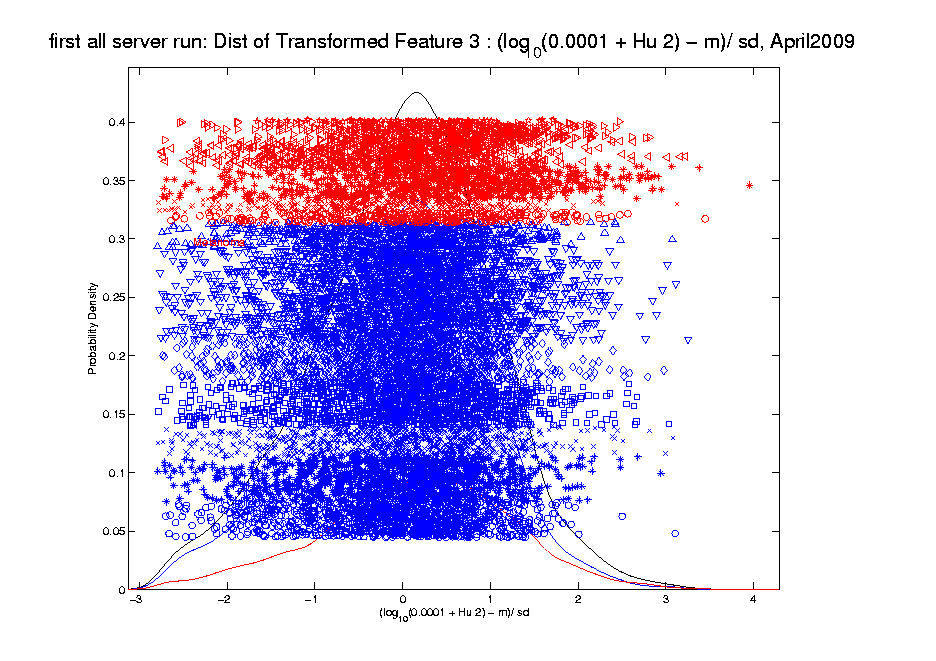 Transformations
Different Direction (Negative) of Skewness
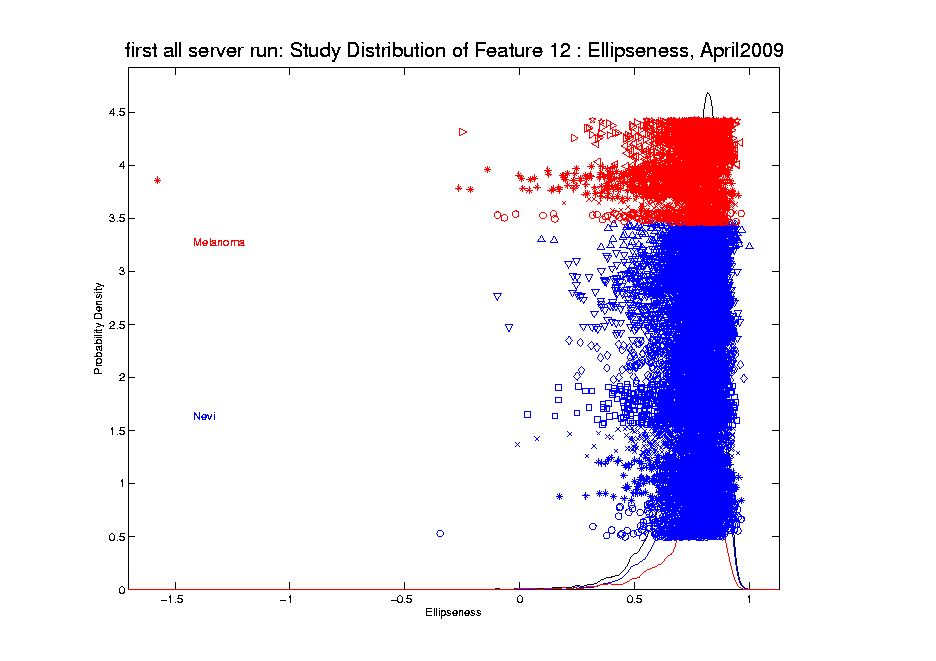 Transformations
Use Log Difference Transformation
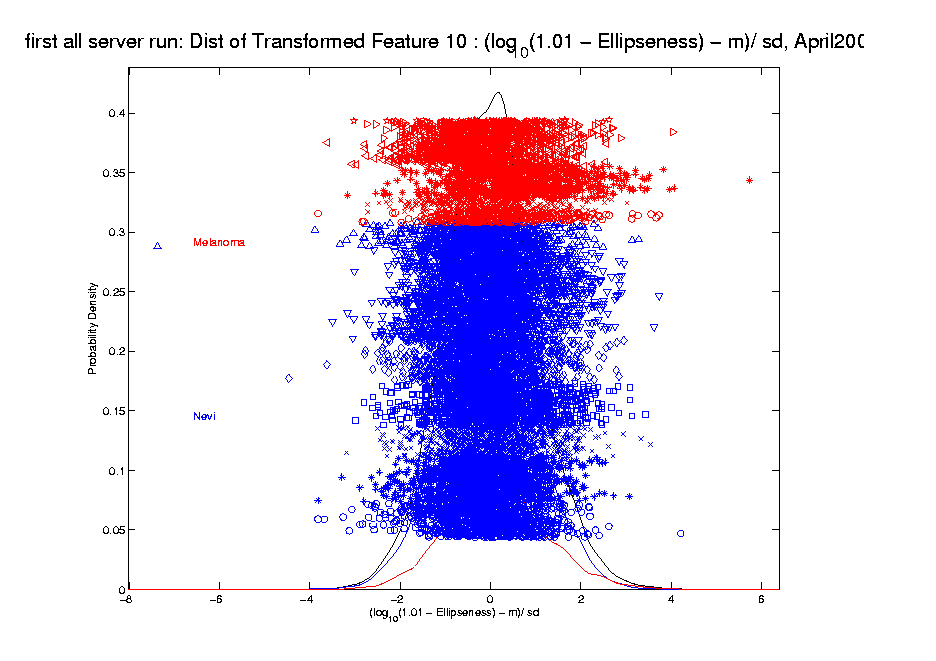 Transformations
Major Challenge:
Hard to Visually Choose 
Transformation of Many Variables

Motivates Automatic Transformation

Approach:     Feng et al (2016)
[Speaker Notes: For a high dimensional data set, automation is important!
The parameterizations of the shift parameter strongly depend on knowledge of the data e.g. data range, data distribution, so user intervention is usually required. However, modern high-output data sets usually have a very large number of variables, i.e. features, so there is a strong need to automate the selection of shift parameter
What is the challenge here?
First challenge comes from tuning the shift parameter value 
   variables may range from different magnitude 
   It depends on the data magnitude (to make valid log function)
   You have different optimal shift parameter value for different variables given a target
   How to handle positive and negative skewness at same time 
2. Address outliers which are also quite different from variable to variable]
Automatic Transformations
Text: Sec. 5.3
[Speaker Notes: For a high dimensional data set, automation is important!
The parameterizations of the shift parameter strongly depend on knowledge of the data e.g. data range, data distribution, so user intervention is usually required. However, modern high-output data sets usually have a very large number of variables, i.e. features, so there is a strong need to automate the selection of shift parameter
What is the challenge here?
First challenge comes from tuning the shift parameter value 
   variables may range from different magnitude 
   It depends on the data magnitude (to make valid log function)
   You have different optimal shift parameter value for different variables given a target
   How to handle positive and negative skewness at same time 
2. Address outliers which are also quite different from variable to variable]
Automatic Transformations
[Speaker Notes: Based on these challenges we propose an automatic transformation scheme
The new scheme consists of three parts 
1. A new parametrized family of transformation functions 
This re-parametrization facilitate the automation by making  the selection of shift tuning parameter independent of data magnitude.
Beside, it put transformation function for handling both positive and negative skewness in the same family
2. A robust way for standardization and also an option for winsorizing the influential points (winsorization means that given a vector of data values and a threshold, when the absolute data values are larger than the threshold, you will pull these values back to the threshold) 
3. The parameter value selection 
How to use an algorithm for optimal value]
Automatic Transformations
Preserves Order of Data
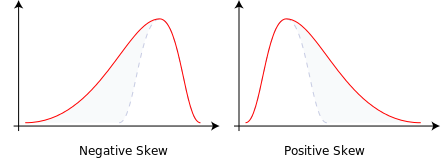 [Speaker Notes: We start with the new re-parametrized function and we will start from the very basic 
Deal both positive and negative skewness + maintain the order of data values
Given a feature vector in the data set, we need to first calculate its skewness  
Based on the sign of the skewness we will have different log transformation (applying convex transformation function will increase the skewness and concave will decrease)
For negative one, we add negative sign to keep the same order of the data values]
Automatic Transformations
[Speaker Notes: One big concern is that logarithm functions require positive inputs 
Therefore it is important to modify the functions for both positive and negative cases to be valid for any element value.
Substract the minimal value and add a positive shift parameter 
use max value to minus each data value and add with a positive shift parameter]
Automatic Transformations
[Speaker Notes: One big concern is that logarithm functions require positive inputs 
Therefore it is important to modify the functions for both positive and negative cases to be valid for any element value.
Substract the minimal value and add a positive shift parameter 
use max value to minus each data value and add with a positive shift parameter]
Automatic Transformations
[Speaker Notes: Thus, we further parametrize the parameter eta in terms of the multiples of the range
of the feature vectors 
This makes the selection of parameter values beta independent of the data magnitude 
The beta ranges from negative inf to positive inf 
Now we note that the functions for pos and negative are both symmetric around zero 
Thus we can take advantage of it and combine them into one family of functions.]
Automatic Transformations
[Speaker Notes: Thus, we further parametrize the parameter eta in terms of the multiples of the range
of the feature vectors 
This makes the selection of parameter values beta independent of the data magnitude 
The beta ranges from negative inf to positive inf 
Now we note that the functions for pos and negative are both symmetric around zero 
Thus we can take advantage of it and combine them into one family of functions.]
Automatic Transformations
[Speaker Notes: Thus, we further parametrize the parameter eta in terms of the multiples of the range
of the feature vectors 
This makes the selection of parameter values beta independent of the data magnitude 
The beta ranges from negative inf to positive inf 
Now we note that the functions for pos and negative are both symmetric around zero 
Thus we can take advantage of it and combine them into one family of functions.]
Automatic Transformations
[Speaker Notes: Finally incorporating all the elements we have discussed the new parameterized family of transformation functions 
For beta is positive, transformation for positive skewness
For beta is negative, transformation for negative skewness
And the parameter value selection is independent of data magnitude]
Automatic Transformations
[Speaker Notes: After the shift log transformation, we need to deal with potential influential values by winsorization, 
Before that we need a robust standardization ( and I will talk about it later)

To make standardization robust, we will use some robust statistics that is subtracting the median and divide based on the mean absolute deviation from median (not MAD which might be 0)]
Automatic Transformations
[Speaker Notes: Here we a process for transformation which is controlled by the parameter beta
The last step is to deicide the optimal value of beta 
To do that, we first need a criteria 
A-D test stat is used which measures the distance between the empirical distribution function (EDF) of the transformed data and the cumulative distribution function (CDF) of the standard normal. 
It give appropriate weight to the tails using a weighted L2 metric. It is more powerful for detecting 

Given the evaluation, we adopt the grid search algorithm for minimizing the A-D test stat. 
One major reason for using it is due to the simplicity of computing the stat and complexity of optimizing it. Besides, grid search is useful if the number of parameter to optimize is not large. Another advantage is that the computation of A-D test stat is independent with each other and thus is easy to be computed in parallel.]
Melanoma Data
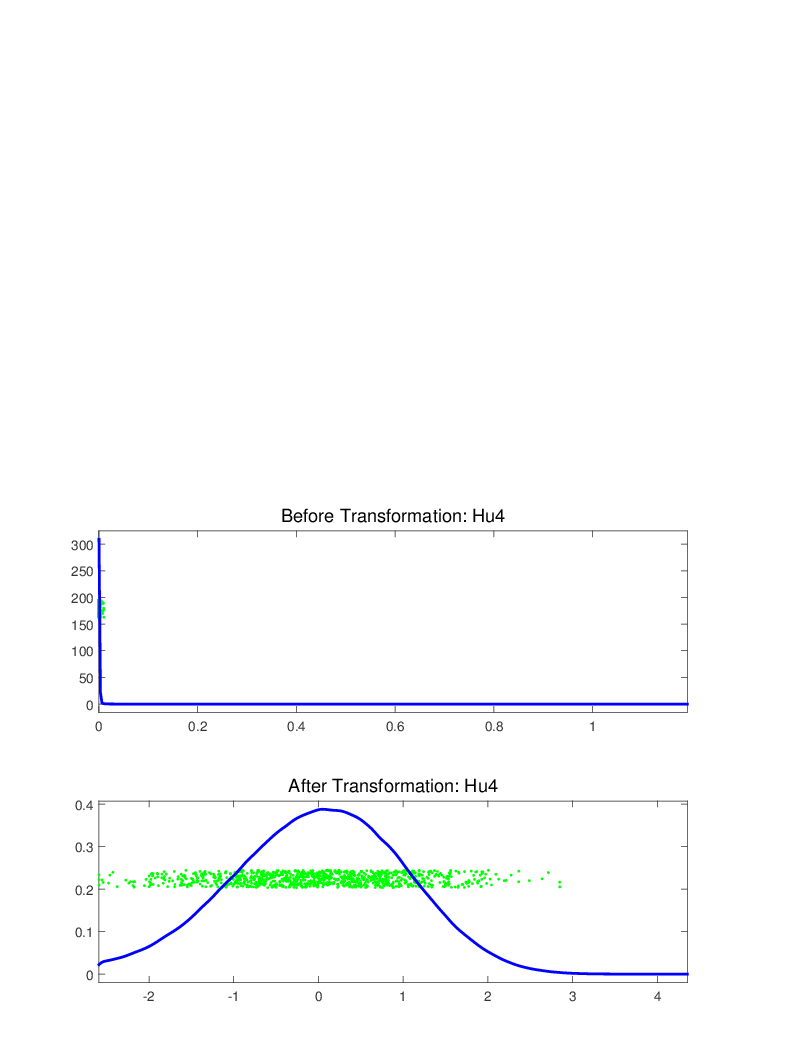 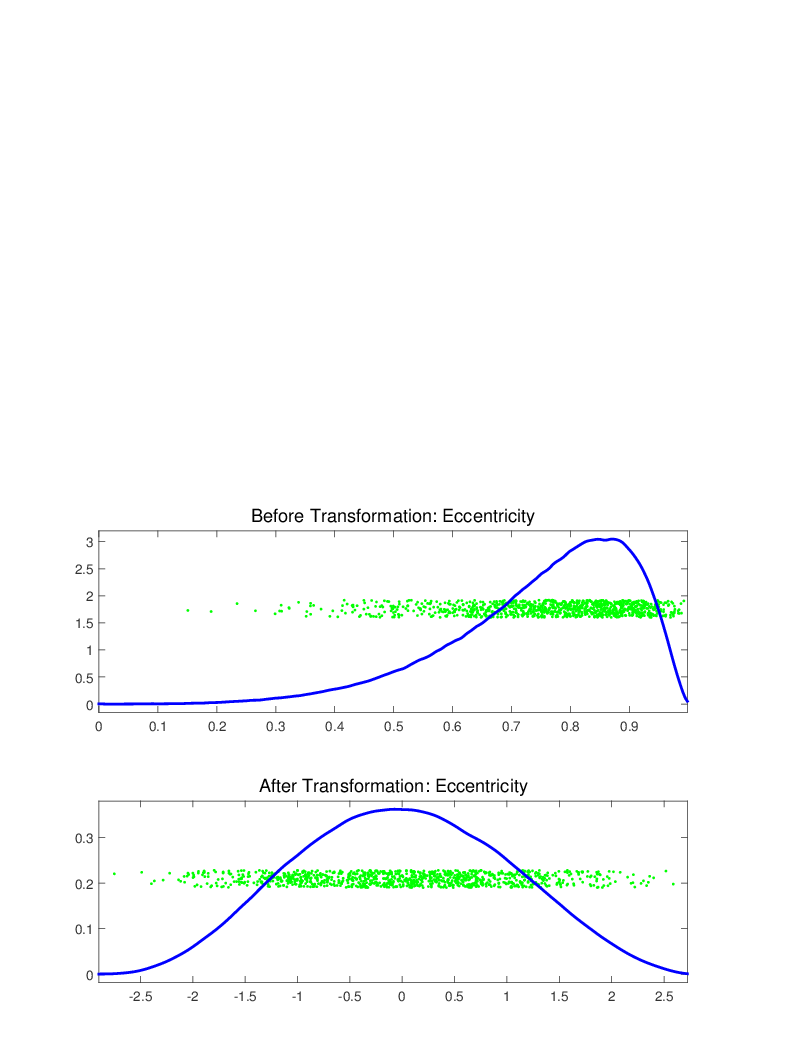 [Speaker Notes: We applied our automatic transformation on the same melanoma data]
Melanoma Data
Much Nicer Distributions
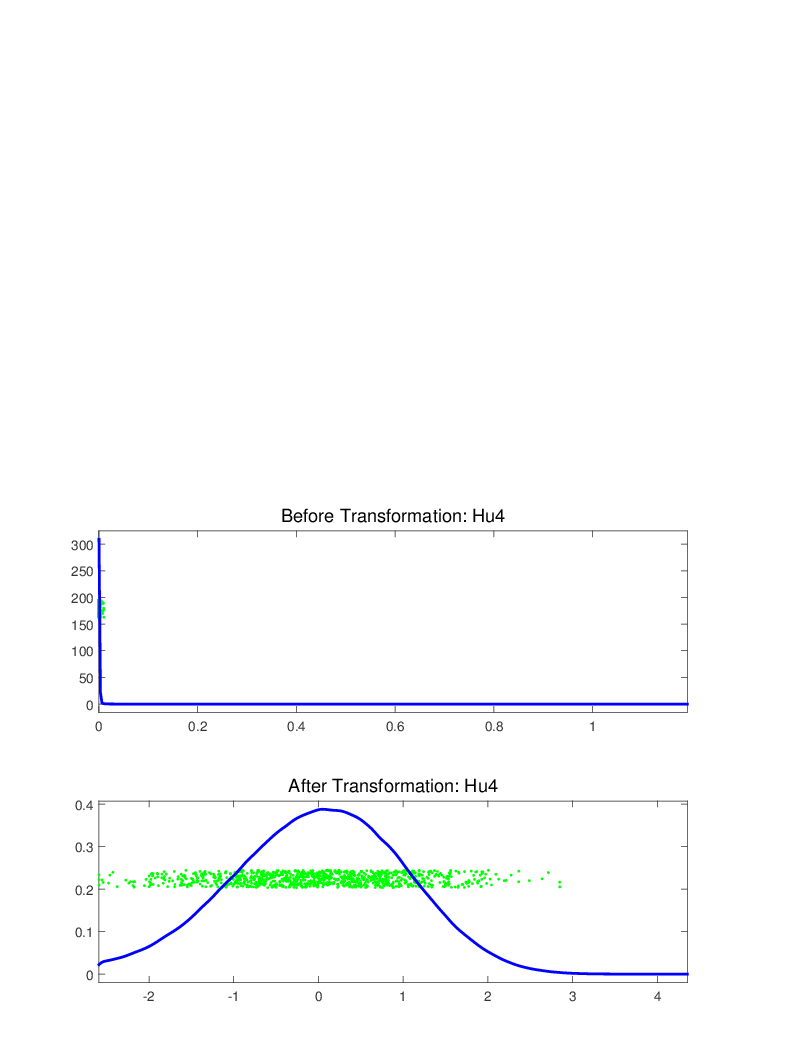 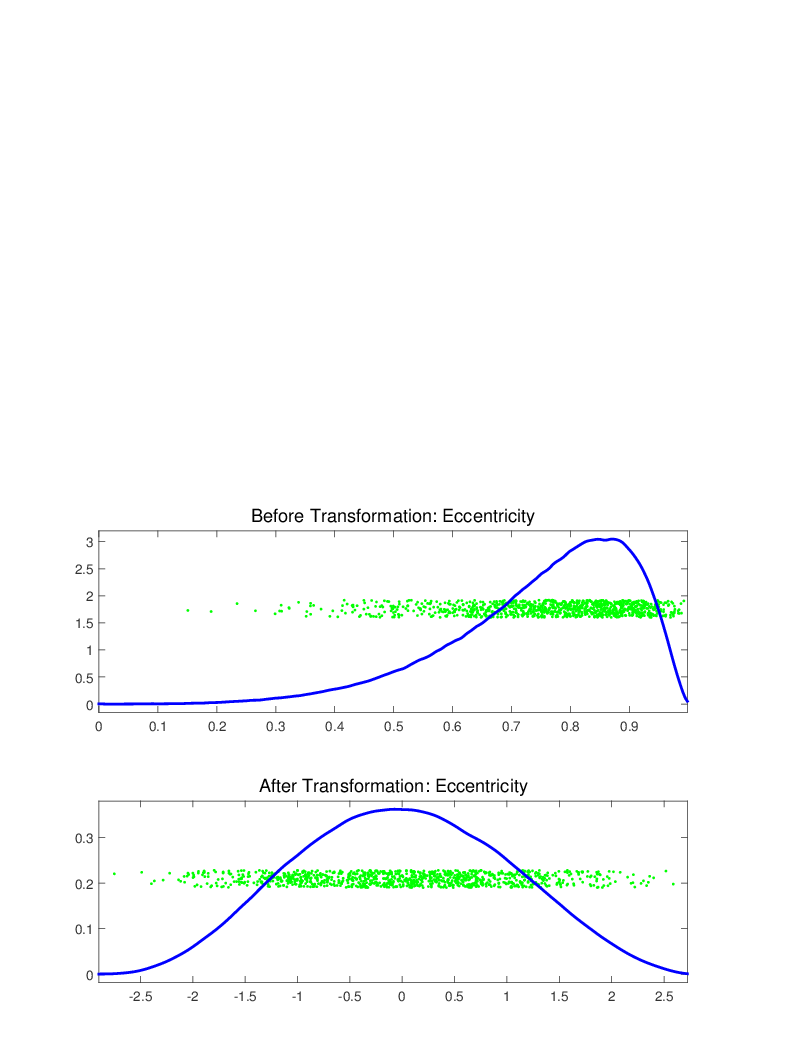 [Speaker Notes: We applied our automatic transformation on the same melanoma data]
Melanoma Data
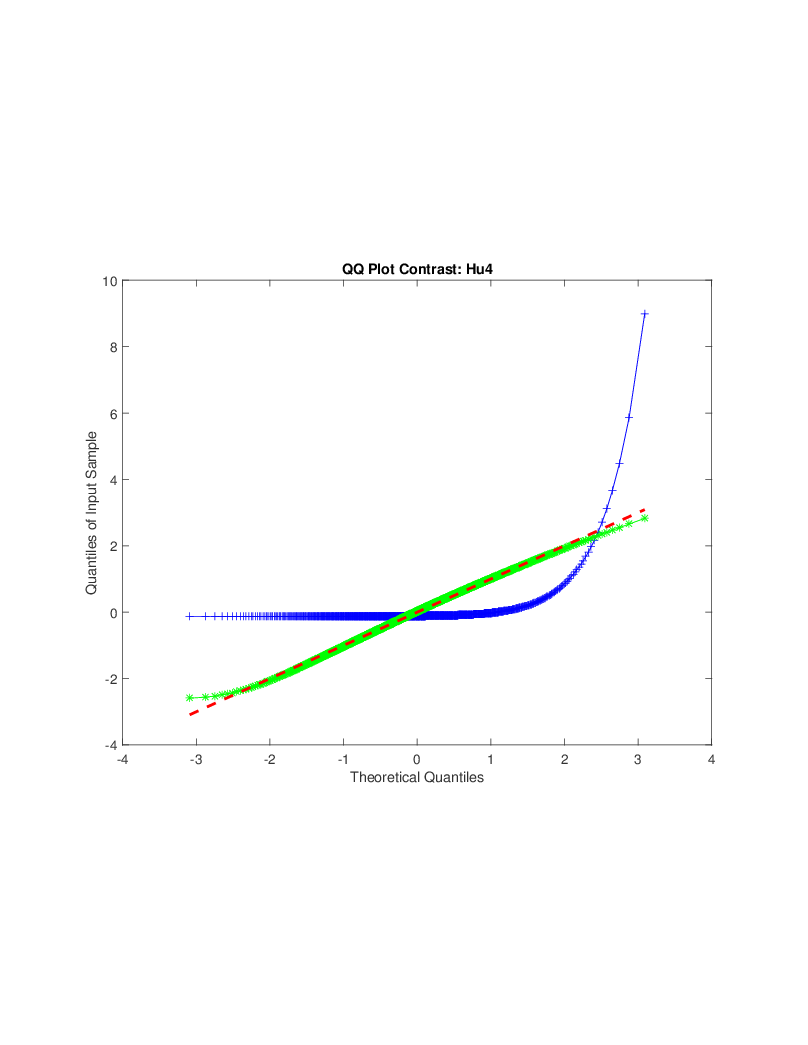 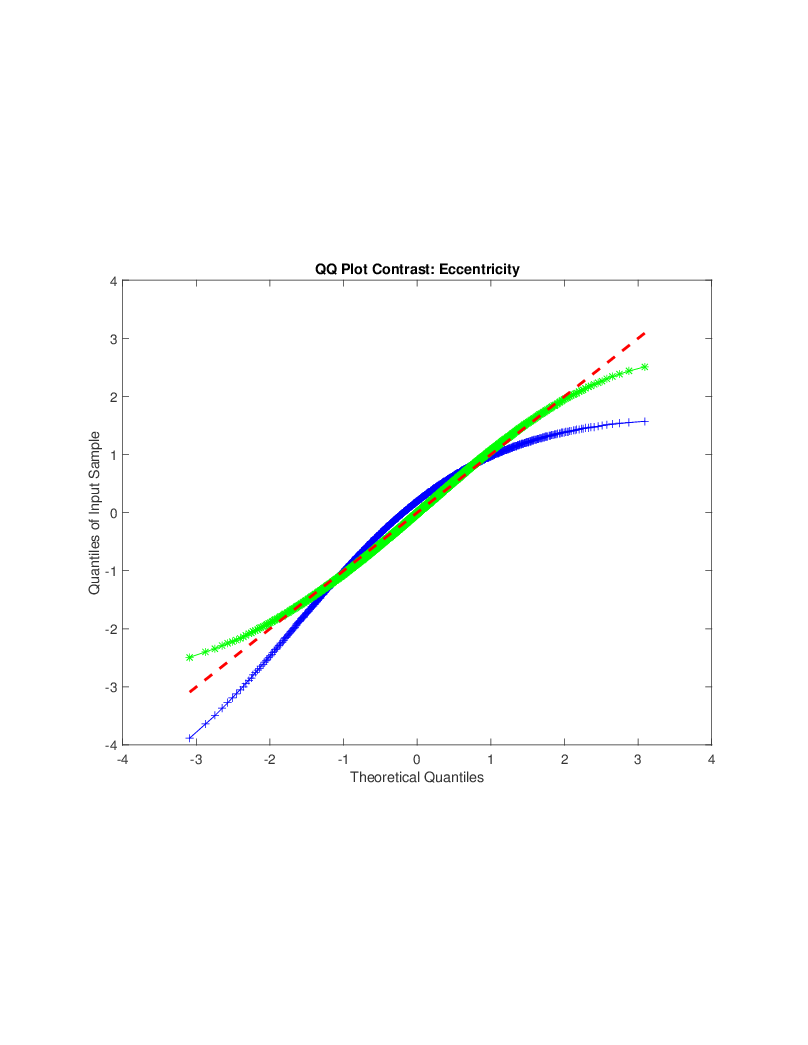 [Speaker Notes: Use QQ Plot to compare normality]
Melanoma Data
Much Nicer Distributions
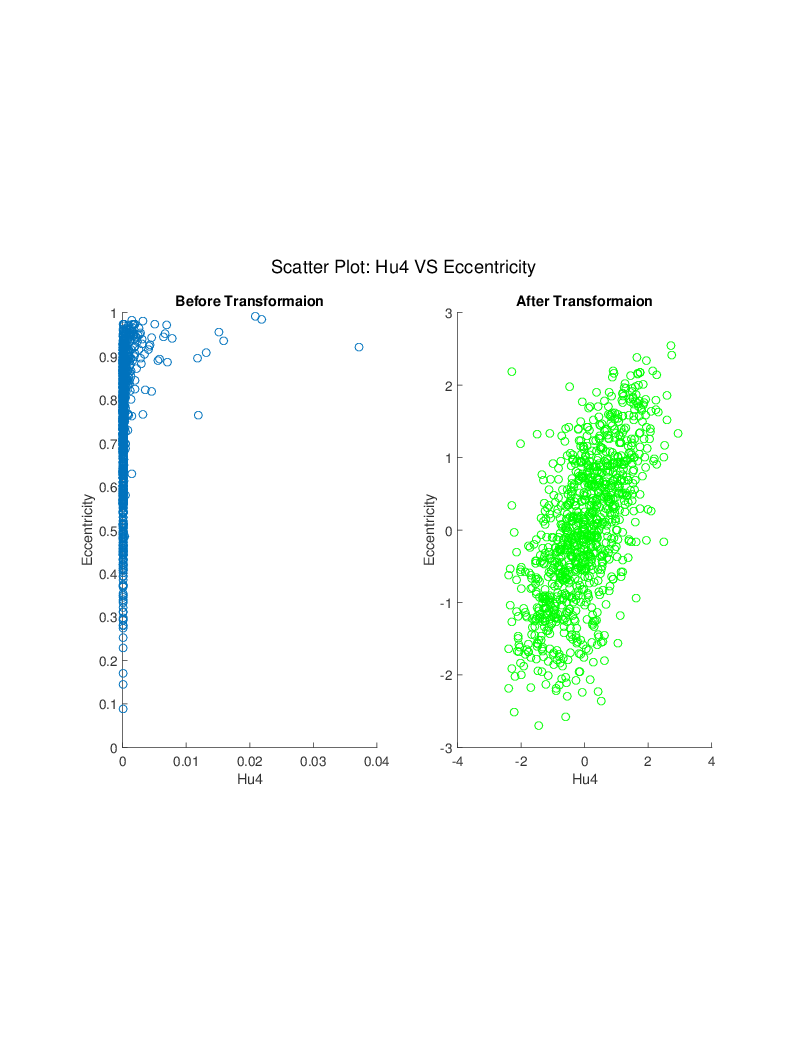 [Speaker Notes: Besides, although the transformation targets at marginal dist 
We see improvement of bivariate normality in many real data sets for example here.]
Limitations
Not Useful for:
Binary Variables
Symmetric but highly kurtotic distribution
[Speaker Notes: No benefit for binary variables. 
not useful in modifying a symmetric, but highly kurtotic distribution.]
Recall Matlab Software
Again Recall Posted Software for OODA
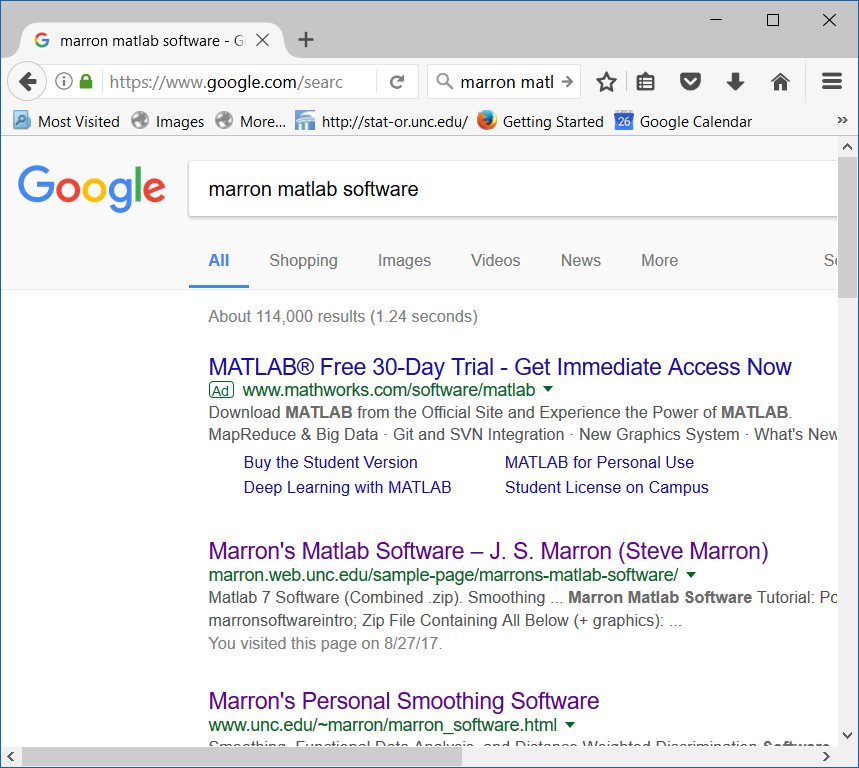 Automatic Shifted Log Trans.
Matlab Software:
AutoTransQF.m
In General Directory
Revisit Gene Expression
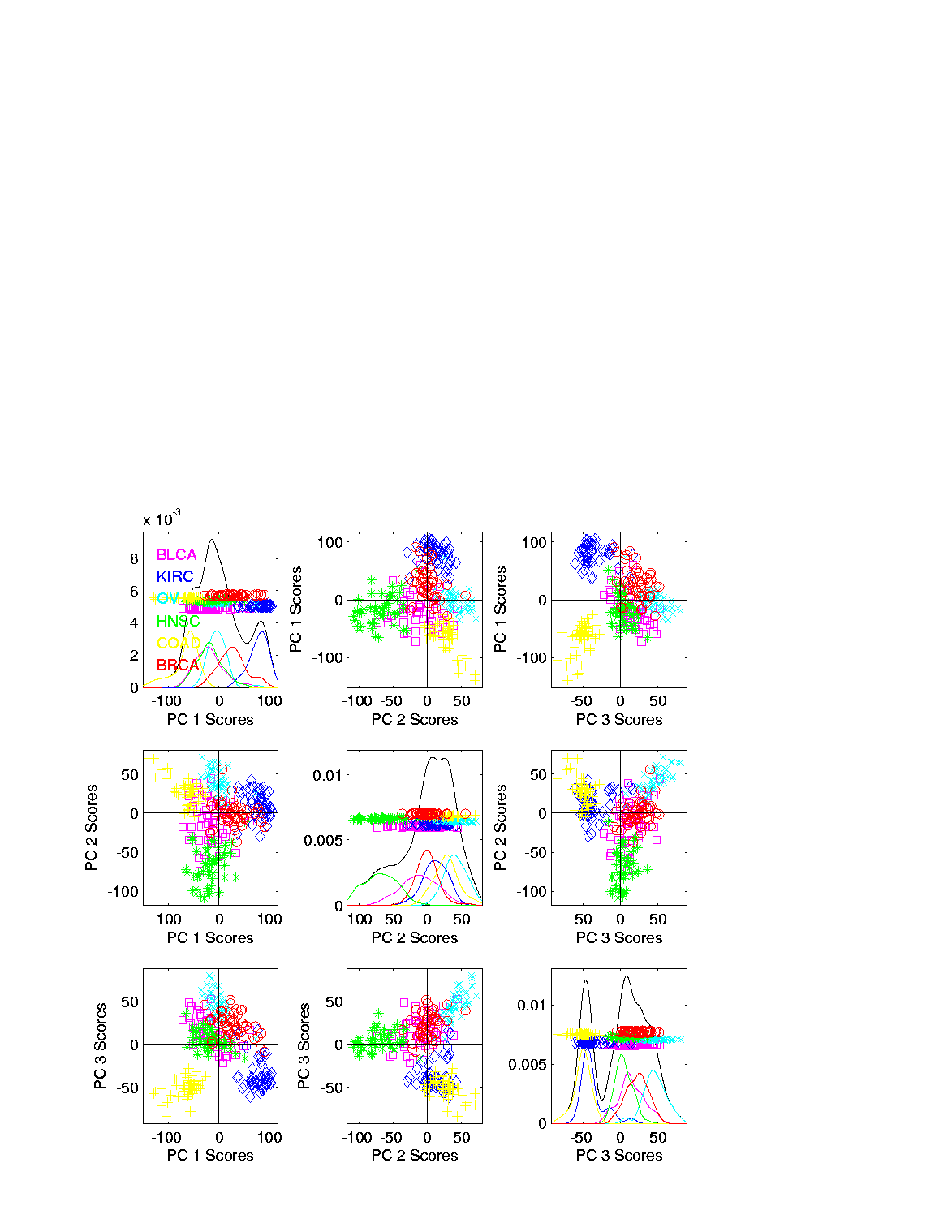 More Cancer
Data

Focus On:
Ovarian  & 
Uterine Types
Revisit Gene Expression
Ovarian (o) & Uterine (+)  Cancer Cases
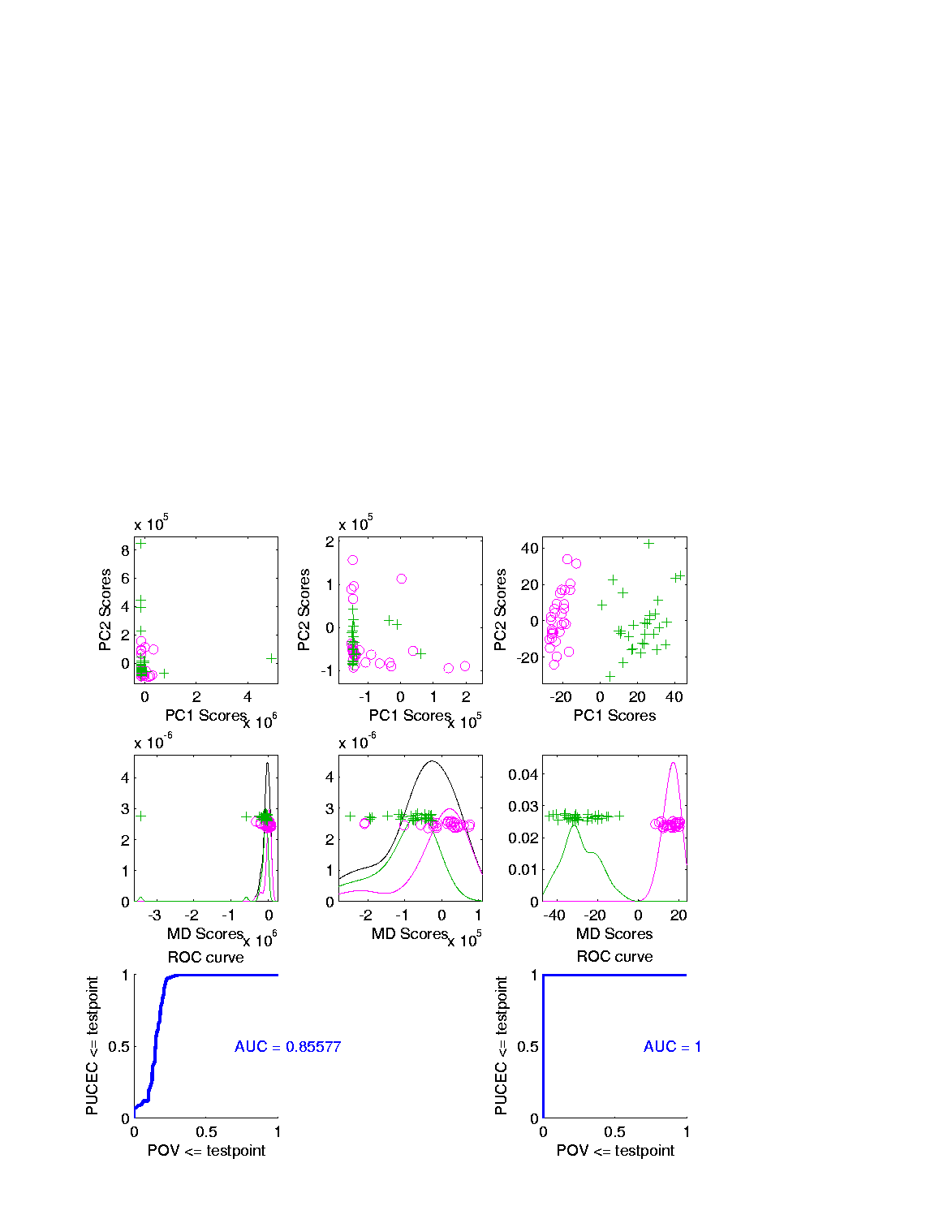 Raw Data PCA
Zoom In
Proj’ns on Mean
Difference Dir’n
Zoom In
Revisit Gene Expression
Ovarian (o) & Uterine (+)  Cancer Cases
Slide
Over
To Look
At Log
Trans.
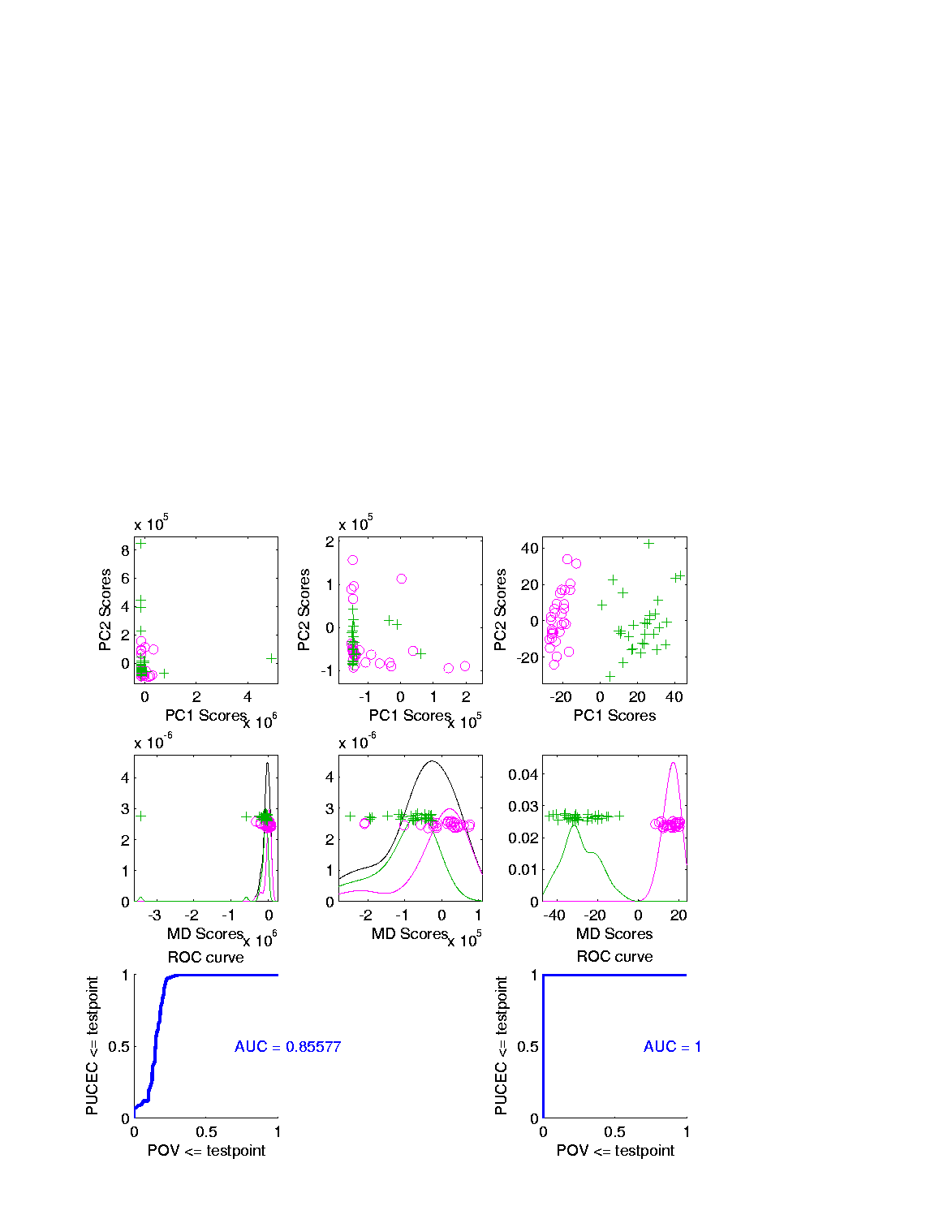 Revisit Gene Expression
Ovarian (o) & Uterine (+)  Cancer Cases
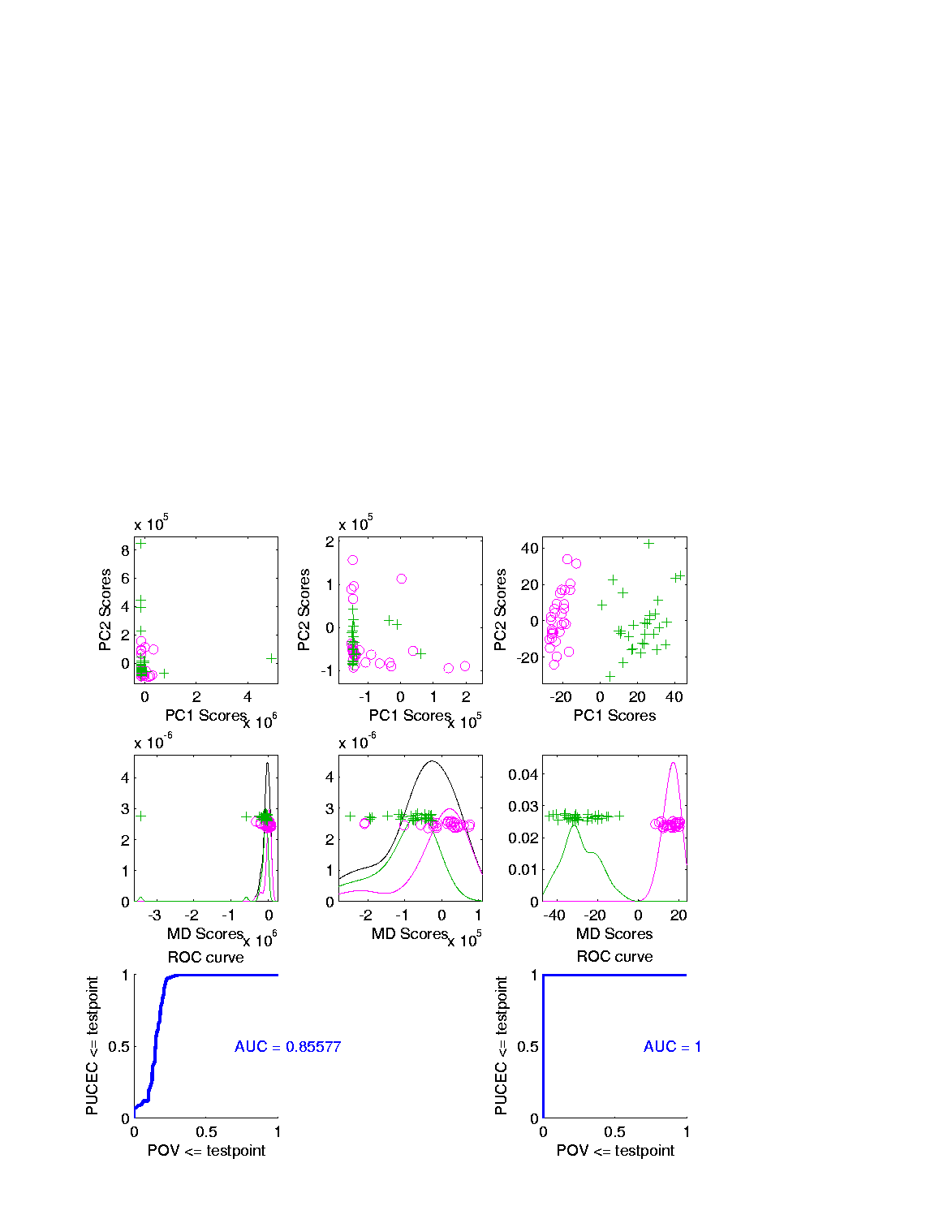 Add In Automatic
Log Transformed PCA
Proj’ns on Mean
Difference Dir’n
Note Much
Better
Revisit Gene Expression
Ovarian (o) & Uterine (+)  Cancer Cases
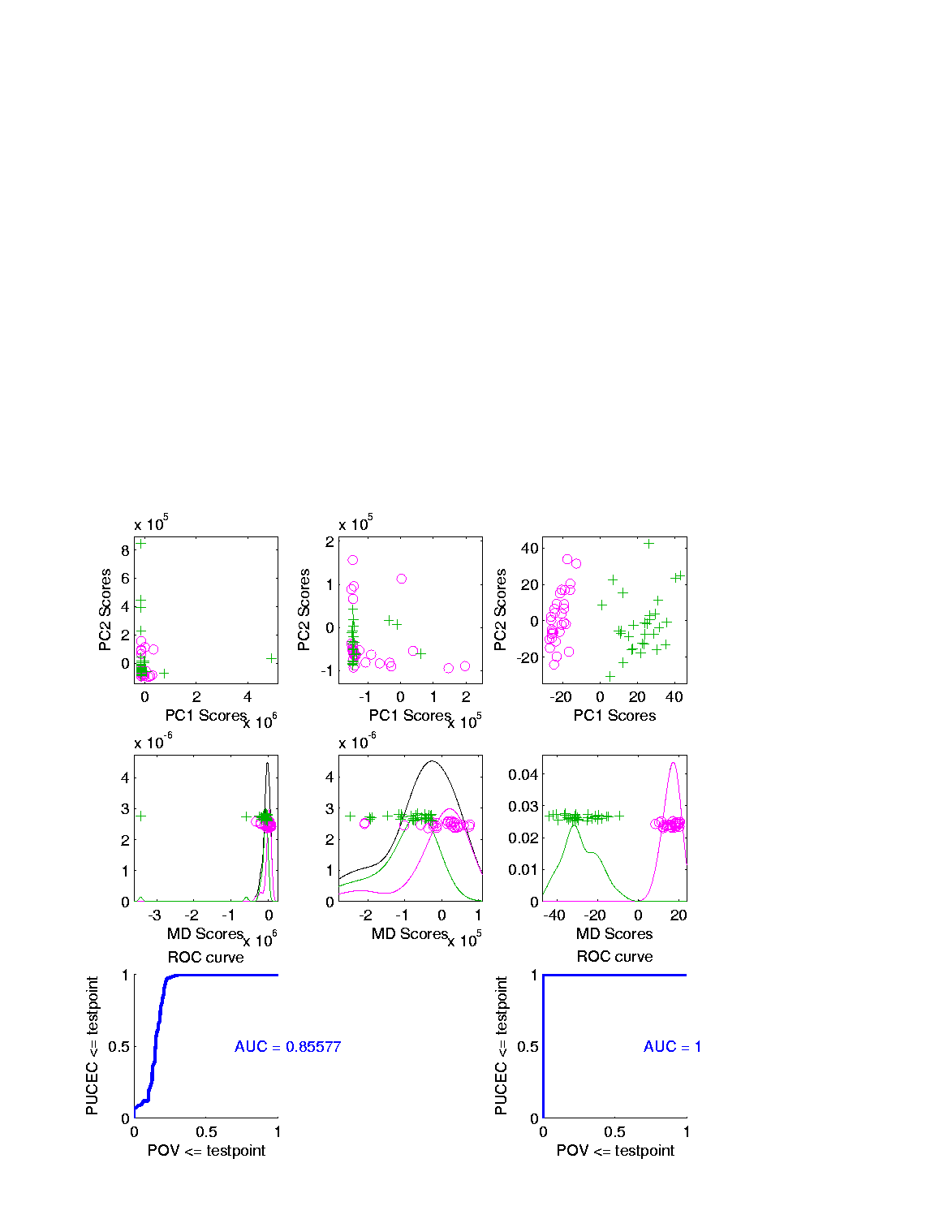 Quantification
Of Better
Separation???
Revisit Gene Expression
Quantify
Separation
Of Groups
Using 
ROC Curves
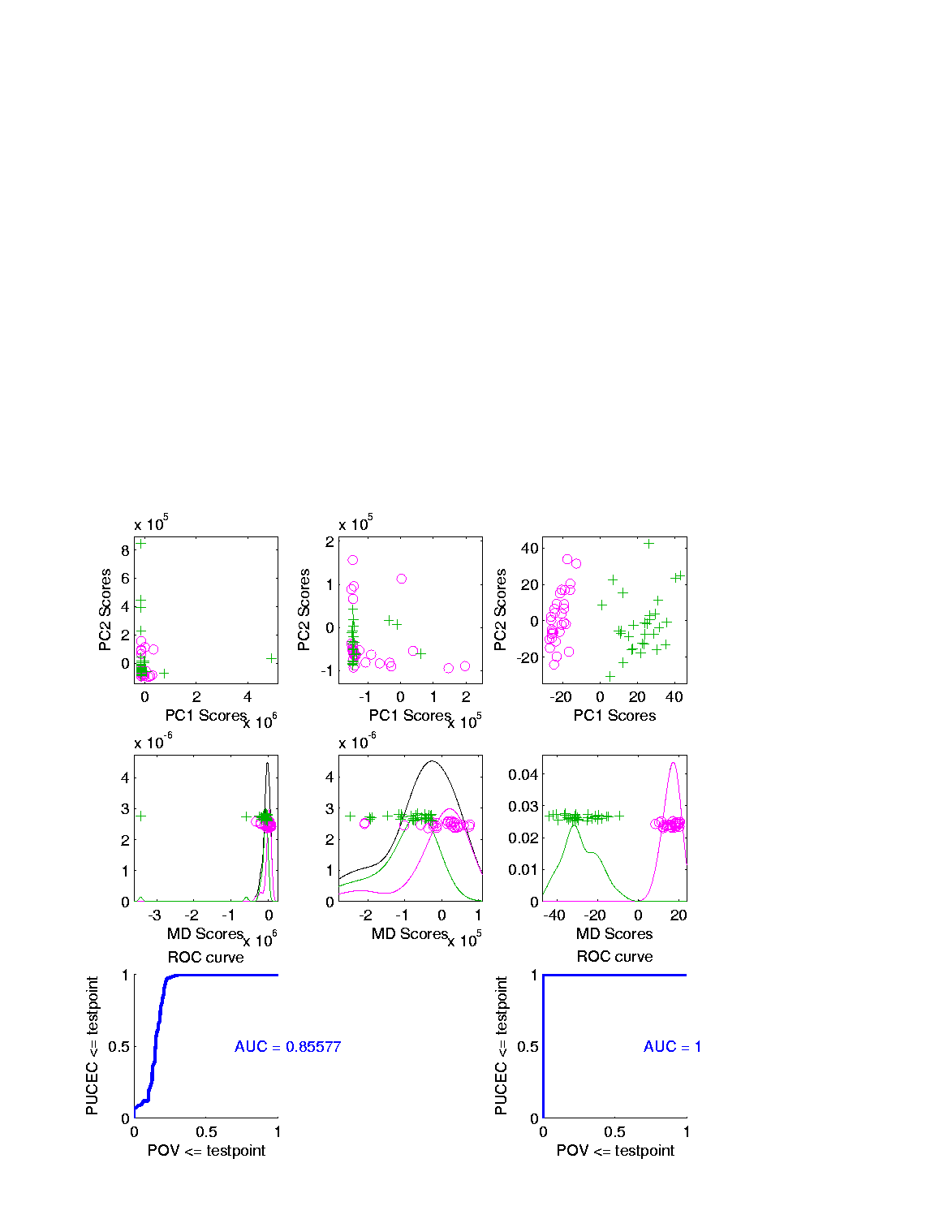 ROC Curve
Text:  Fig. 5.16
Challenge:
Measure “Goodness of Separation” 

Approach from Signal Detection:
Receiver Operator Characteristic
(ROC) Curve

Developed in WWII, History in
Green and Swets (1966)
ROC Curve
Challenge:
Measure “Goodness of Separation” 

Approach from Signal Detection:
Receiver Operator Characteristic
(ROC) Curve

Good Modern Treatment:
DeLong, DeLong & Clarke-Pearson (1988)
ROC Curve
Challenge:
Measure “Goodness of Separation” 


Idea:     For Range of Cutoffs
Plot: 
Prop’n +1’s Smaller than Cutoff
Vs.
Prop’n -1s Smaller than Cutoff
ROC Curve
Aim:
Quantify
“Overlap”

Approach
Consider
Series 
Of Cutoffs
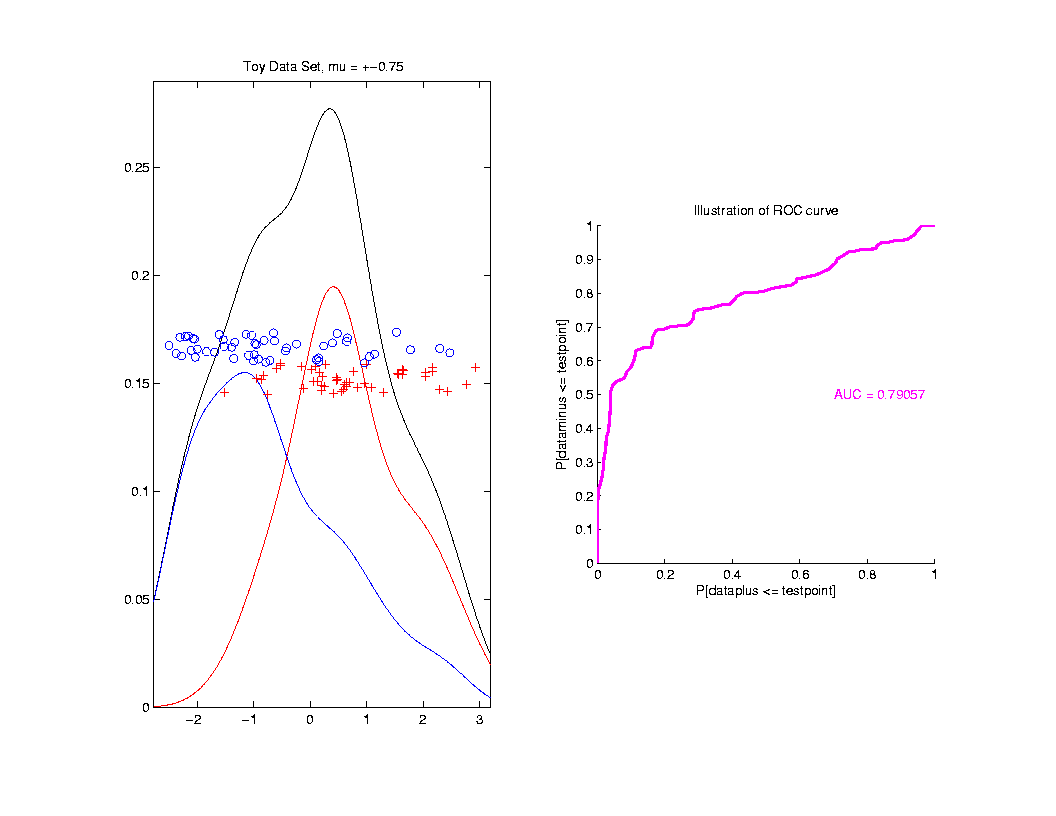 ROC Curve
Approach
Consider
Series 
Of Cutoffs
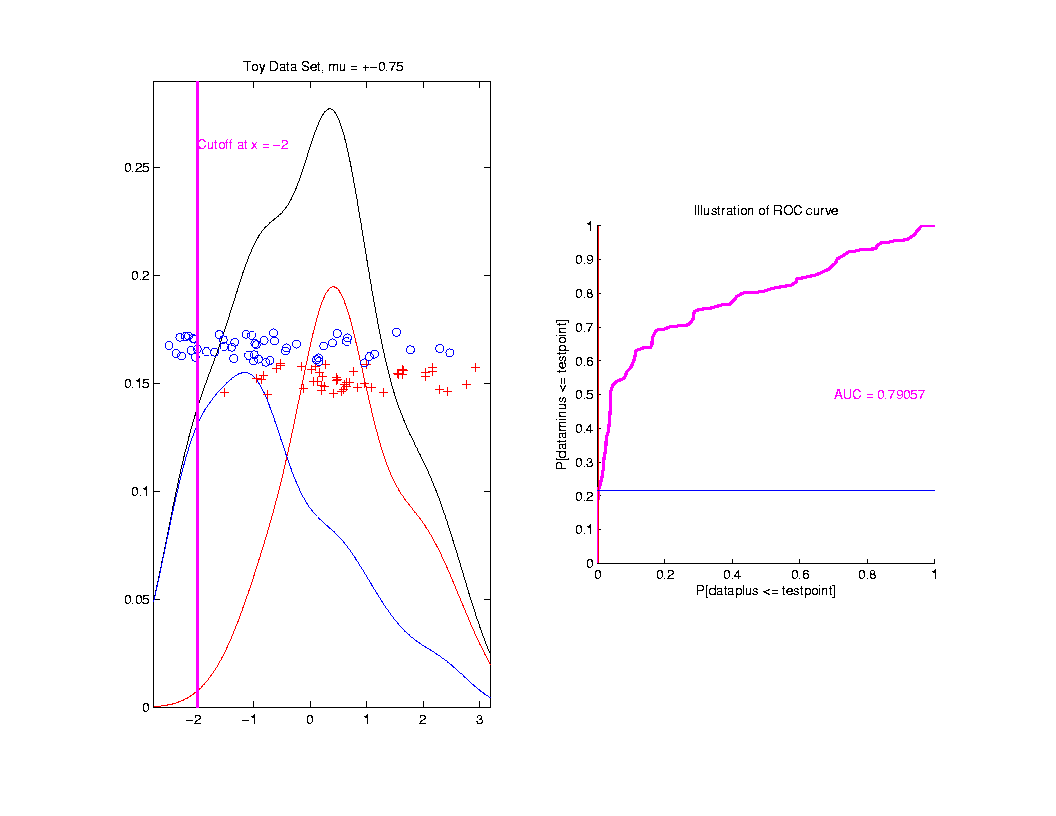 ROC Curve
X-coord
Is Prop’n
Of Reds
Smaller
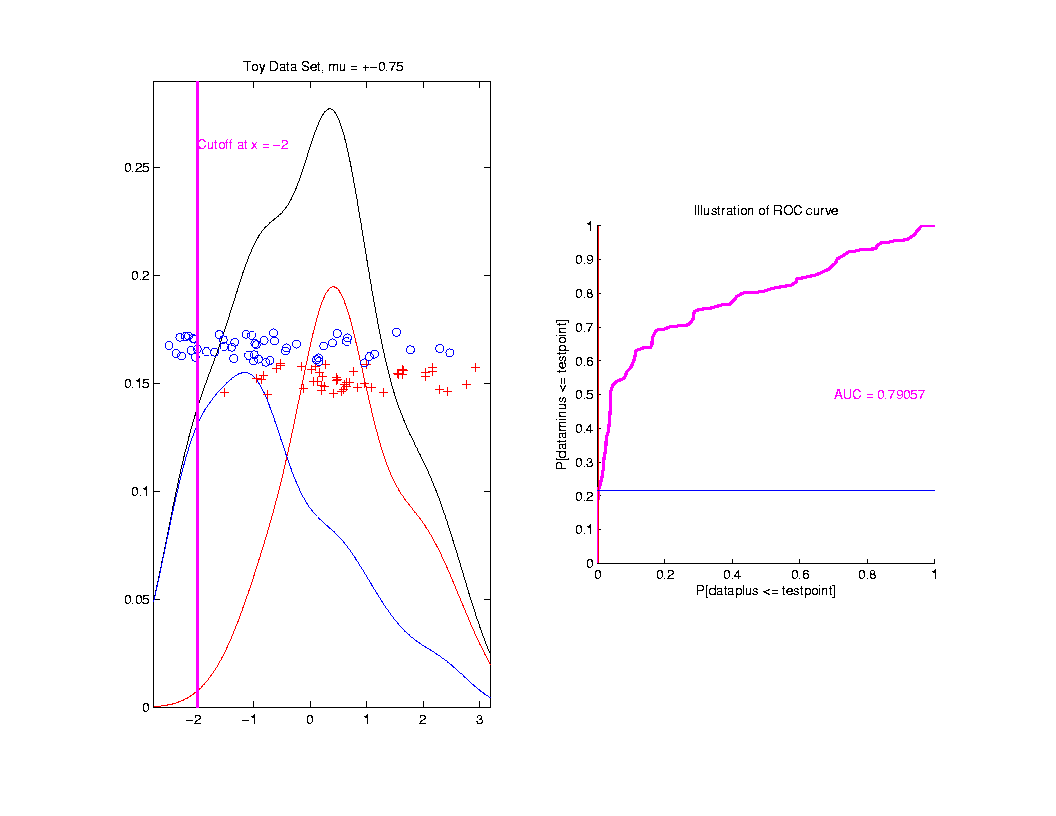 ROC Curve
X-coord
Is Prop’n
Of Reds
Smaller

Y-coord
Is Prop’n
Of Blues
Smaller
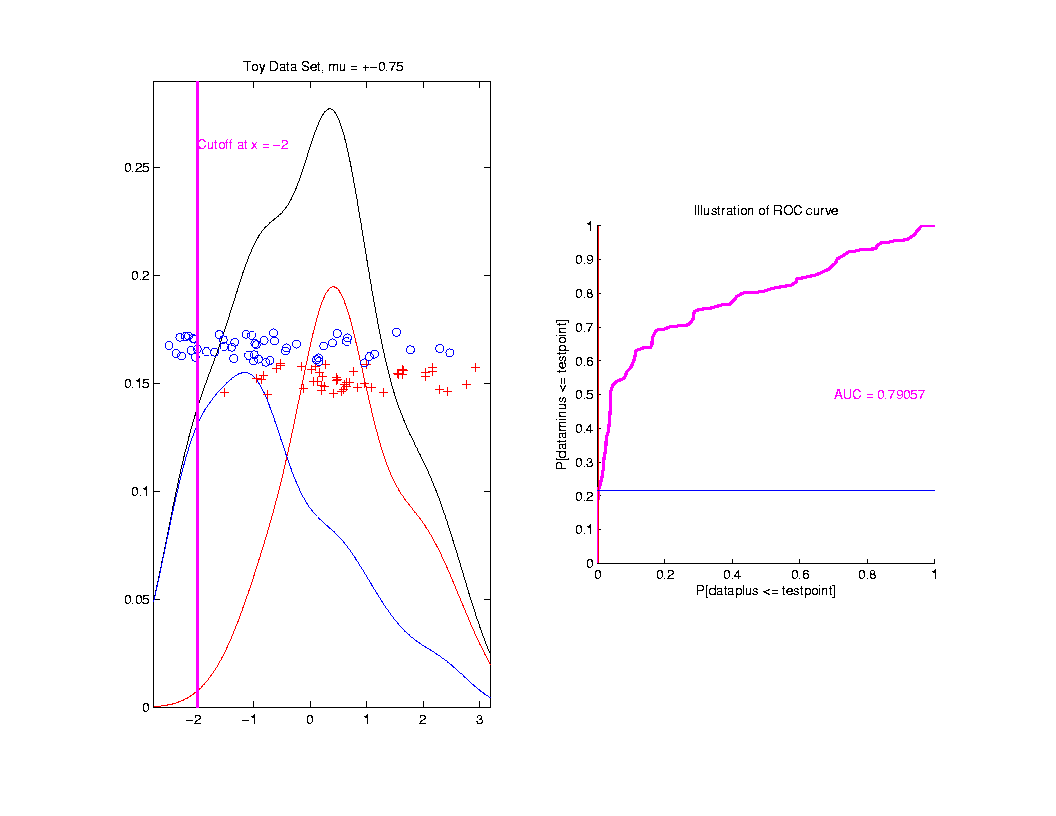 ROC Curve
Slide
Cutoff
To 
Trace
Out 
Curve
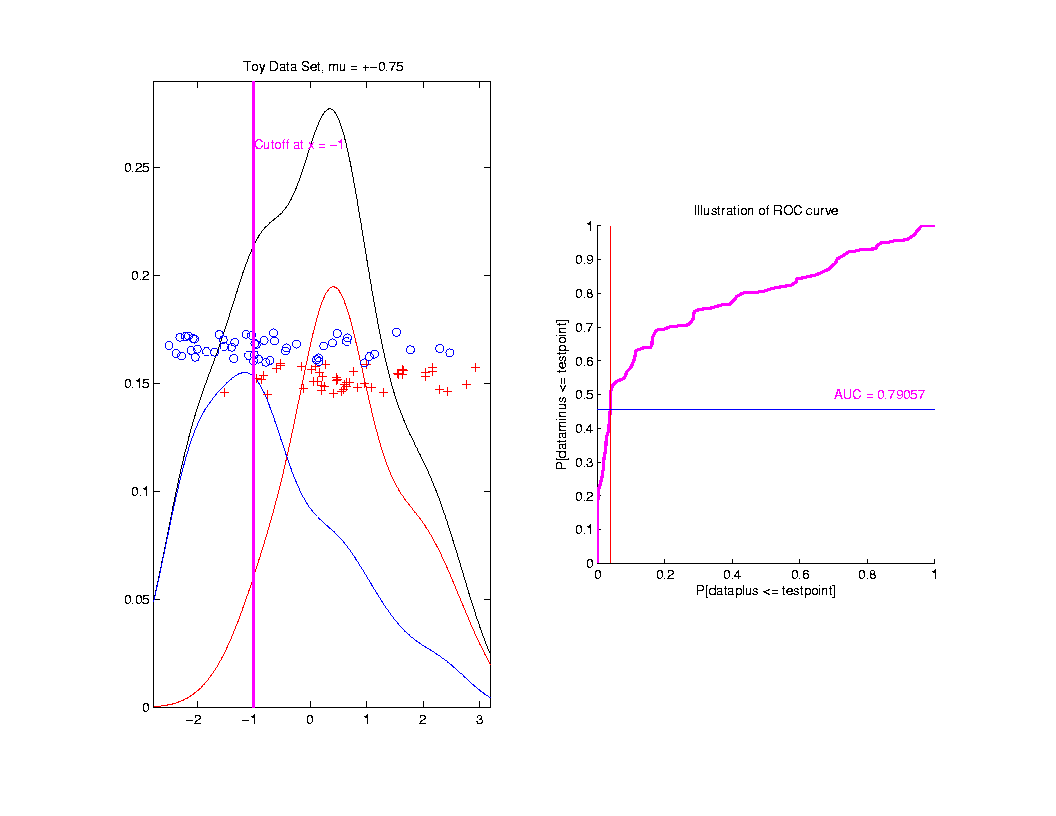 ROC Curve
Slide
Cutoff
To 
Trace
Out 
Curve
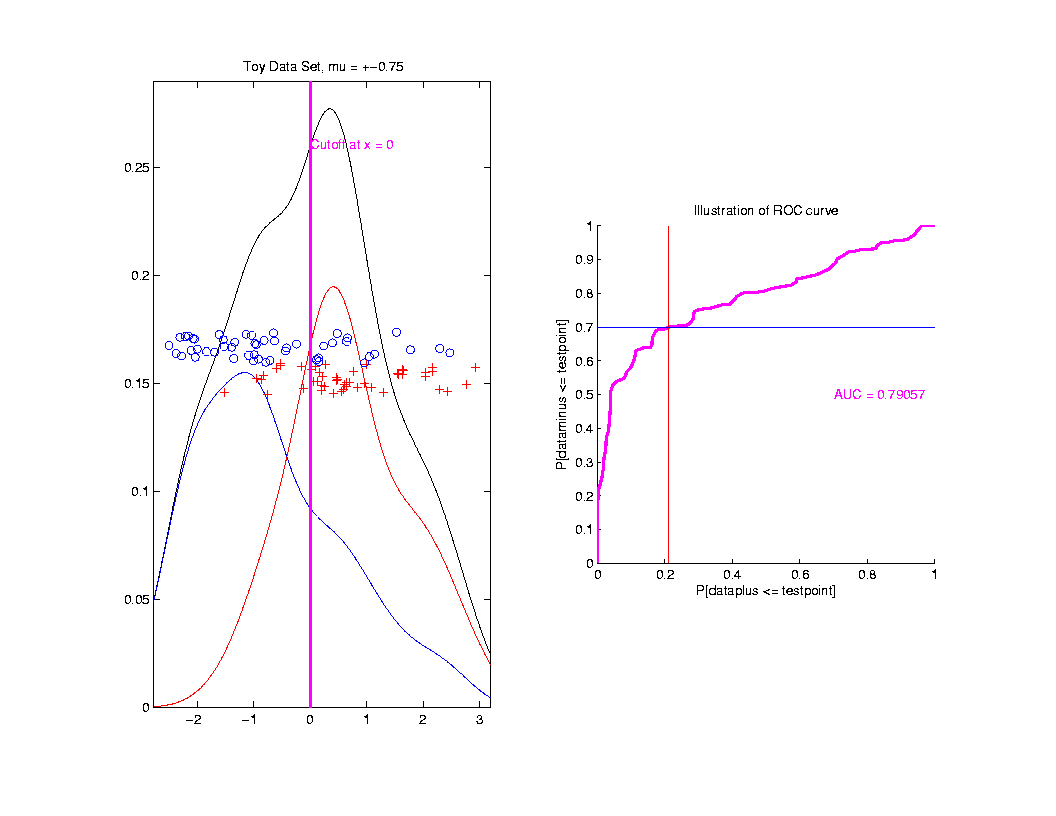 ROC Curve
Slide
Cutoff
To 
Trace
Out 
Curve
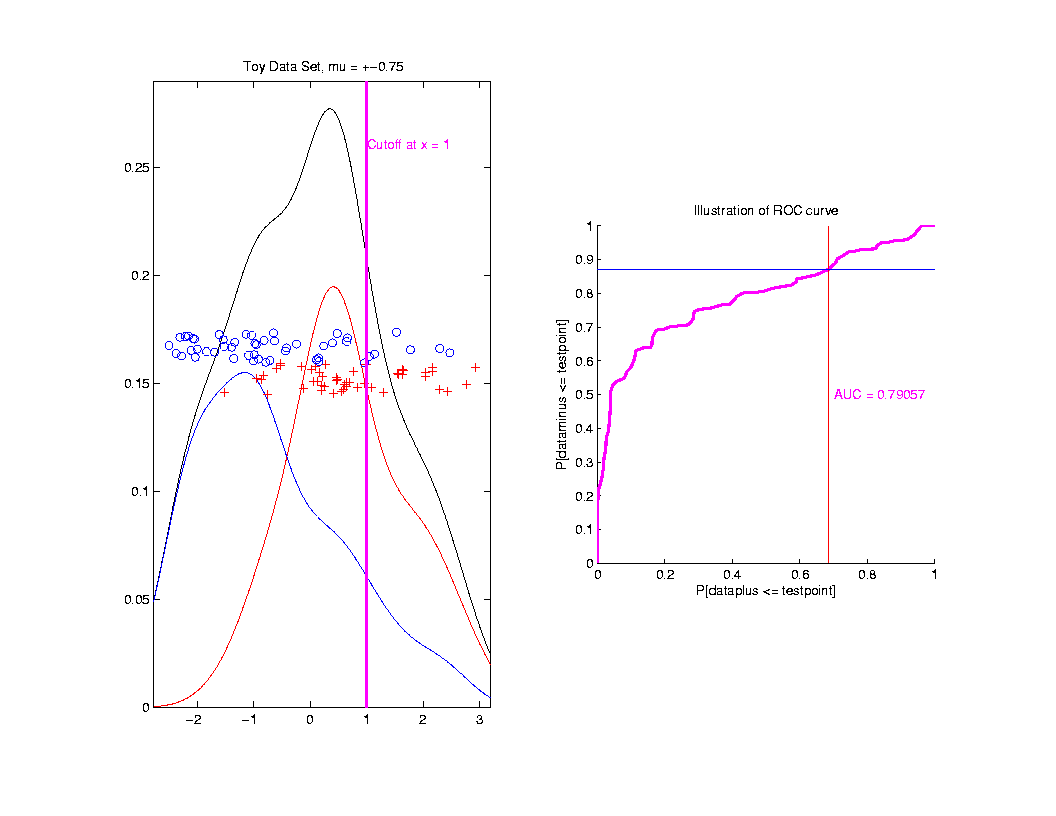 ROC Curve
Slide
Cutoff
To 
Trace
Out 
Curve
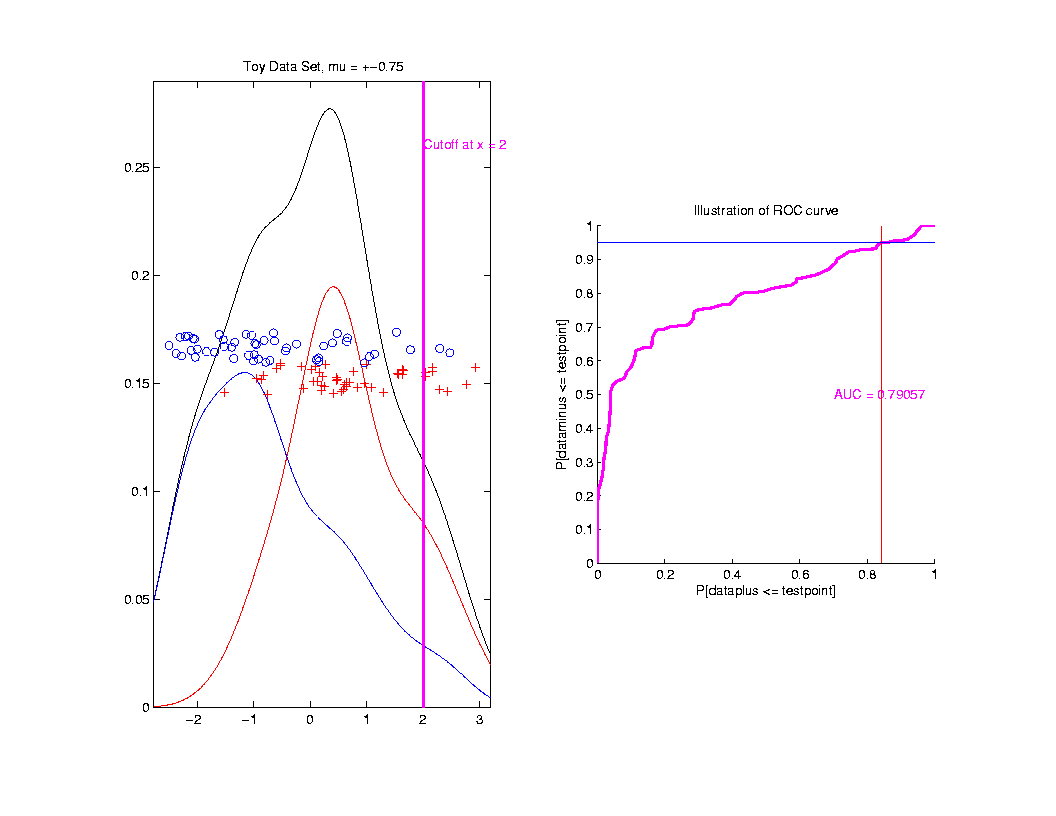 ROC Curve
Better
Separation
Is “More
To Upper
Left”
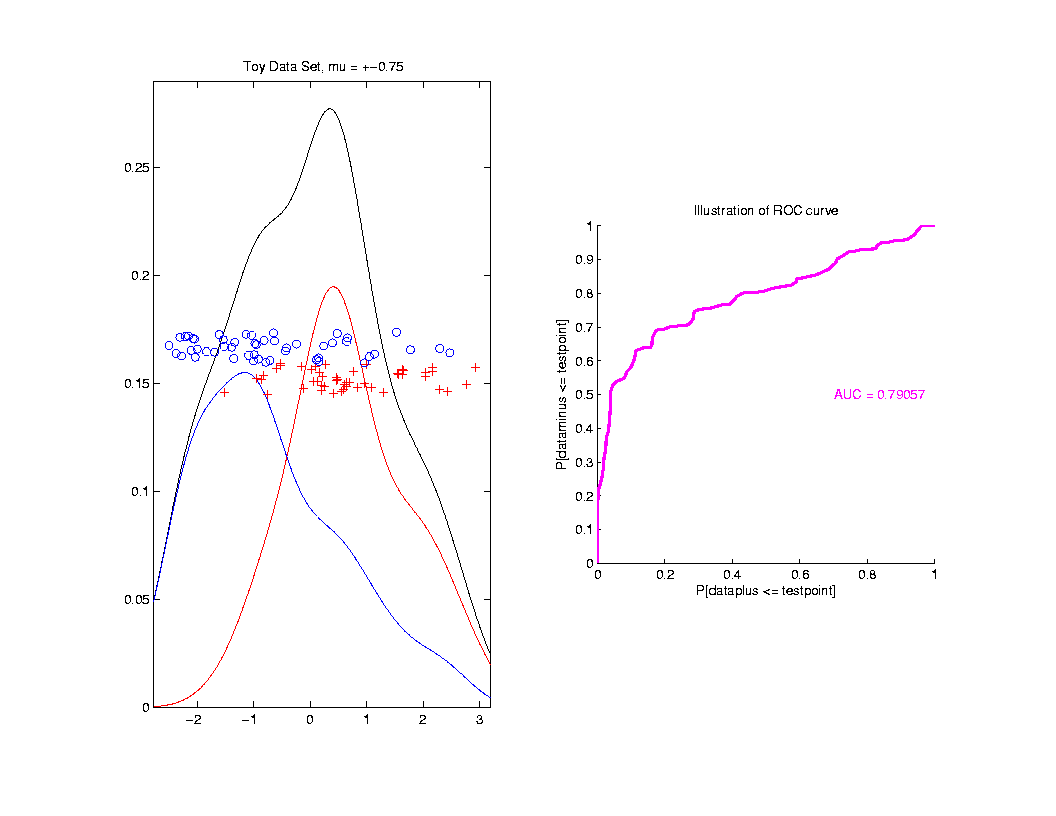 Useful Summary:
Area Under the Curve
ROC Curve
Alternate Interpretation
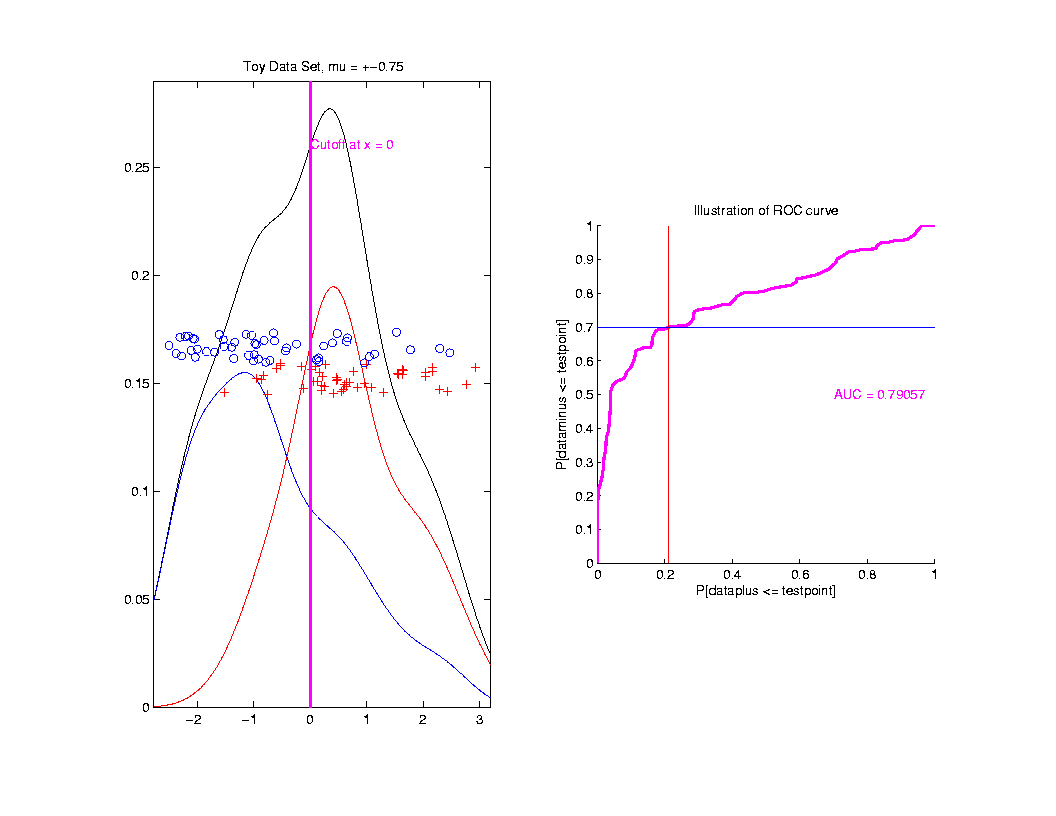 Given
Separating
Boundary
Between
Blue & Red
Prop’n 
Blues
“Correct”
Prop’n 
Reds
“Correct”
Called “True Positive” and “True Negative” Classification Rates
ROC Curve Summarizes Over Cutoffs
ROC Curve
Summarize
& Compare
Using
Area
Under 
Curve
(AUC)
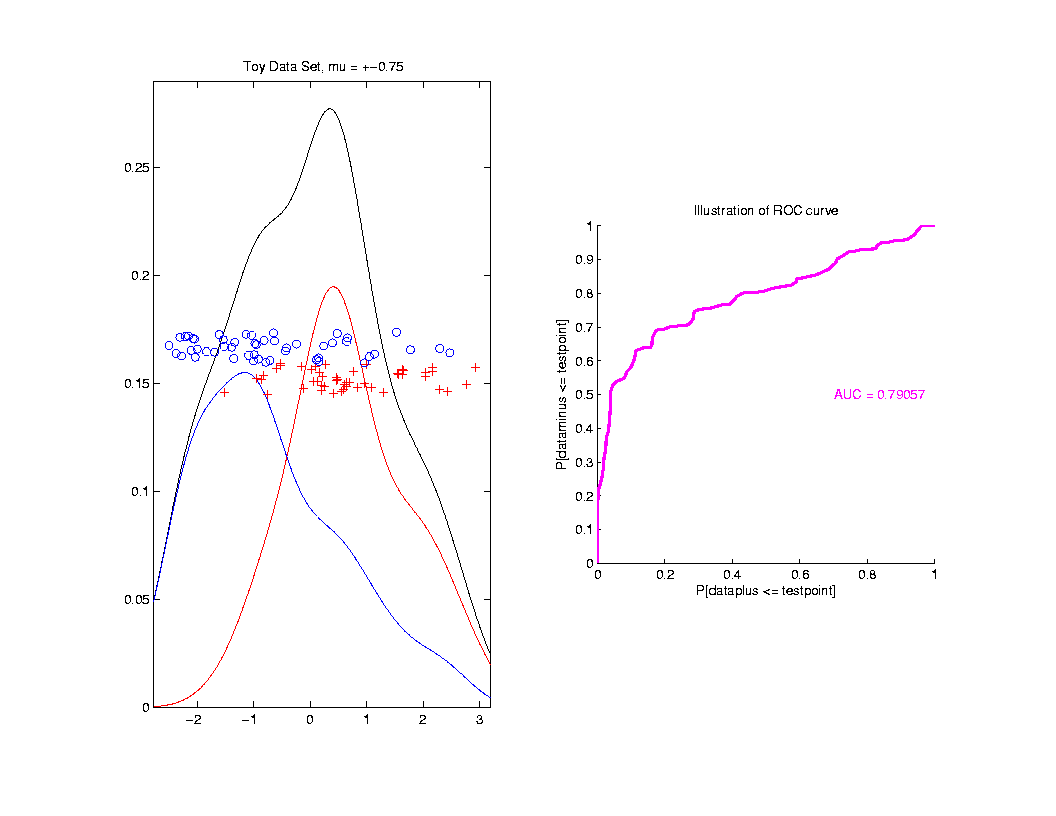 ROC Curve
Toy
Example

Perfect
Separation
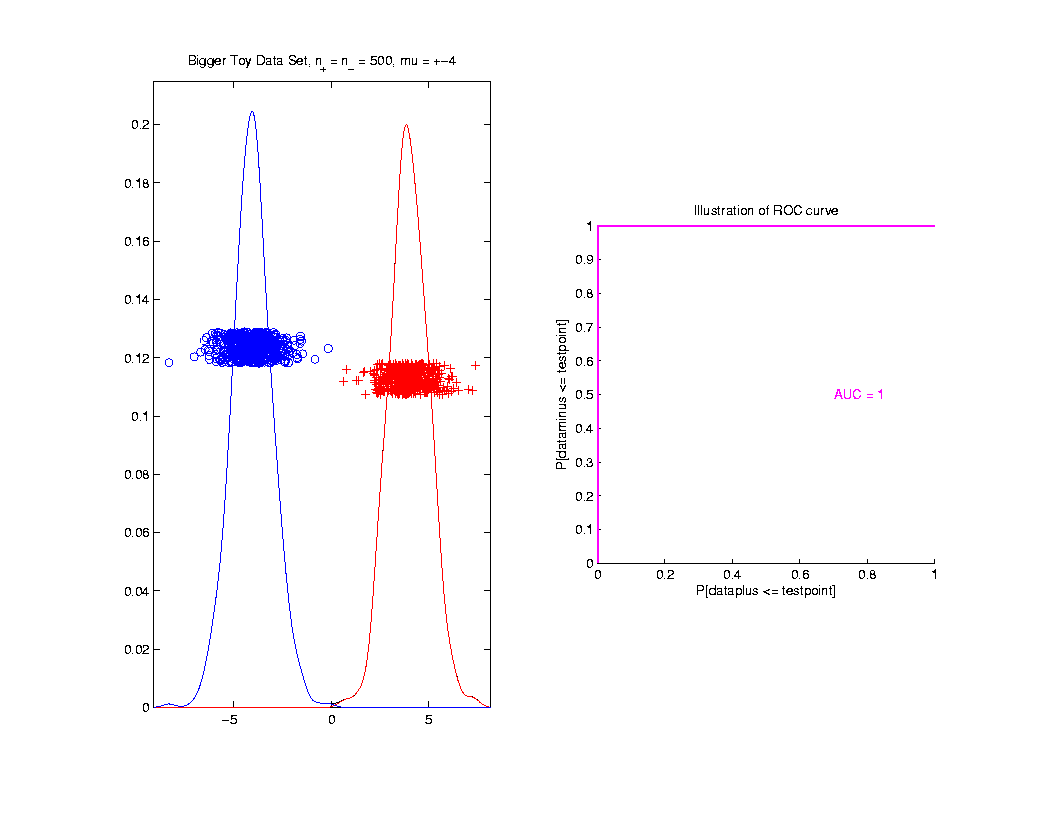 ROC Curve
Toy
Example


Very 
Slight
Overlap
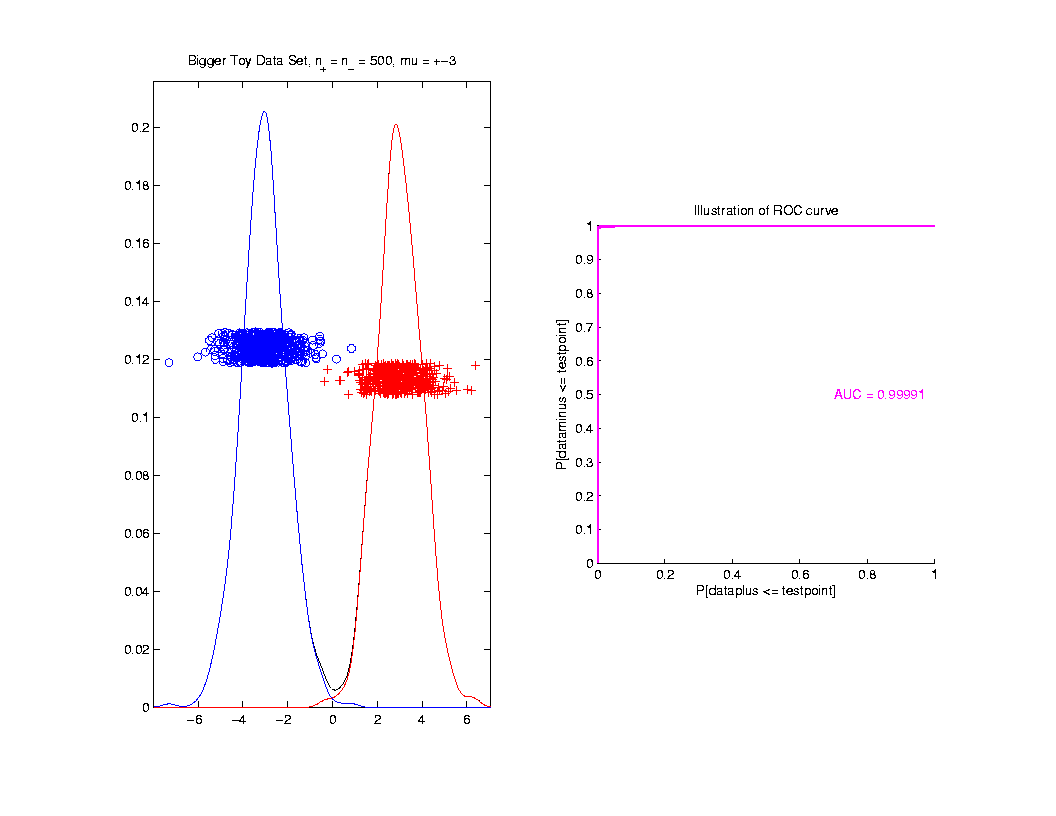 ROC Curve
Toy
Example

Little 
More 
Overlap
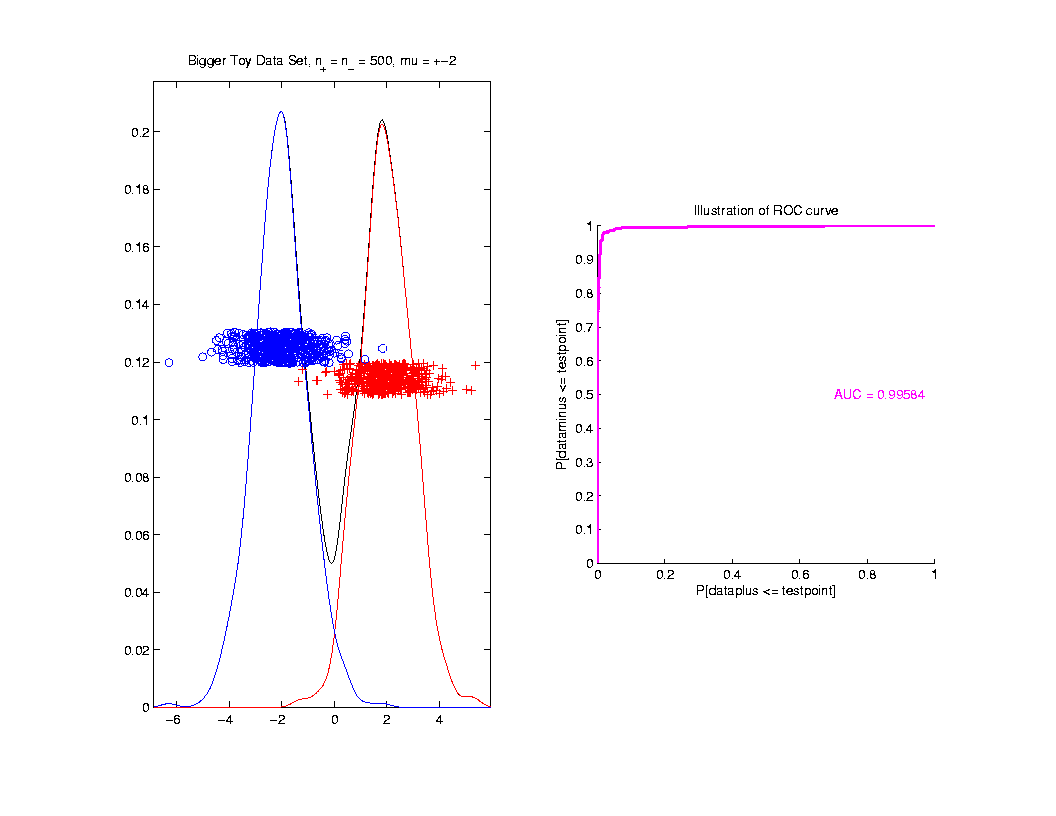 ROC Curve
Toy
Example


More
Overlap
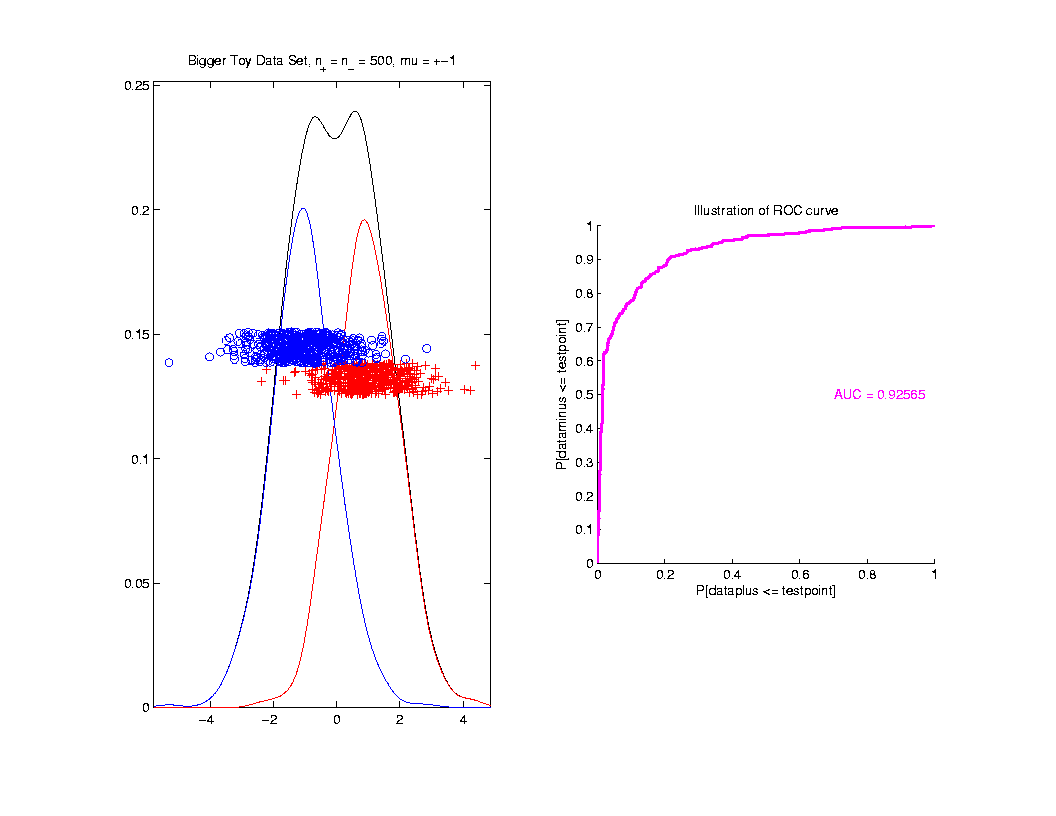 ROC Curve
Toy
Example

Much 
More 
Overlap
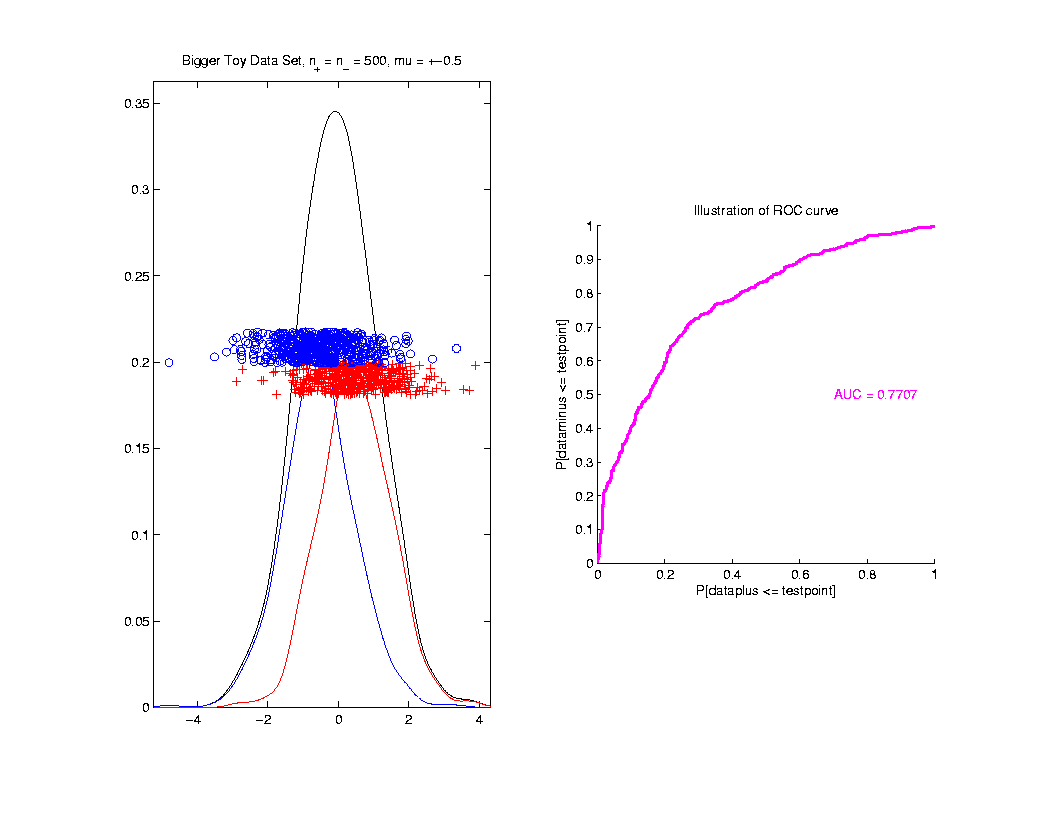 ROC Curve
Toy
Example



Complete
Overlap
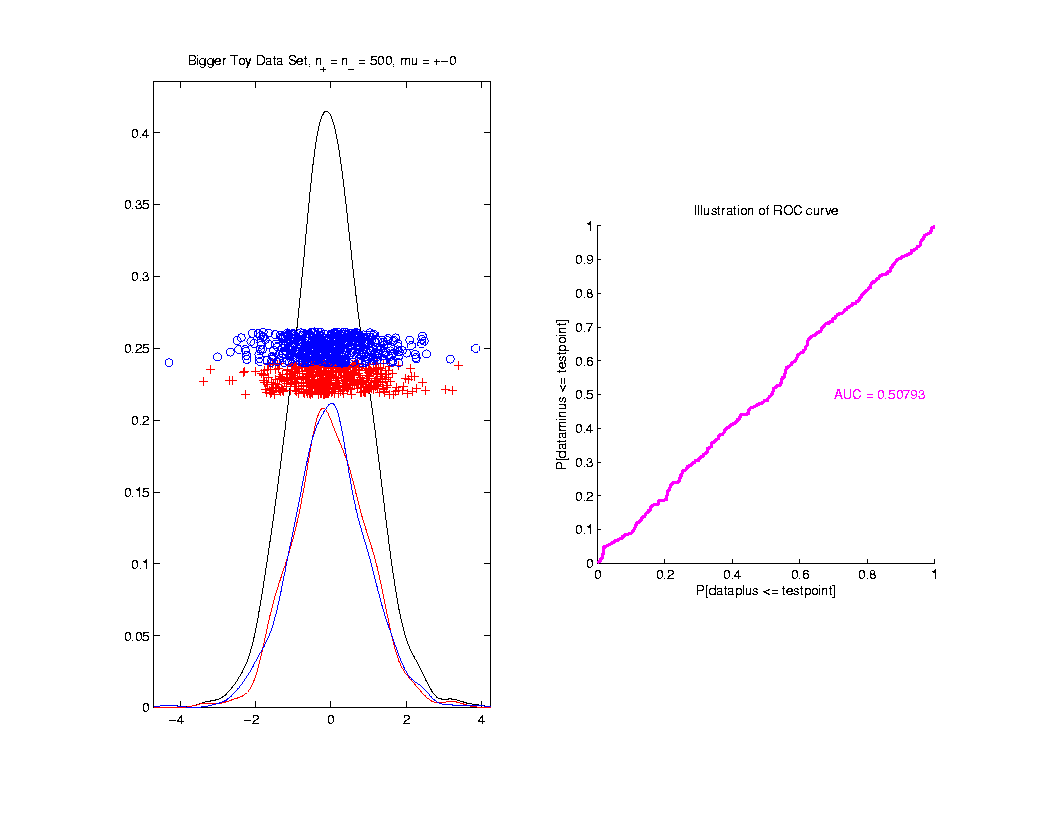 ROC Curve
Toy
Example



Complete
Overlap


AUC ≈ 0.5        Reflects “Coin Tossing”
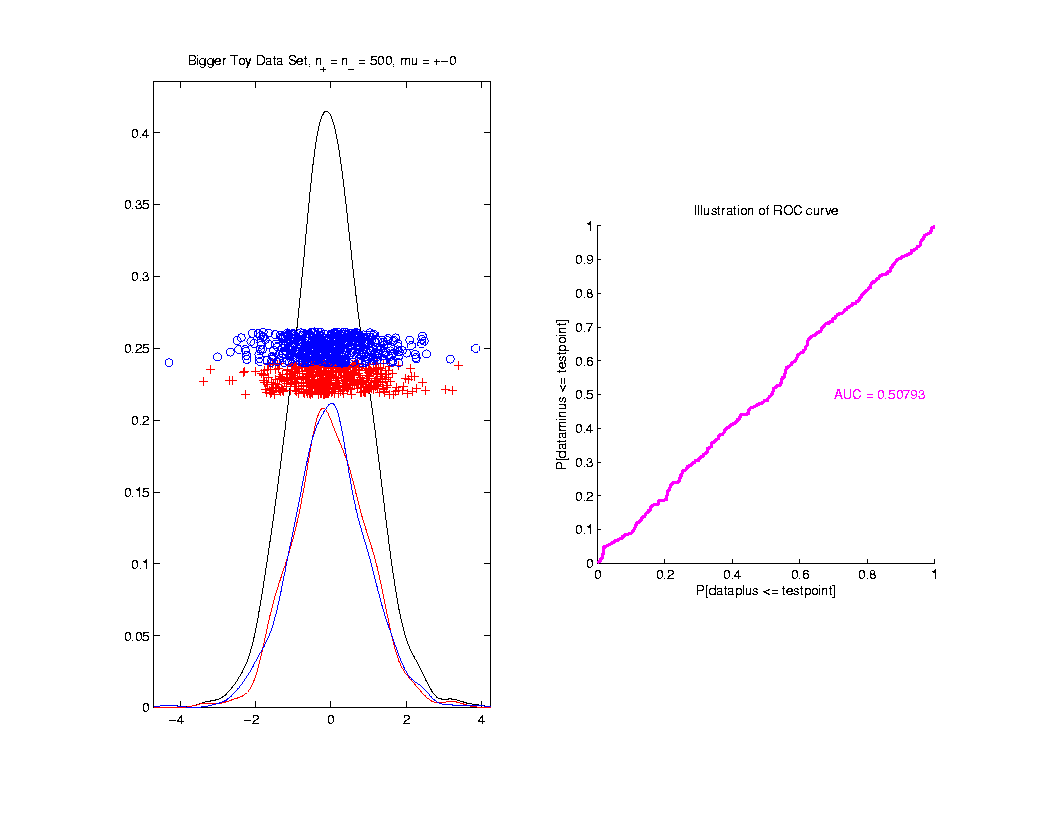 ROC Curve
Toy
Example

Can
Reflect
“Worse
Than Coin
Tossing”
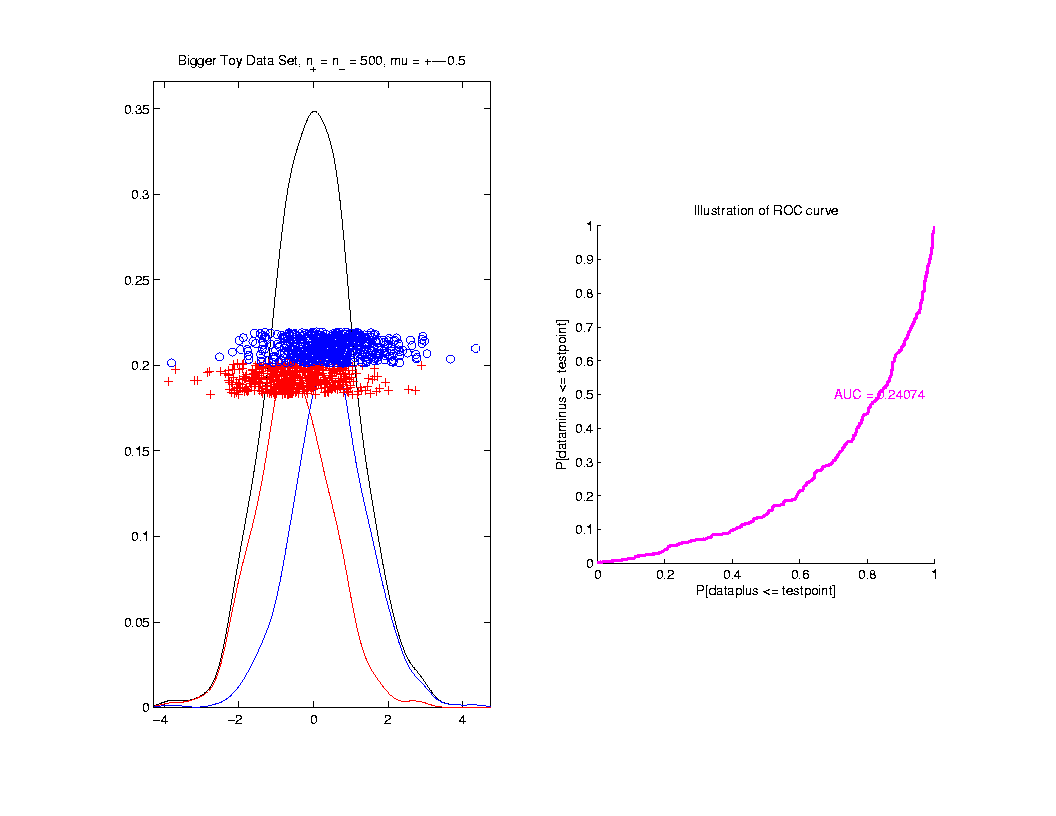 ROC Curve
Interpretation of AUC:
  Very Context Dependent
  Radiology:   
“> 70% has Predictive Usefulness”
  Varies Field by Field
  Bigger is Better
Revisit Gene Expression
ROC Curve
Much Better
For Log
Transformations
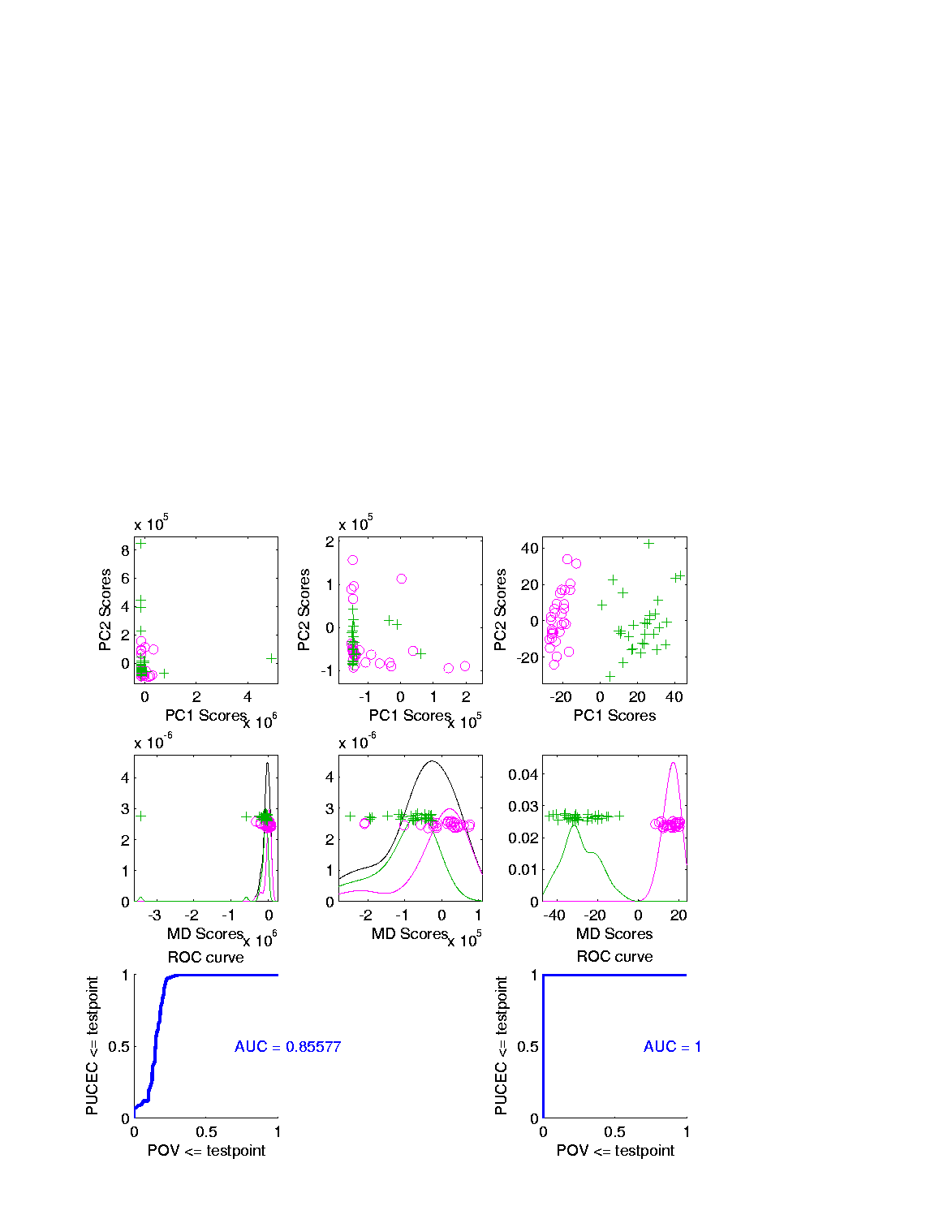 Data Visualization
Overview of Visualization Methods:
  Curve Views (Modes of Variation)
  Scatterplot Matrices (Shows Relationships)
  Marginal Distributions
  Heat-Map Views
Heat-Map Views
Main Idea:  
 Look at Full Data Matrix 
 As an Image (Rectangular Array of “Pixels”)
 Coding Values with Colors (Gray Levels)
Text:  Sec. 6.1
Heat-Map Views
Actually Gray Level Is Also Good For: 
“No Pivotal Value (e.g. 0) To HighLight”
Some Advocate a RAINBOW
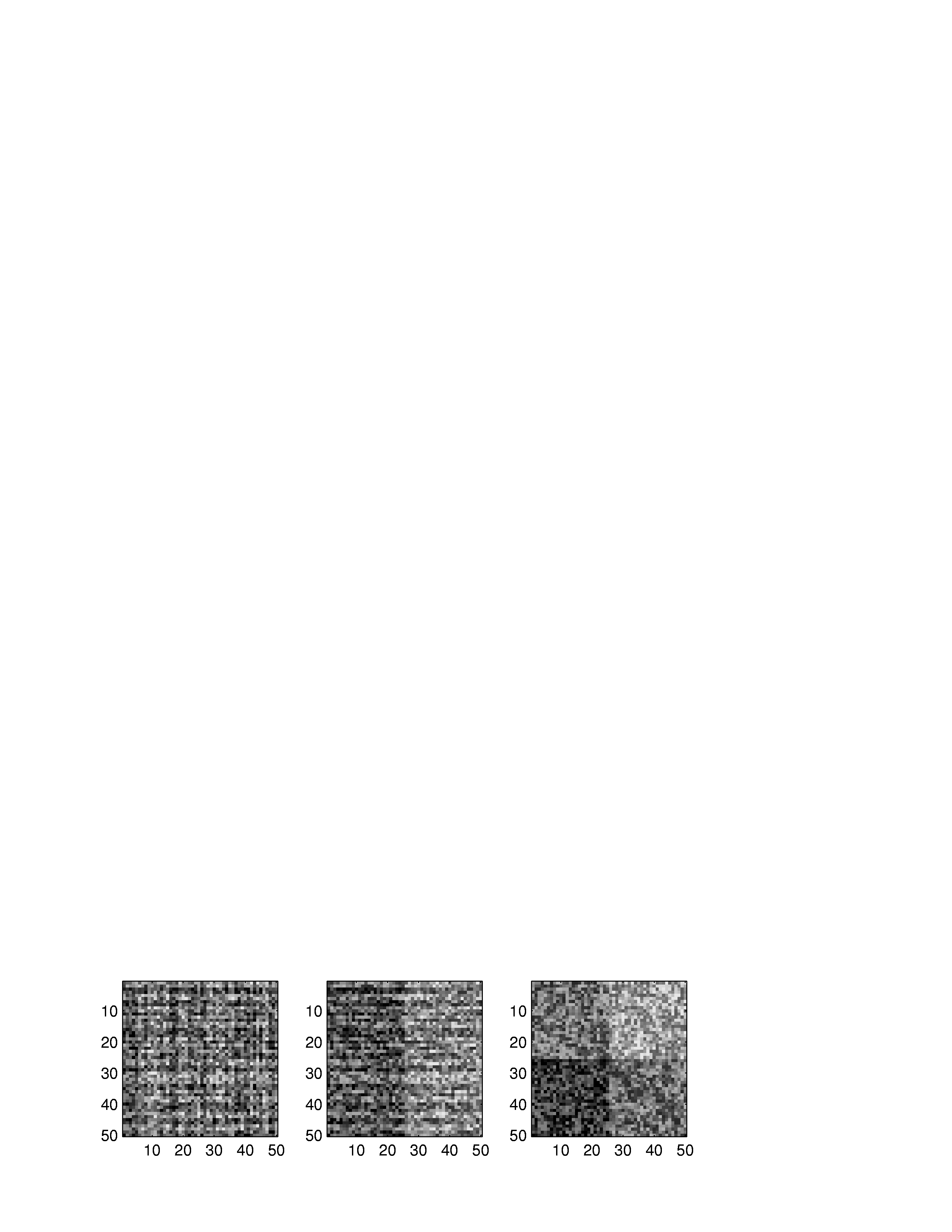 Gives “Greater Range”???
Borland & Taylor (2007)  Disagree
Over Perceptual Interpretation
(What Is Equally Spaced ???)
Heat-Map Views
Some Principles:
Ordering Rows and Columns Really Matters
Clustering Columns Highlights Relationships
Clustering “Knobs”:  
Hierarchical with
Euclidean Distance
& Average Linkage
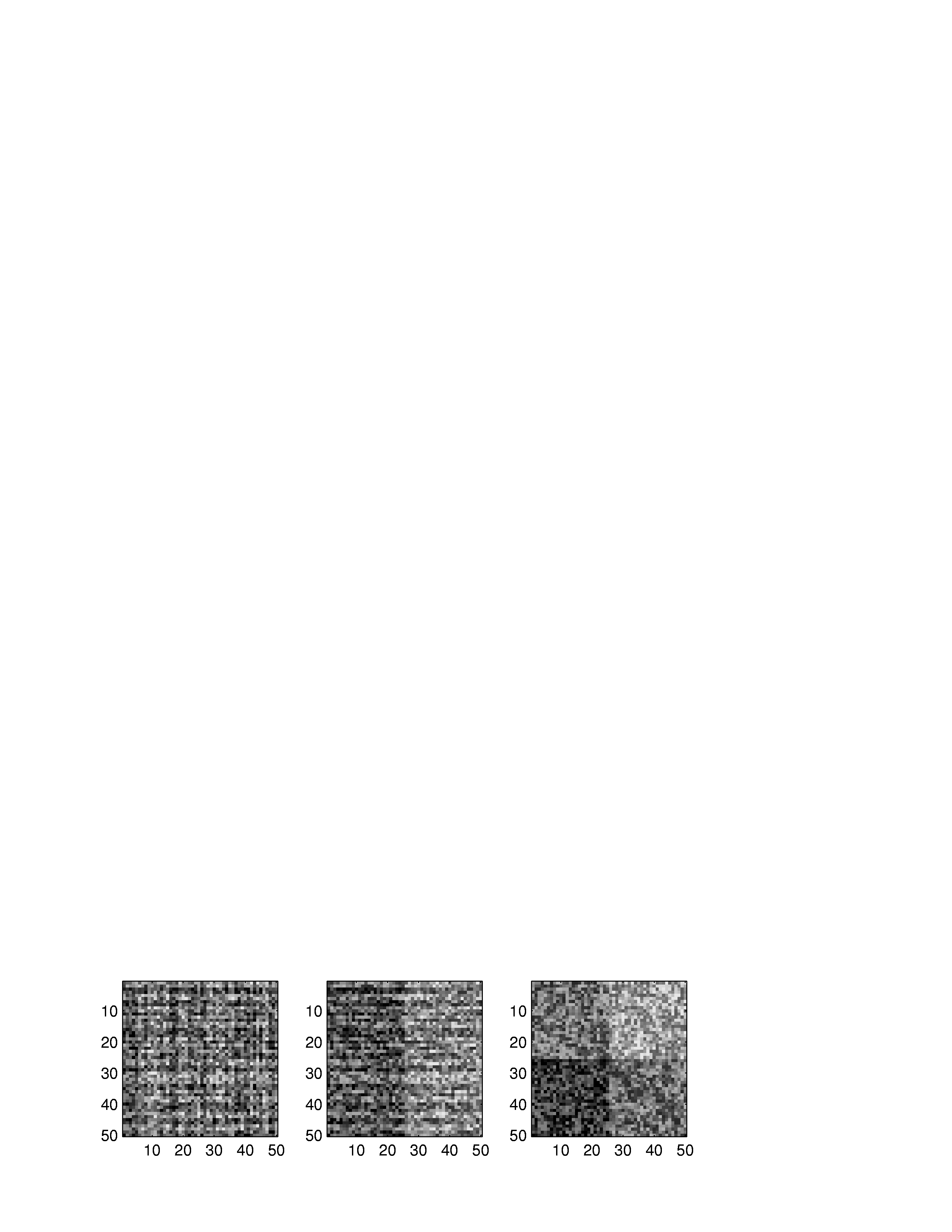 Heat-Map Views
Some Principles:
Ordering Rows and Columns Really Matters
Clustering Columns & Rows is Crucial
Population Structure
Invisible w/ Random Order
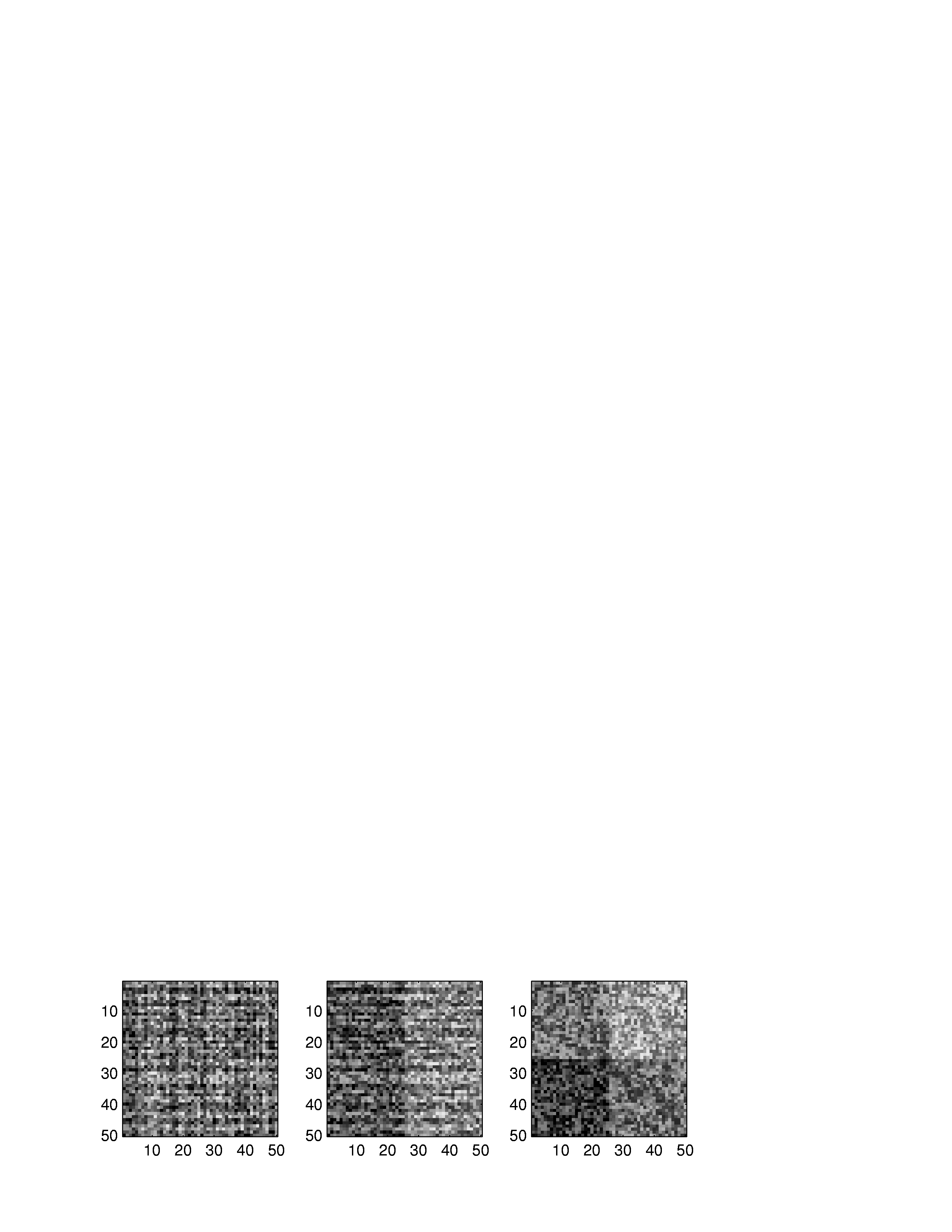 Heat-Map Views
Dist’n of Values, with Usual
Jitter Plot + Smooth Histo
Some Principles:
Color Scale is Also Critical
Equal Bin Spacing
Toy Example
Many Small 
Values & Few
Large Ones
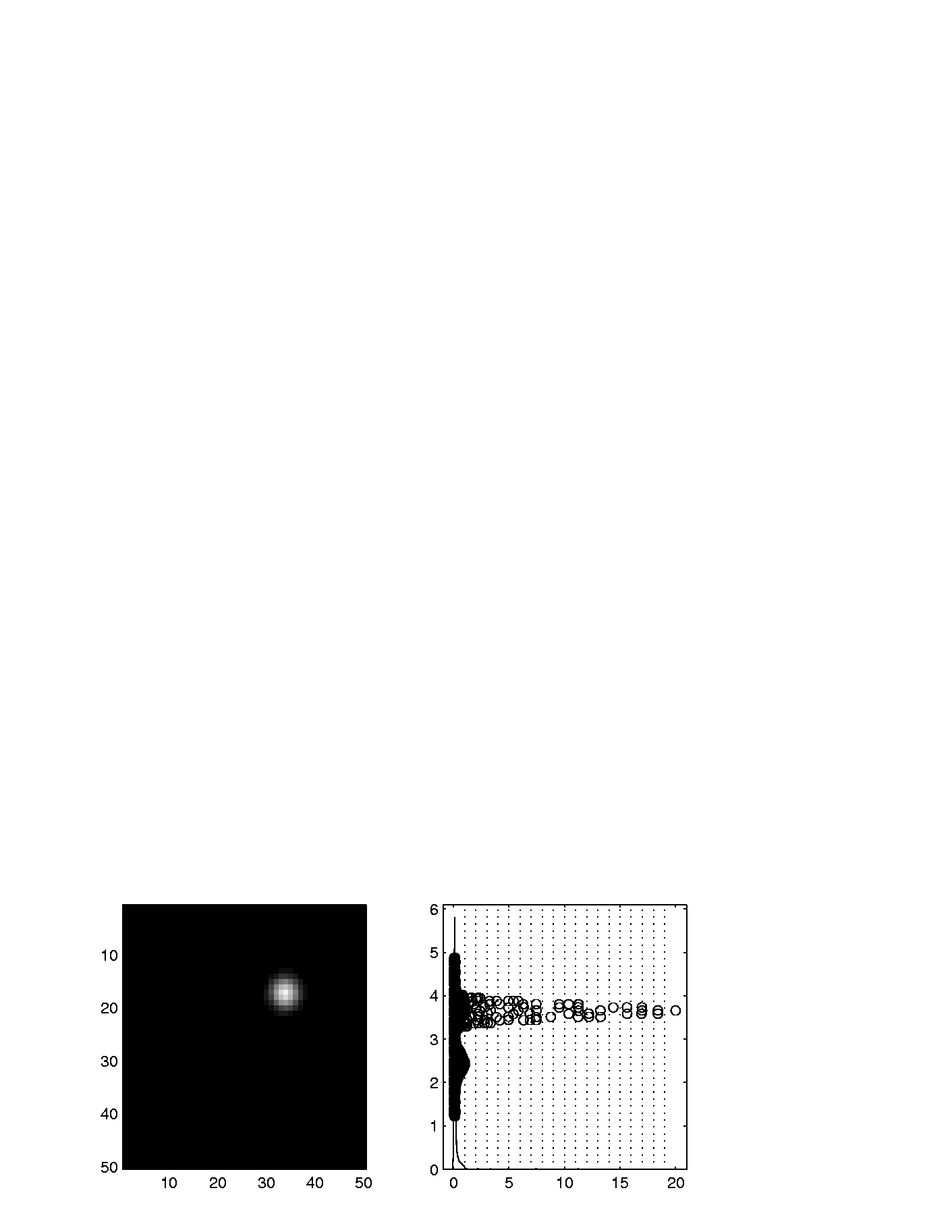 Results in Very
Poor Contrast
Heat-Map Views
Natural Approach (to Skewed Dist’n):
Log Transformation
Same Toy Example
Much Better 
Scaling, Using
More of the
Color Range
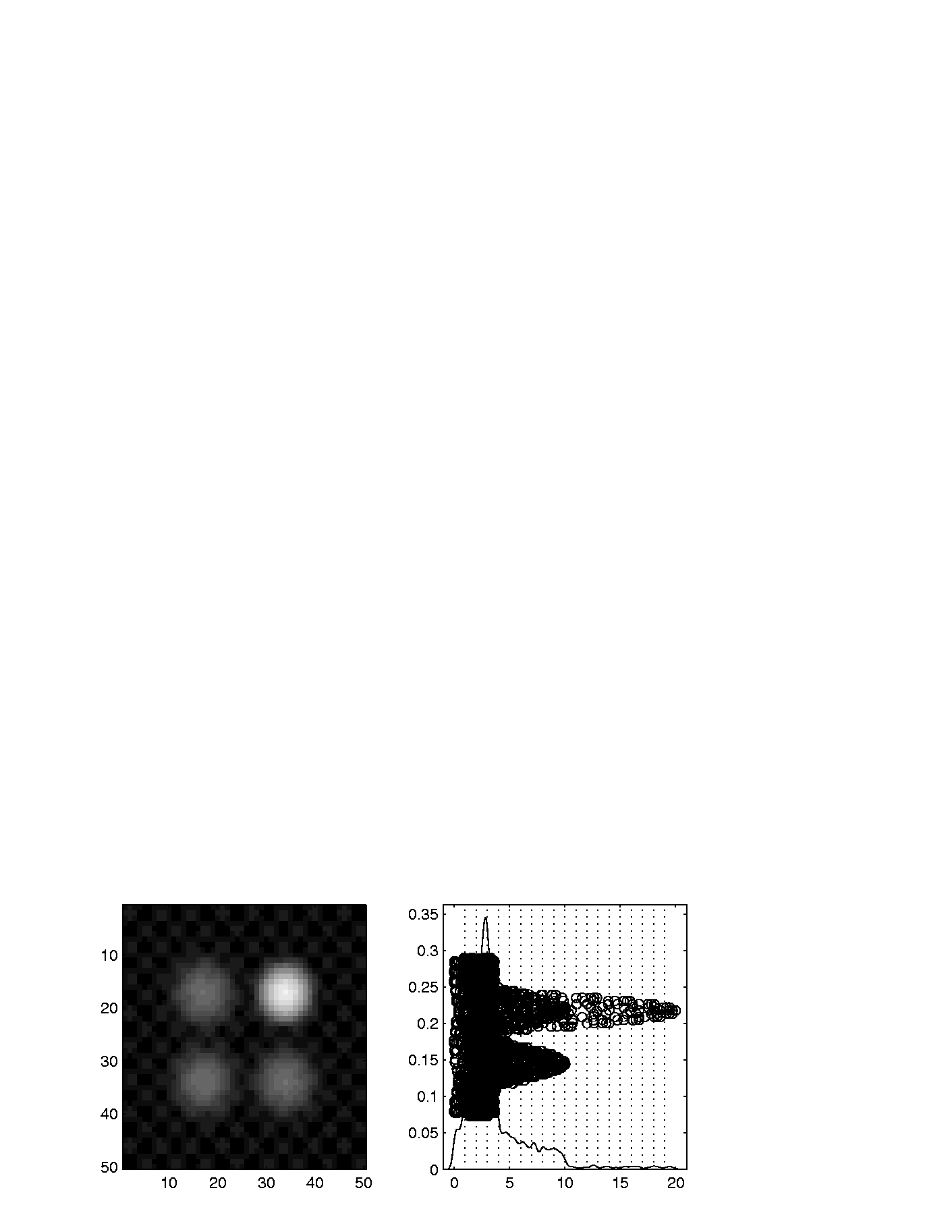 Much Better 
Contrast, Now 
See 4 Peaks
Heat-Map Views
Natural Approach (to Skewed Dist’n):
Quantile Scaling (= #s in Each Bin)
Same Toy Example
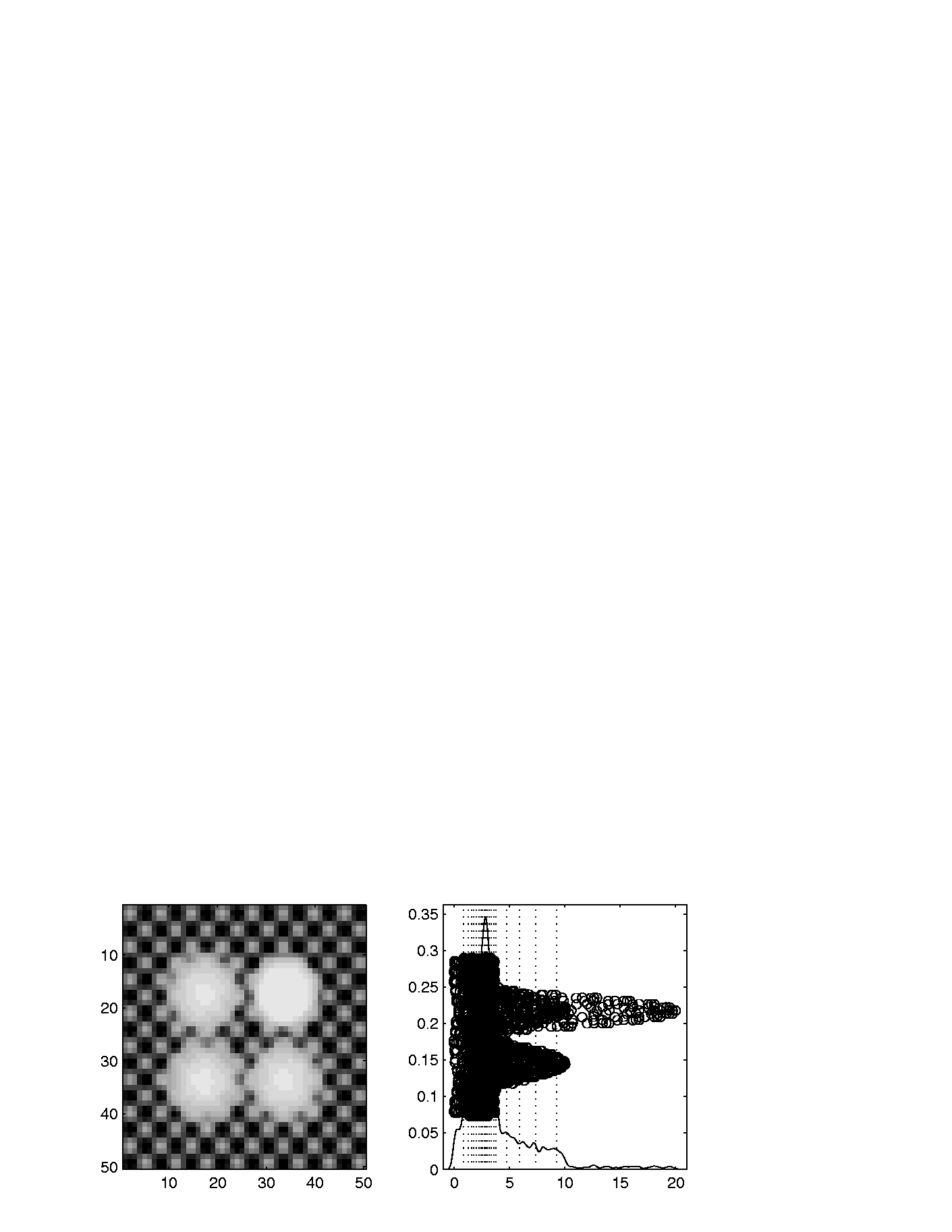 Non-Equally Spaced Bins
Can Look at Either 
Original Or Log View
Good or Bad?
Peaks Less
Prominent
Far More 
Contrast
Heat-Map Views
“Best” Choice of Color Scaling:
Context Dependent
  Equally Spaced (Most Interpretable?)
  Log Spacing (Can Be Very Useful)
  Quantile Spacing (Also Useful)
Should Look At Several & Decide
Heat-Map Views
Often Worth 
Twiddling These
Heat-Map Views
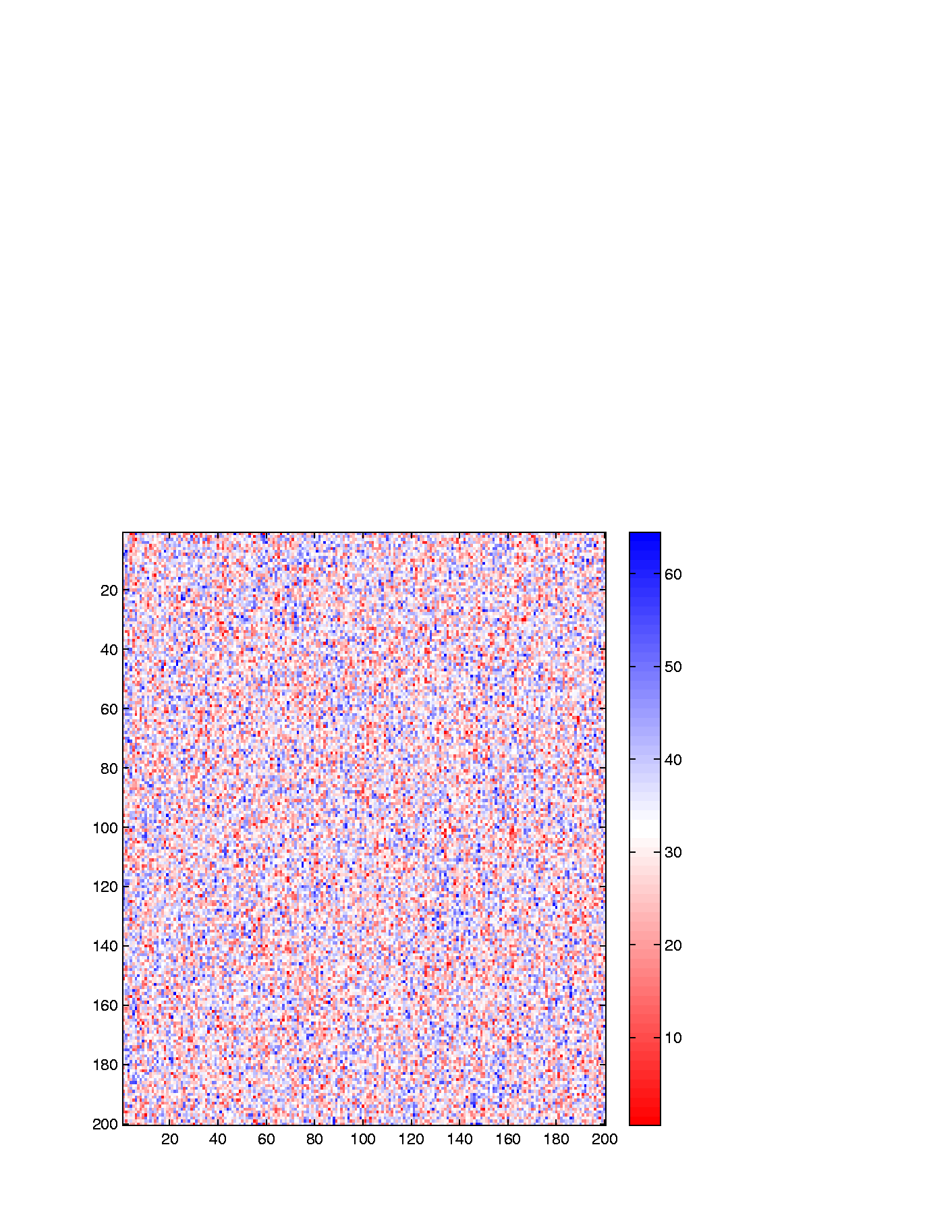 Heat-Map Views
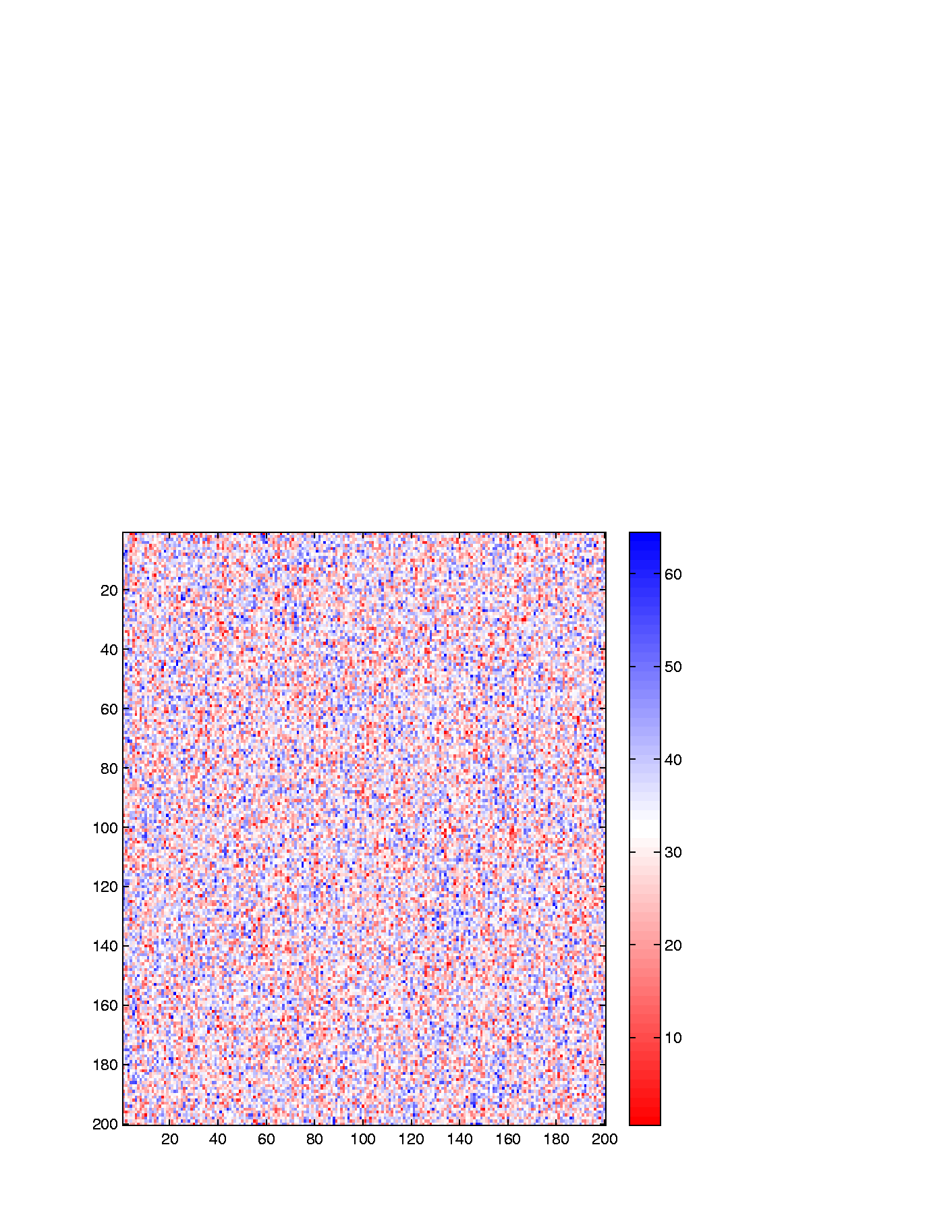 Most Other Choices as Good as This
Heat-Map Views
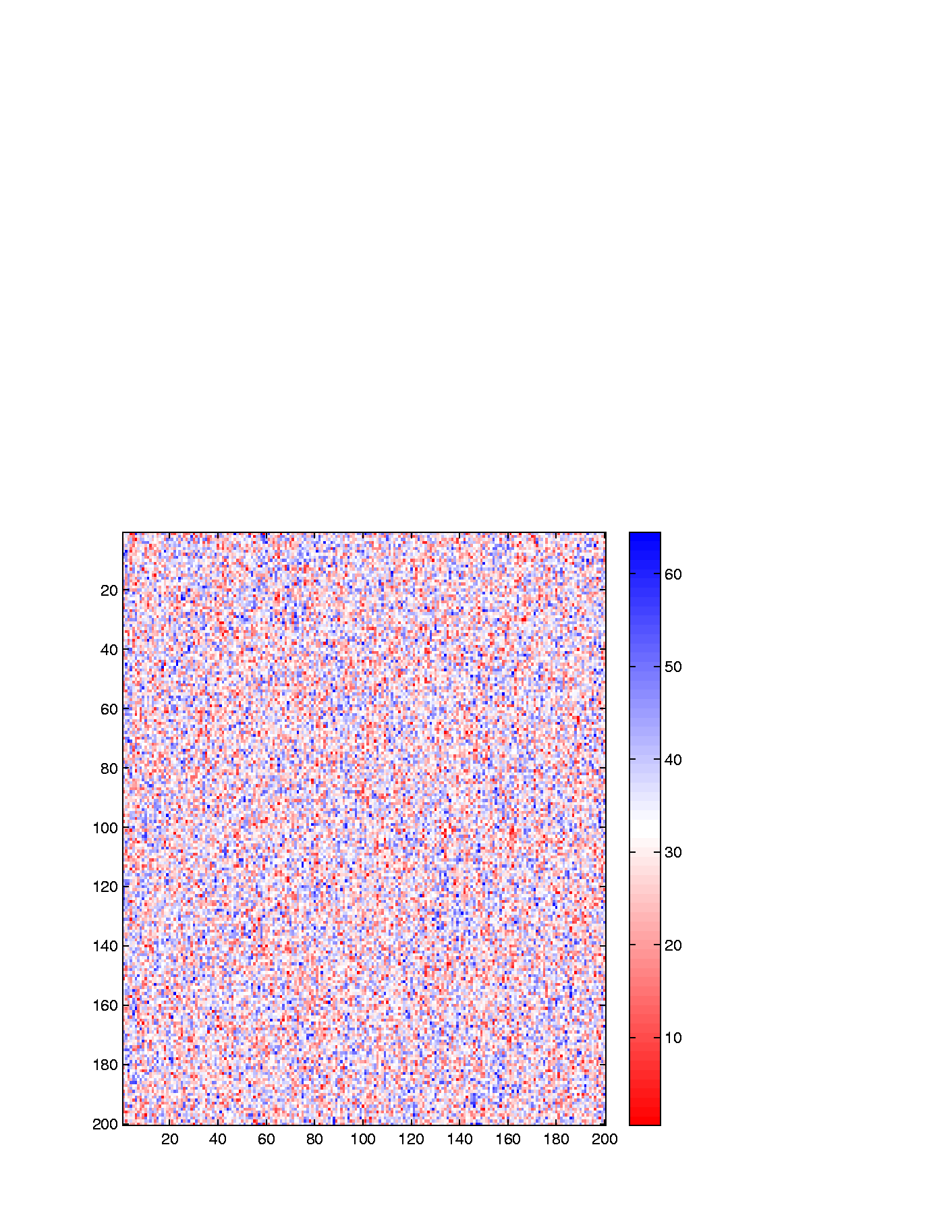 Caution:  Many
Packages Do This!
Recall Real Data Curve Objects
Recall Lung Cancer Curve Objects
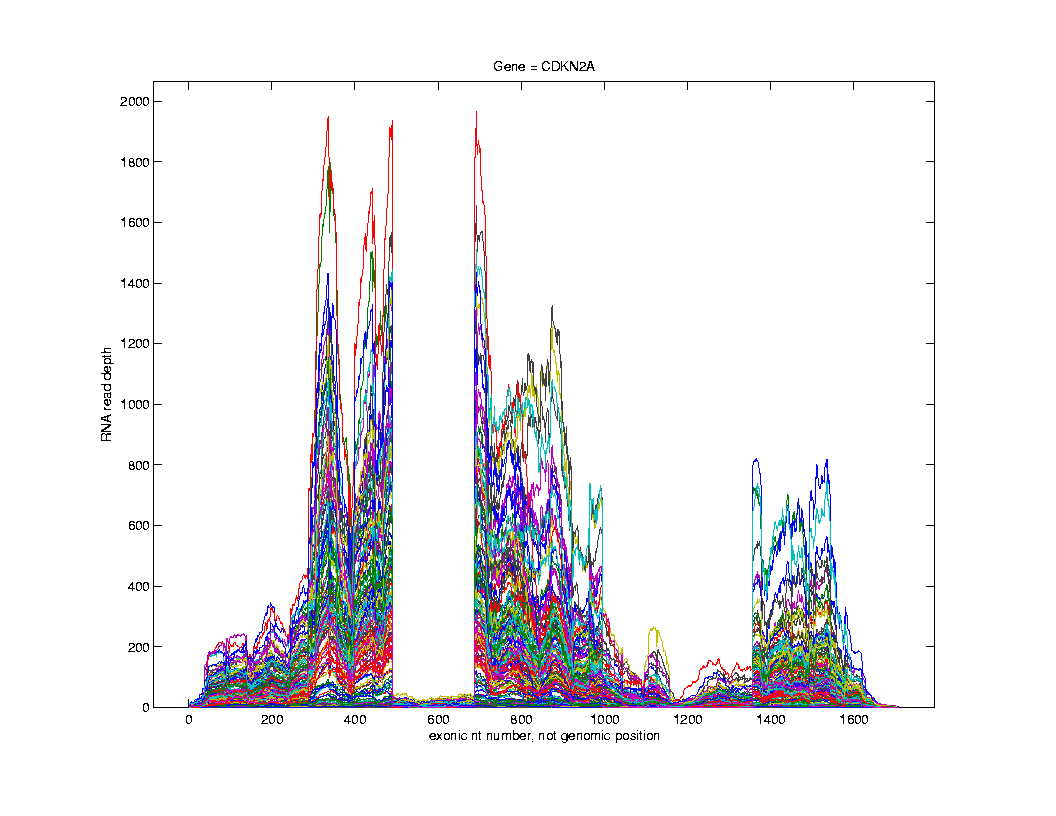 Simple
1st
View:
Curve
Overlay

(counts
 scale)
Note:  Data Set 
Structure May 
Be Hidden In
Low Areas
I. Object Representation
Recall Lung Cancer Curve Objects
Simple
1st
View:
Curve
Overlay

(log
 scale)
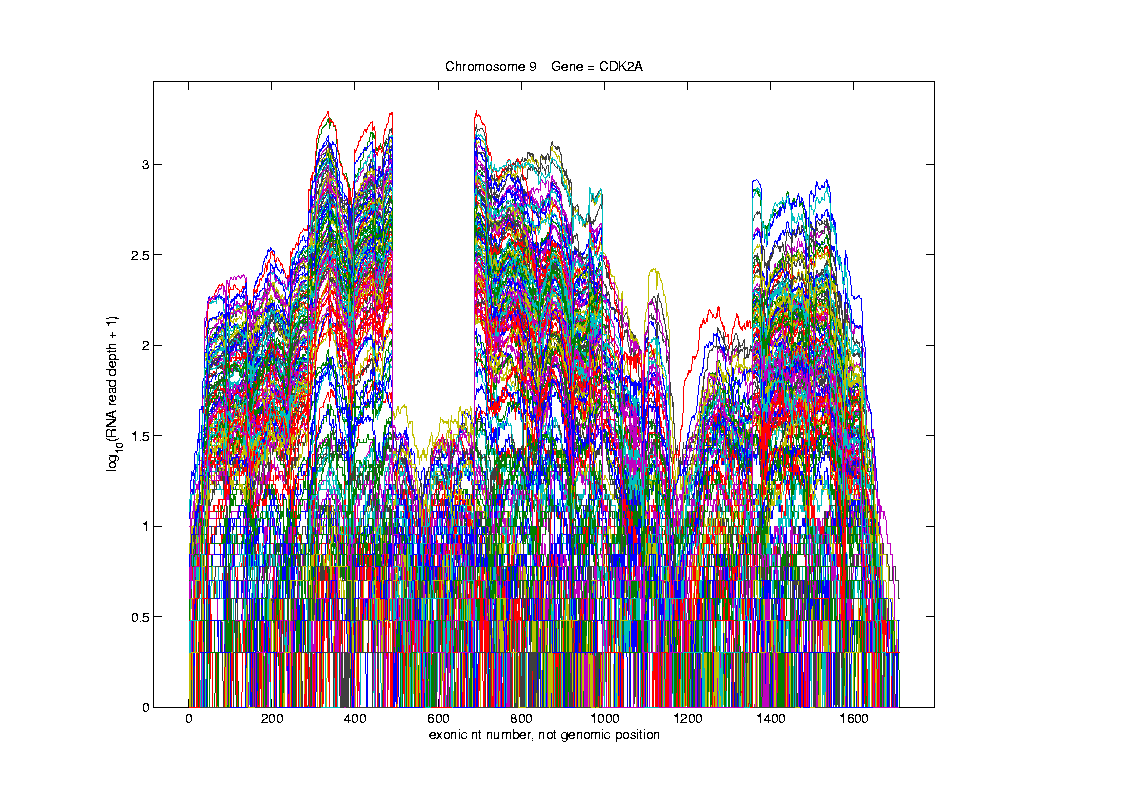 I. Object Representation
Recall Lung Cancer Curve Objects
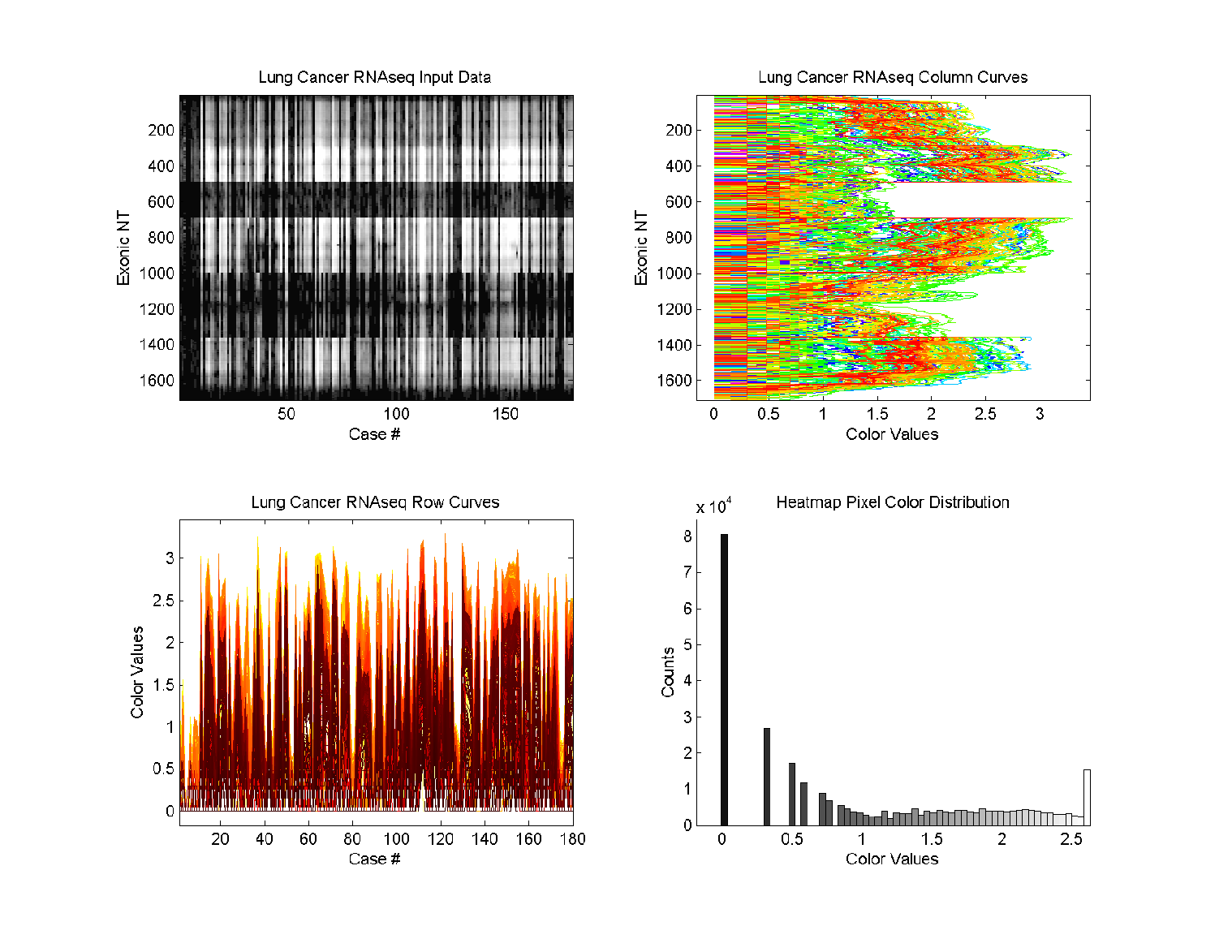 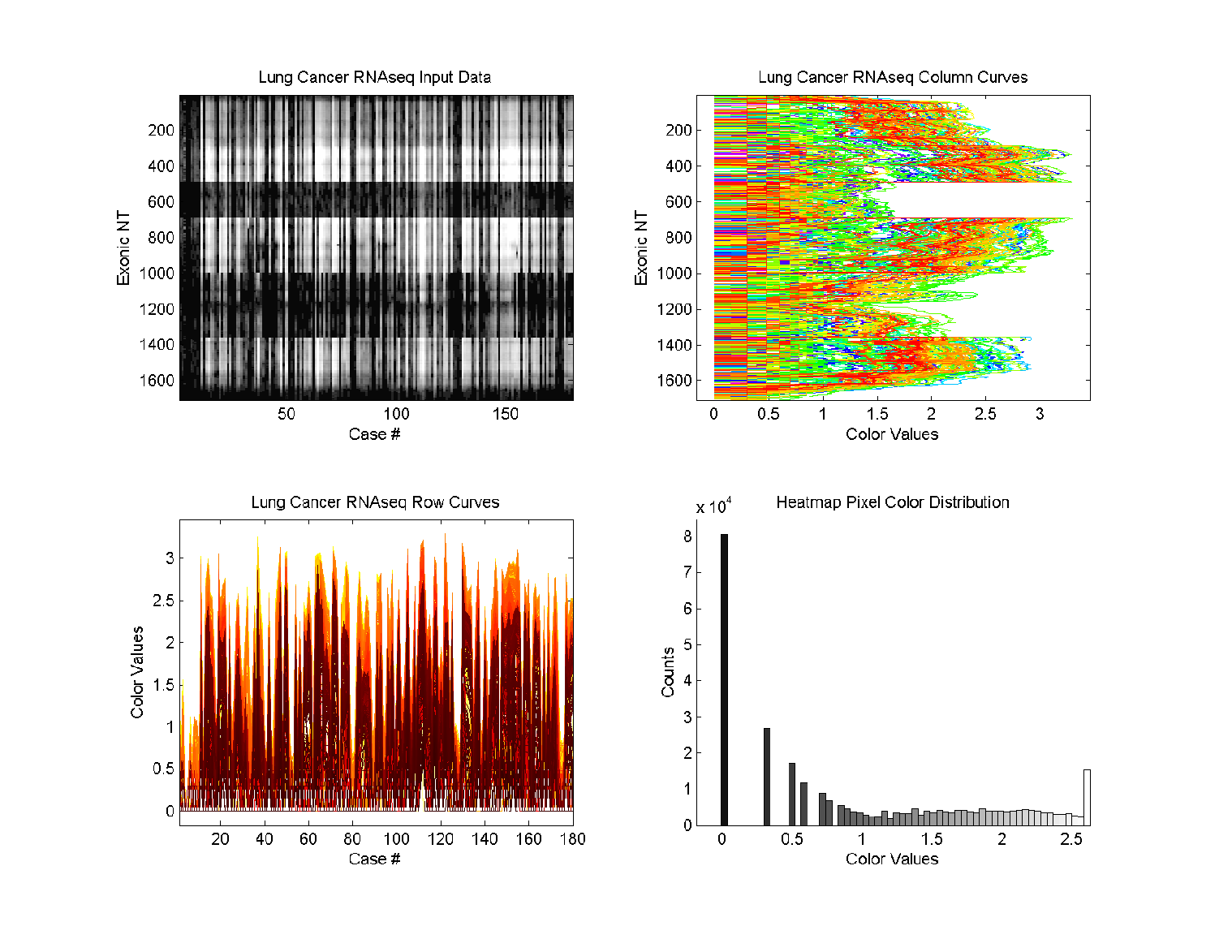 Distribution of Colors
Recall Lung Cancer Curve Objects
Better
Sort?
Centered (Rows & Columns) Version






                                                    Harder to
                                                    Intrepret?
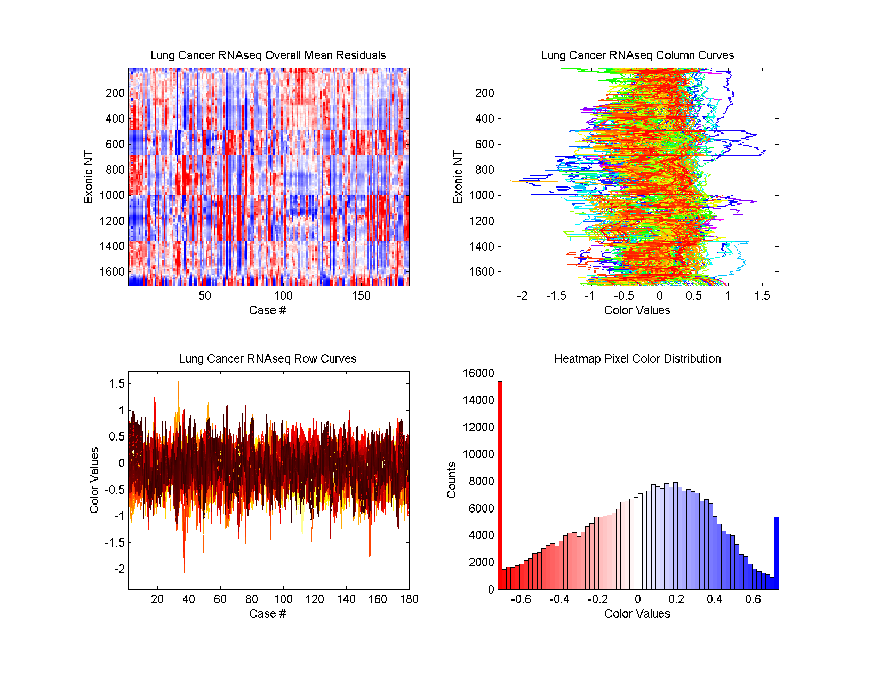 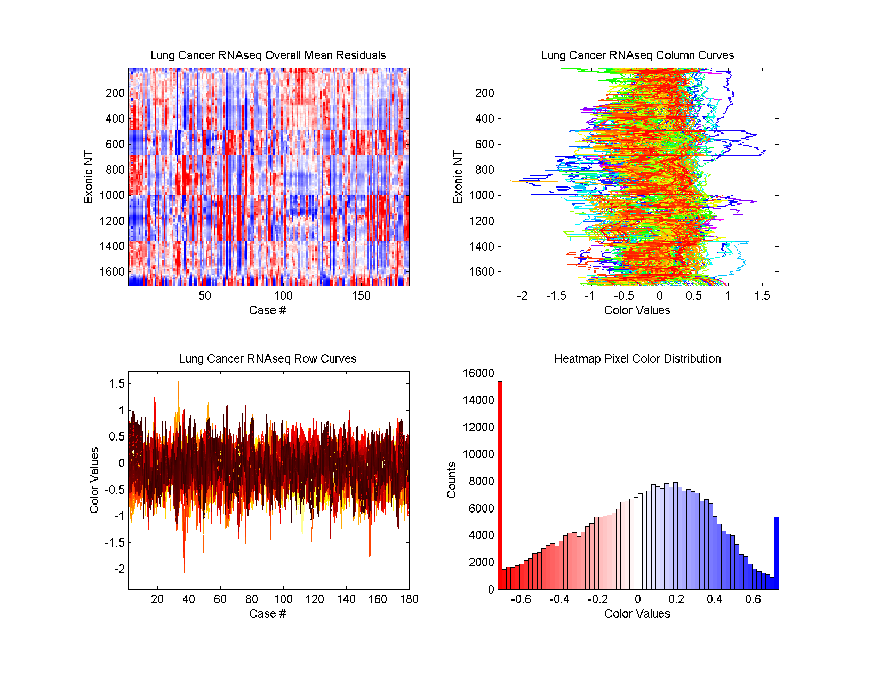 Distribution of Colors
Recall Lung Cancer Curve Objects
A Better Sorting





                                                Interpretation?
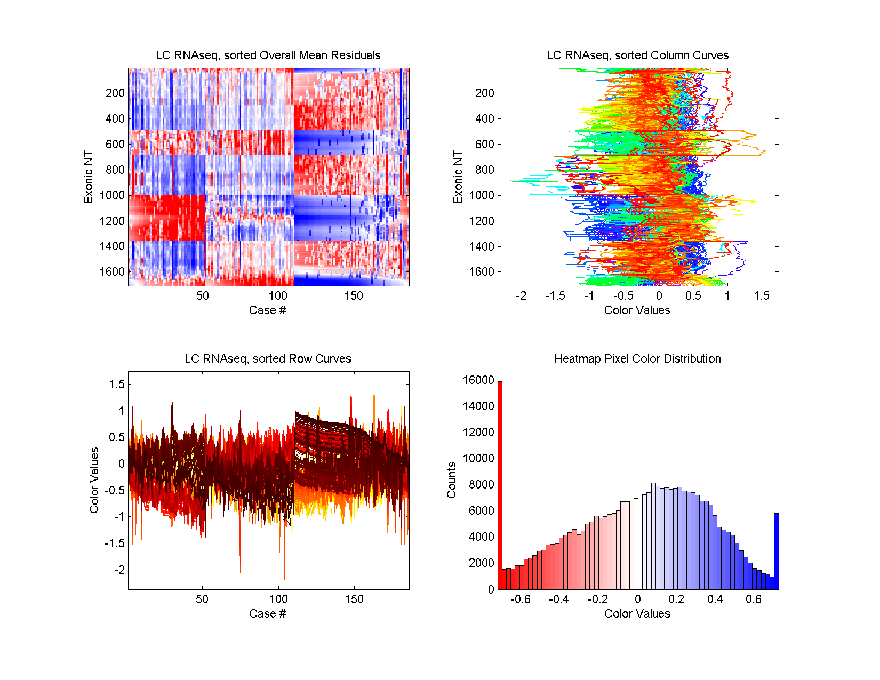 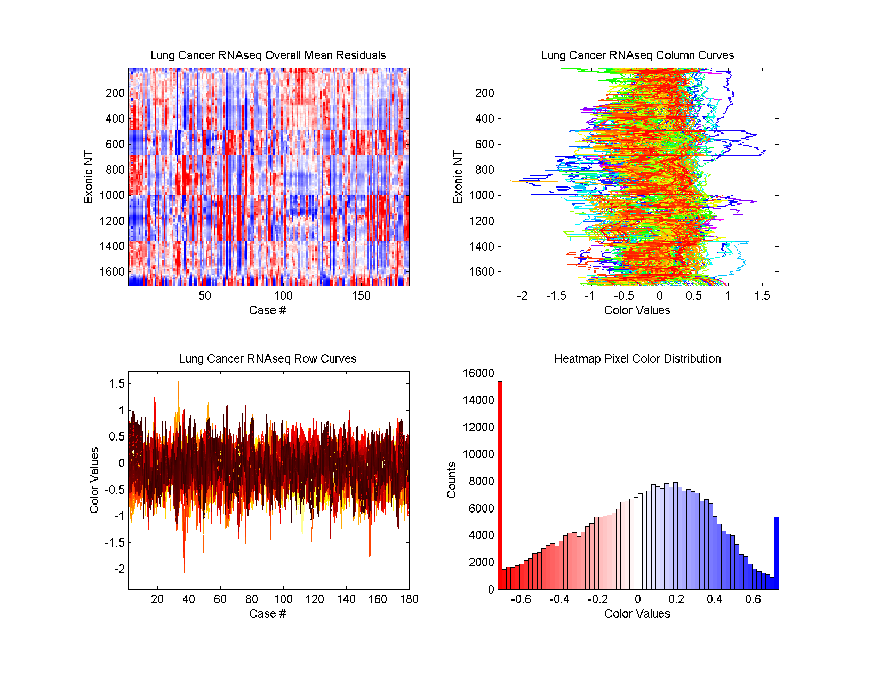 Distribution of Colors
Conclude Heatmap Worse
Than Modes of Variation Here
Heat-Map Views
Heat-Map Views
Will See OK
For This Data
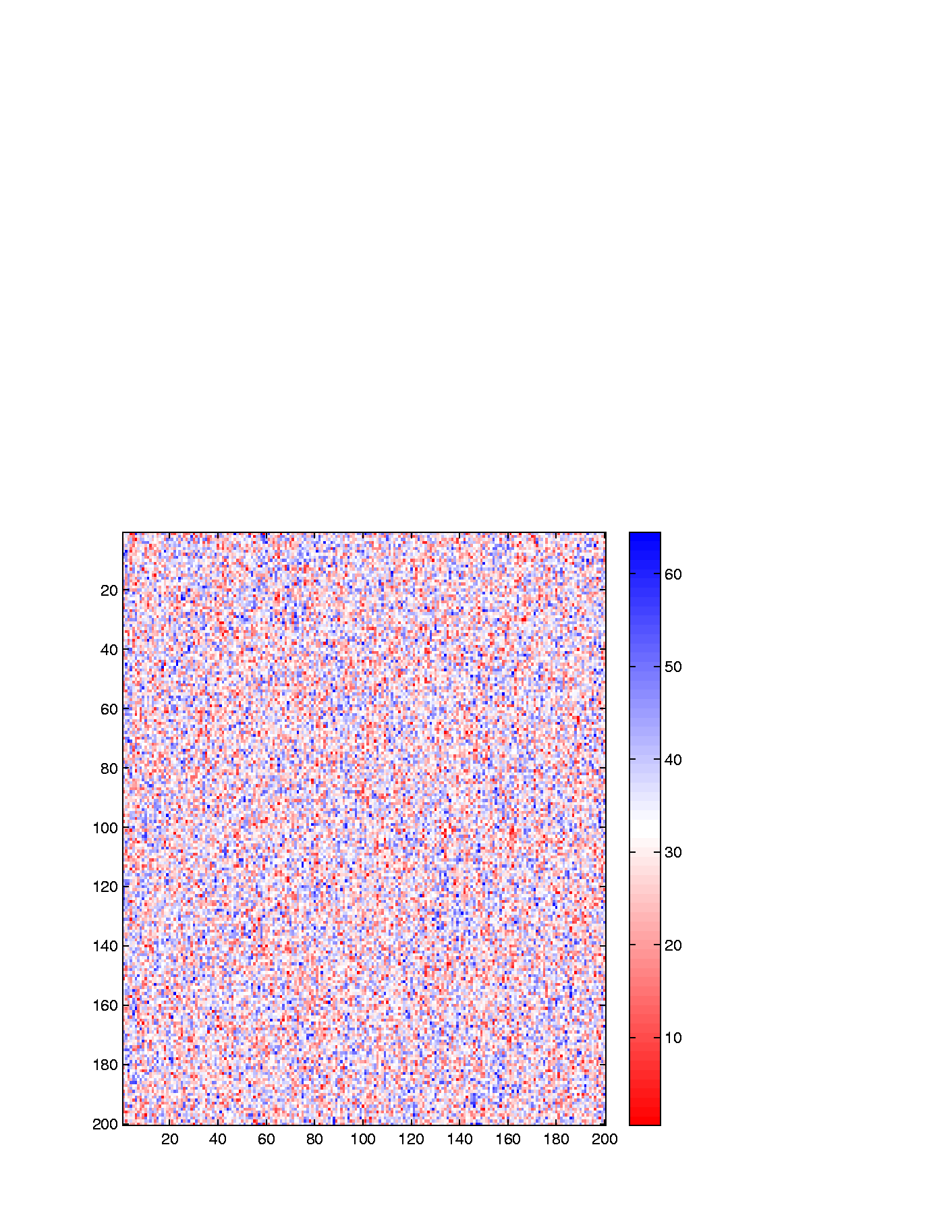 Heat-Map Views
Conclude:  Heat 
Map Worse
Than Scatterplot
In This Case
Colored 1st 100 & 2nd 100
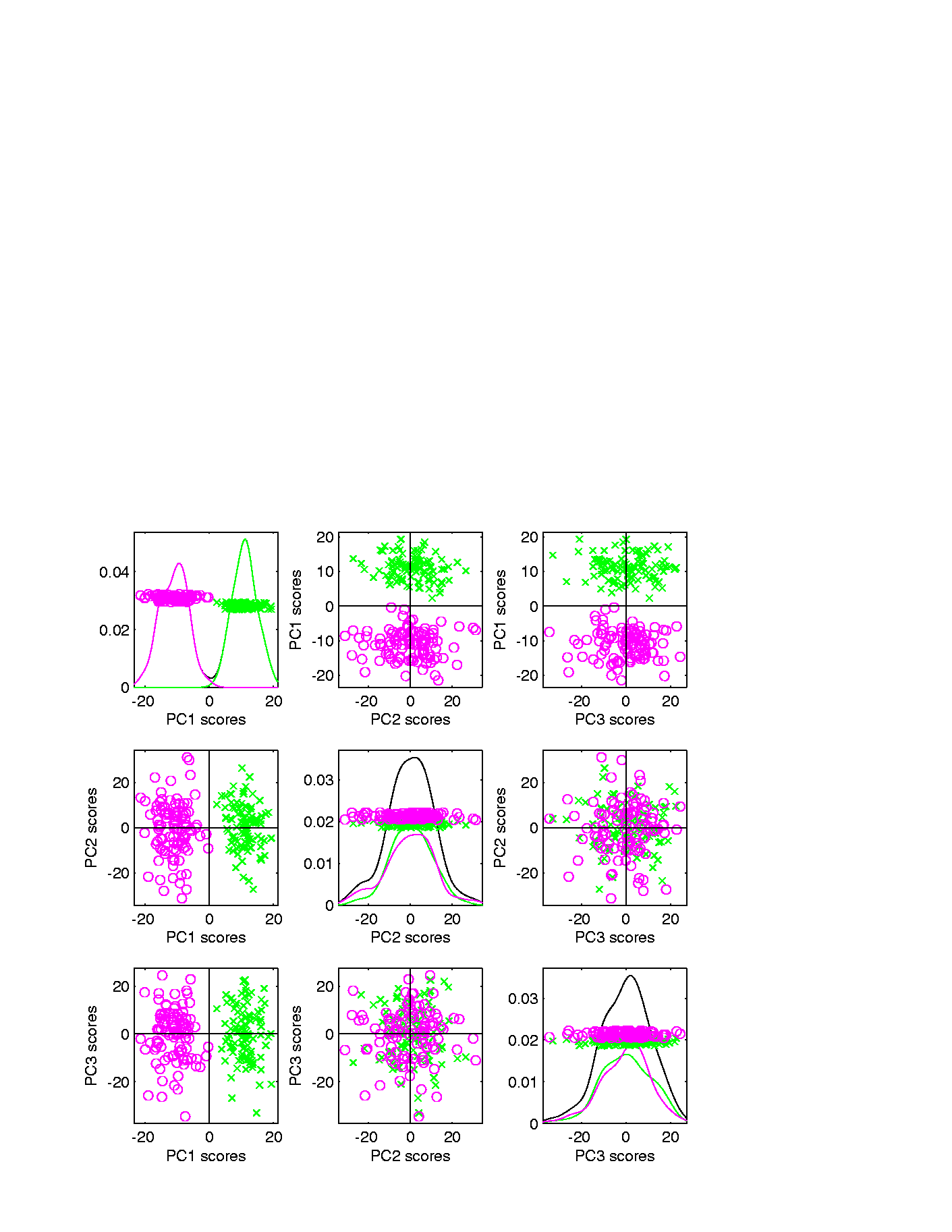 Clear Cluster Structure
Hidden by Noise in
Heatmap View!
Is This Real (or Artifact)?
Heat-Map Views
Very Noisy
1st 25 Features
     >> 2nd 25
Two Clear 
Clusters
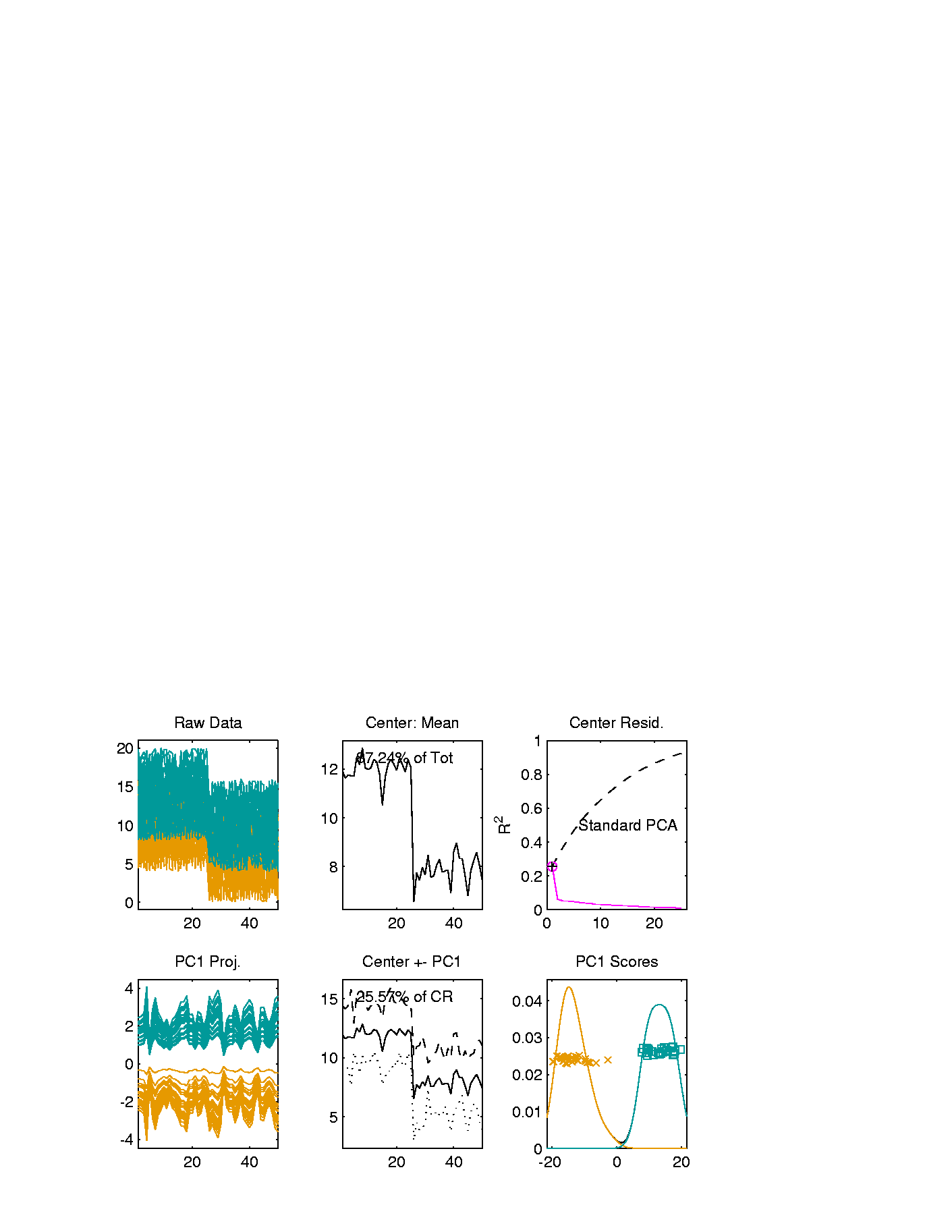 Understand Pop’n
Structure???
Heat-Map Views
Data Source is Above Example:
Gives Quicker Impression of Structure
More Natural View Than Curves
2 Clusters
1st Features Larger
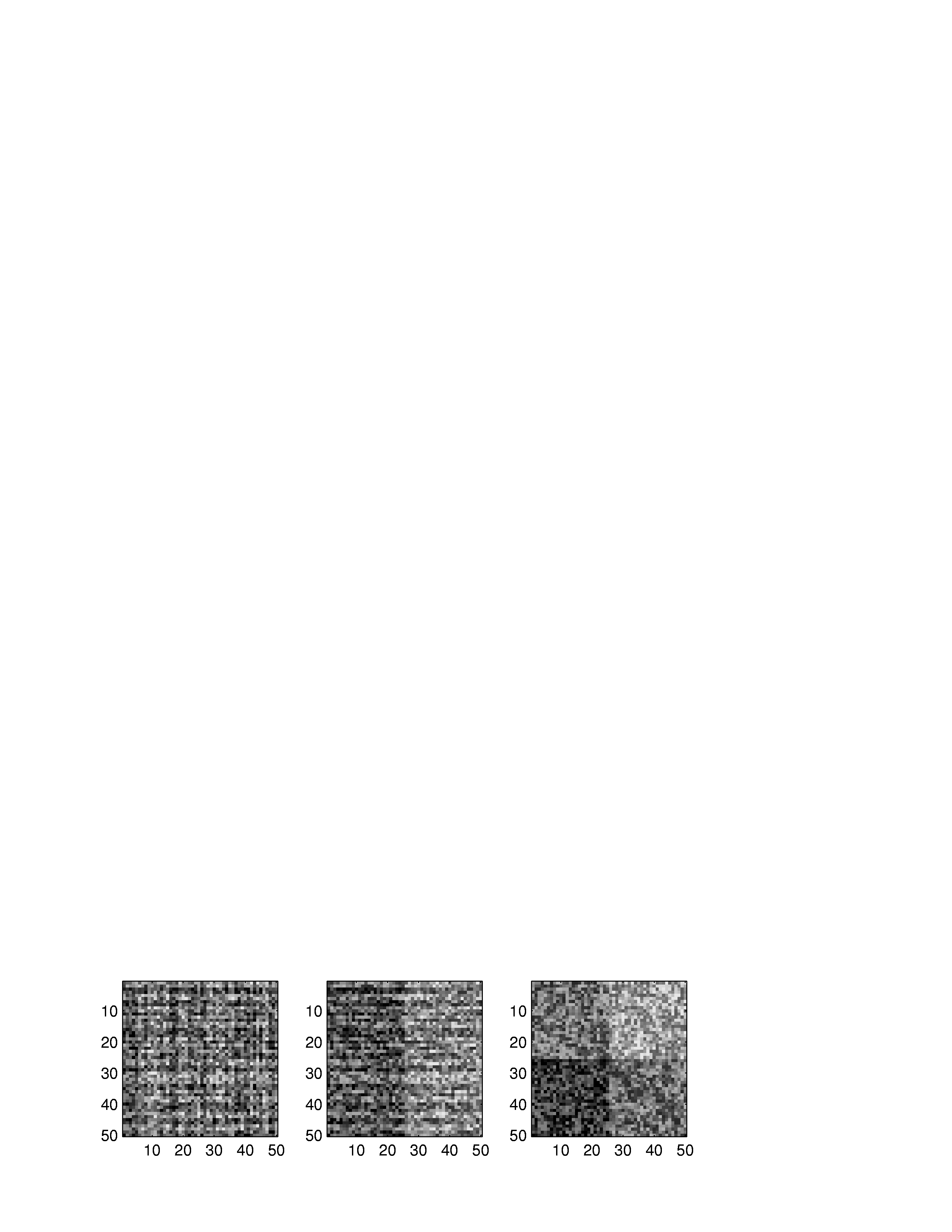 Heat-Map Views
One More Point (From This Example):




Than Both Separated
Mean +/- Curves
Easier to Understand
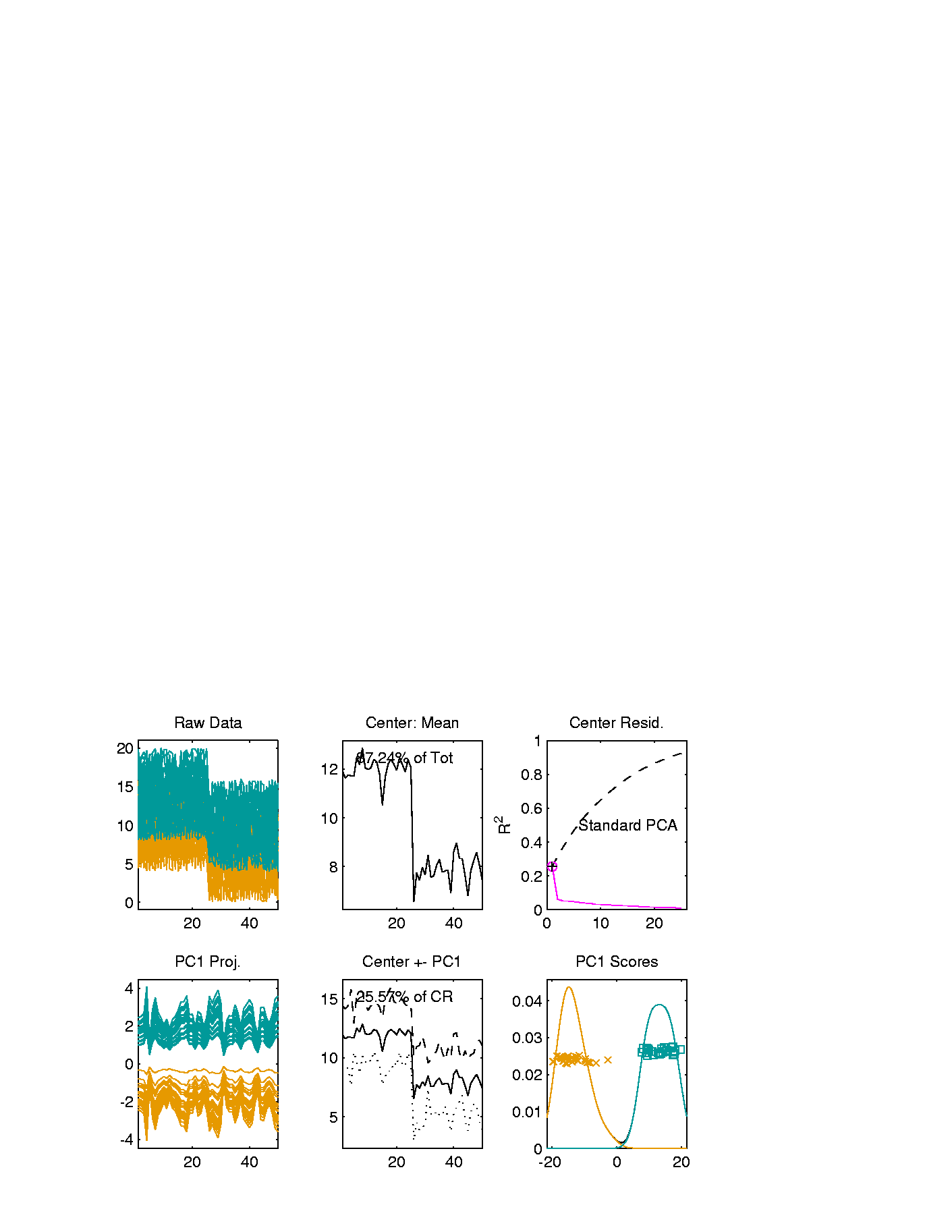 Heat-Map Views
Which Data View Is “Best”???
   Heat Maps?
   Curves?
   Scatterplots?
Heat-Map Views
Which Data View Is “Best”???

Simon Sheather Quote:

“Every Dog Has His Day”
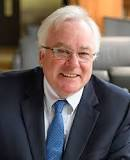 Heat-Map Views
“Every Dog Has His Day”
Idea:  
Any Data Analytic Method Somebody Likes Has Some Situations Where It Is “Best”
& Of Course Others Where It Is Poor

(Will See This Again)
Heat-Map Views
Some Overview Papers:
History:
Wilkinson & Friendly (2009)
Criticism of Common Color Choices:
Borland & Taylor (2007)